Hebrews
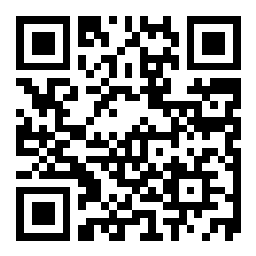 slido.com
#embryhills
Lesson Seven: The Eternal Priesthood
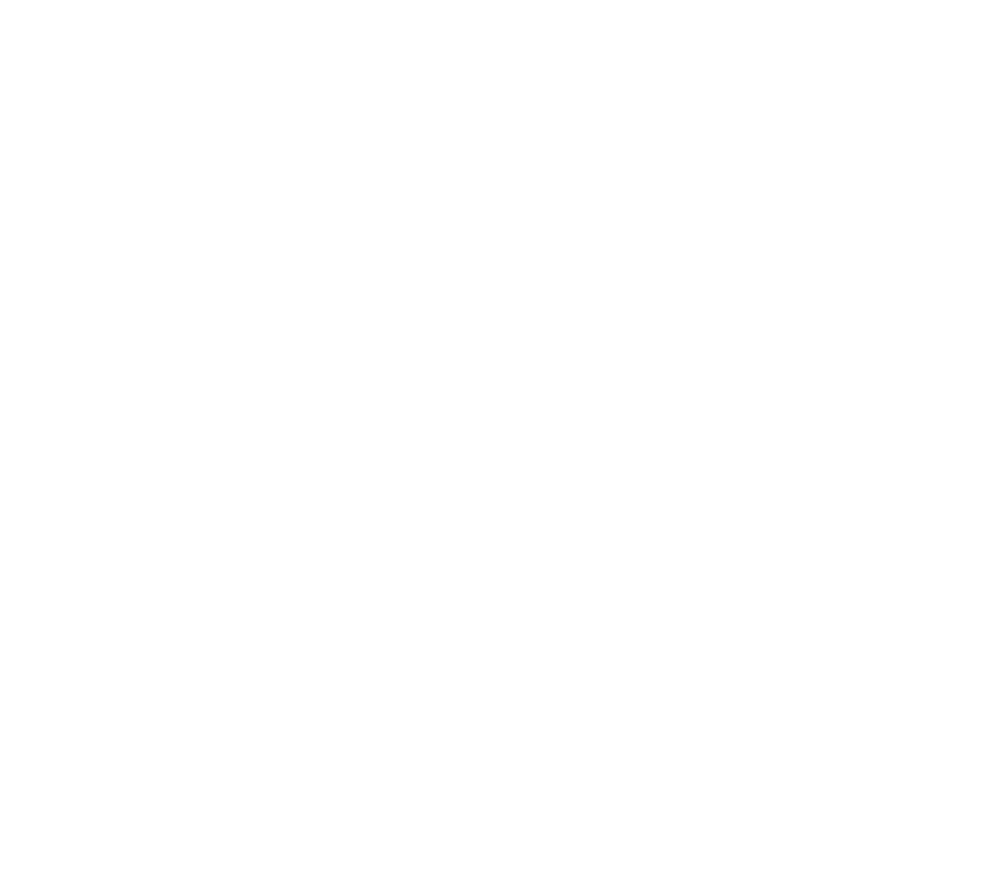 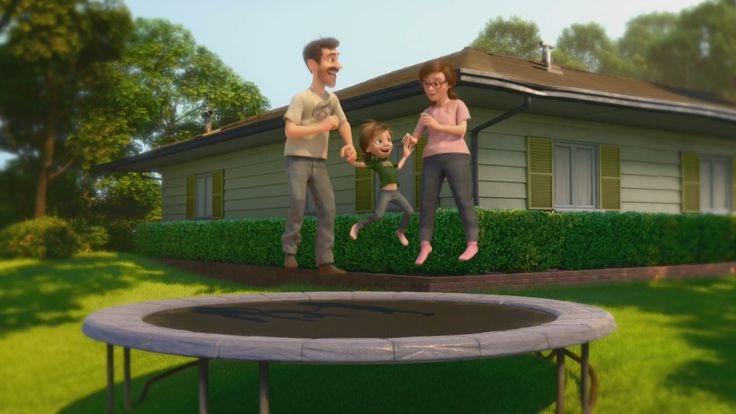 Great Family
Great House
Great Yard
Great Friends
Great Hockey Team
Happy
Life
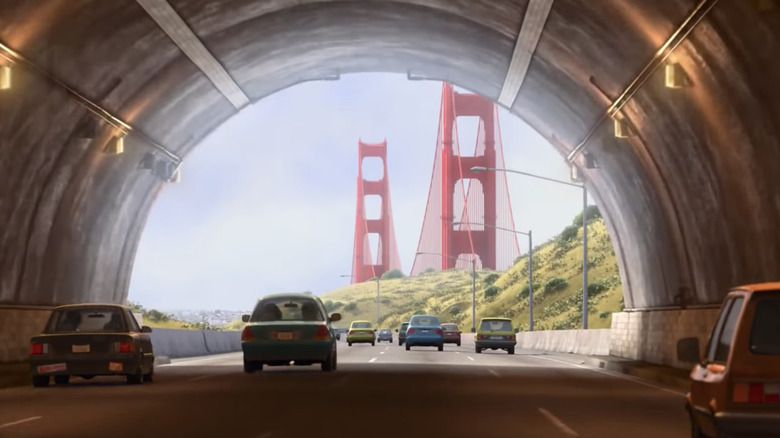 Hopeful
Change
Happy
Life
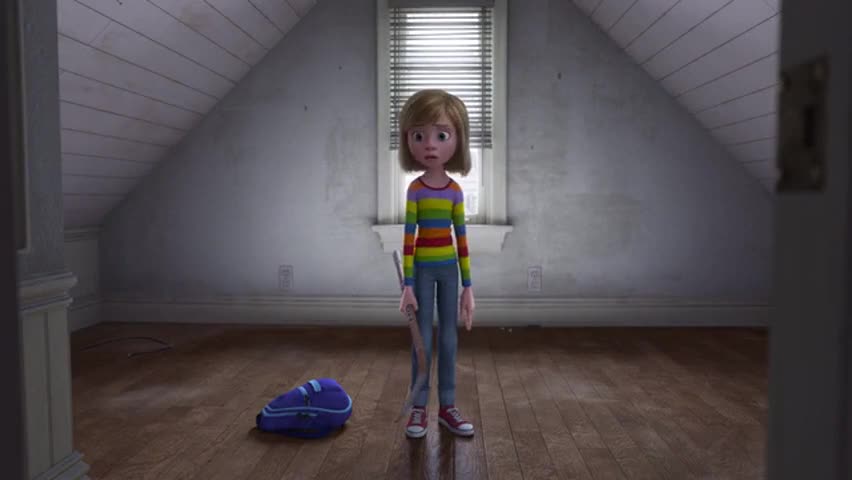 Ugly House
Nasty Room
Stressed
Parents
Fails Hockey Tryouts
Broccoli Pizza!
Hard
Struggles
Hopeful
Change
Happy
Life
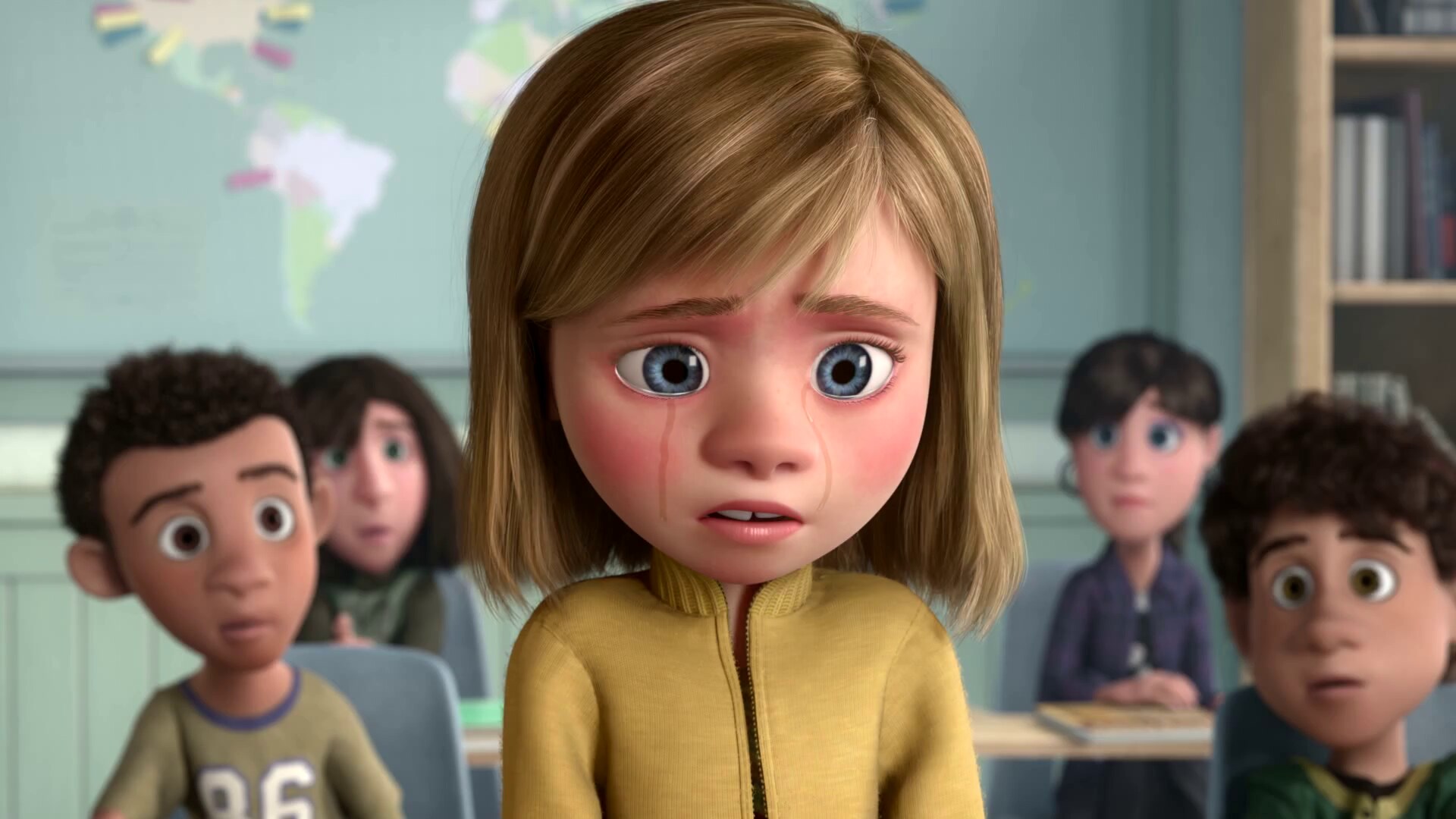 Emotional
Crisis
Hard
Struggles
Hopeful
Change
Happy
Life
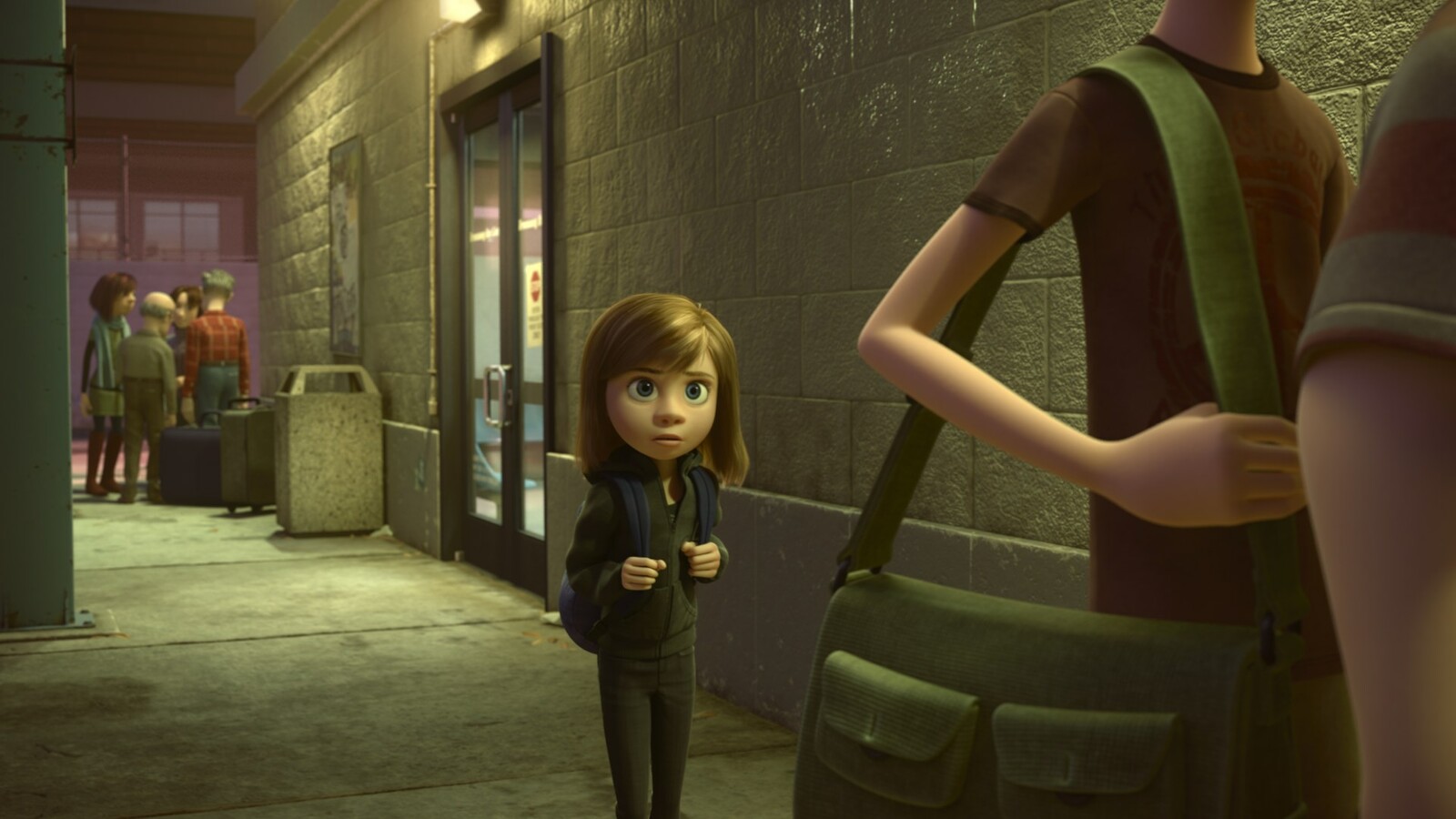 Emotional
Crisis
Hard
Struggles
Hopeful
Change
Happy
Life
Go Back!
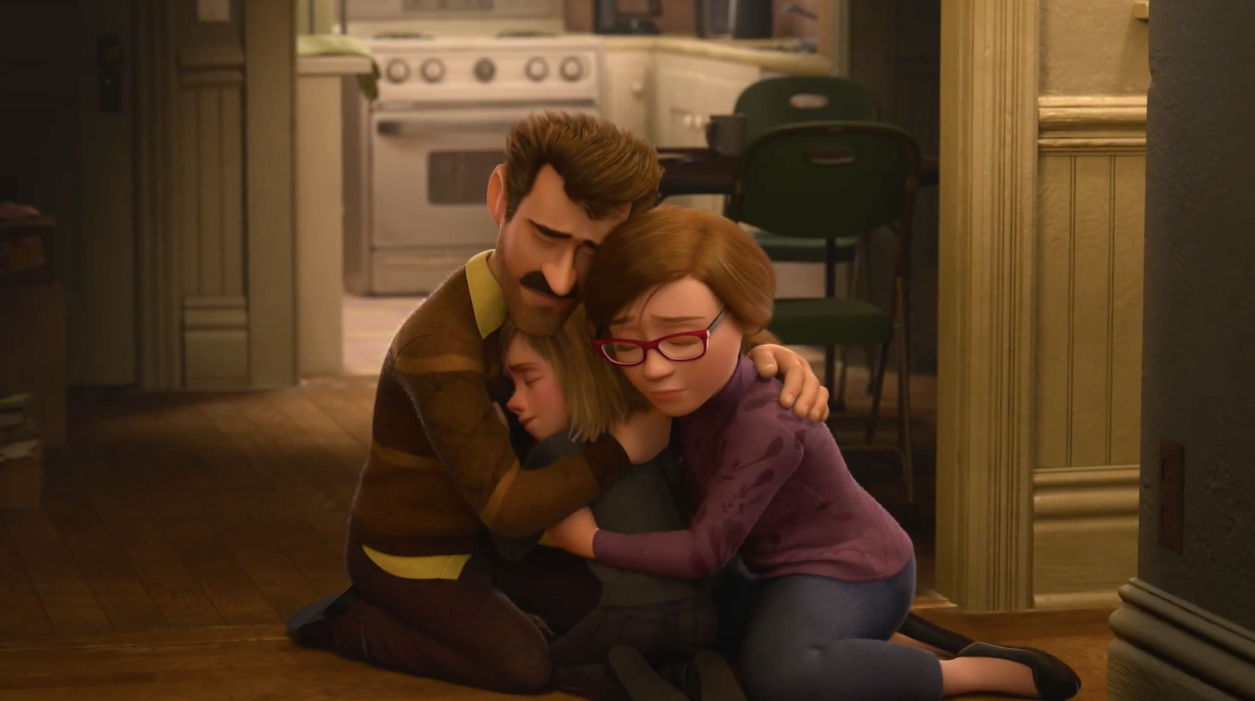 Seek
Help
Emotional
Crisis
Hard
Struggles
Hopeful
Change
Happy
Life
Go Back!
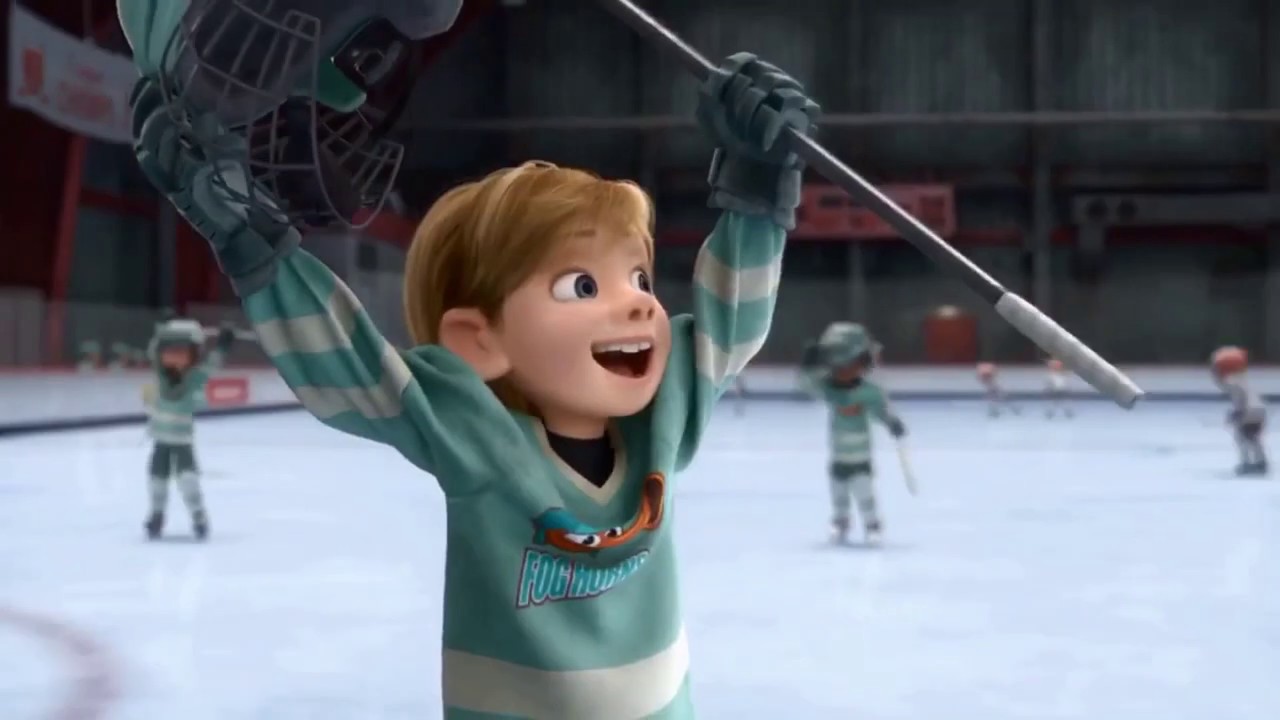 Better
Life
Seek
Help
Emotional
Crisis
Hard
Struggles
Hopeful
Change
Happy
Life
Go Back!
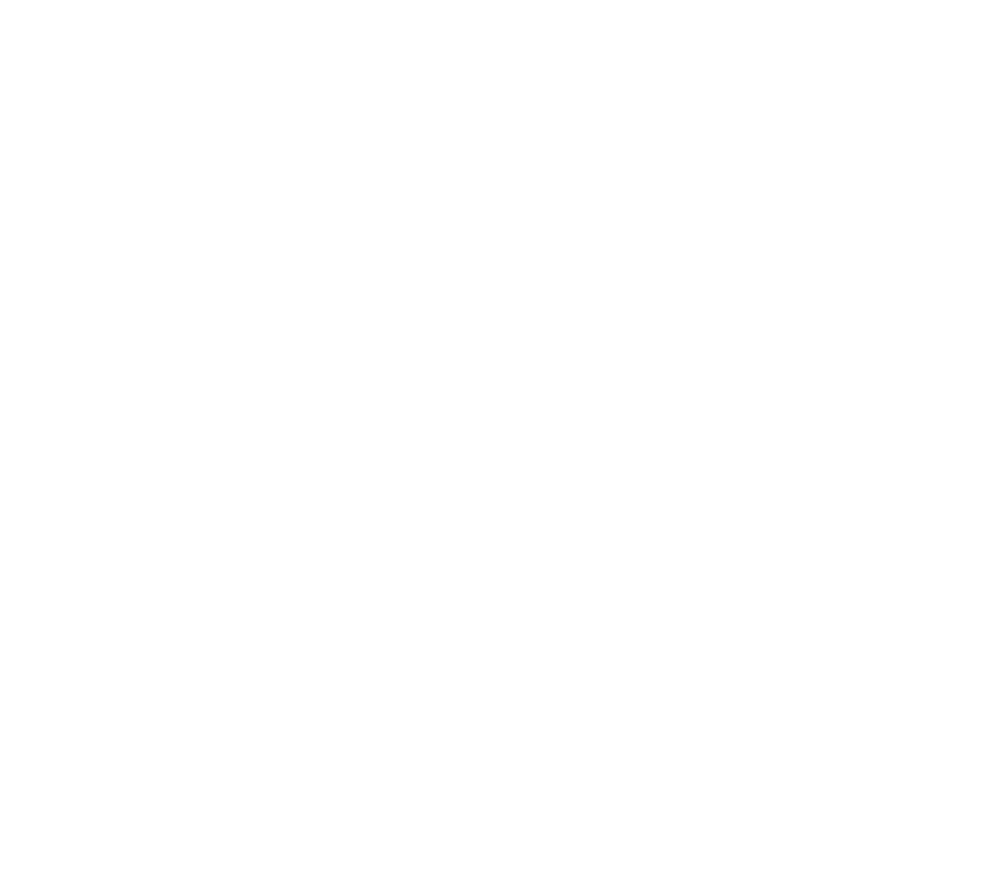 10:32-34
Hebrews
Better
Life
Seizure of Property
Moses, Law, Traditions
Public Ridicule
Became Christians
Secure Community
Sent to Prison
Seek
Help
Emotional
Crisis
Temple & Feasts
Hard
Struggles
Hopeful
Change
Happy
Life
Harden your hearts
Throw away your confidence
Shrink back
Grow weary
Lose heart
Go Back!
DO NOT
Better
Life
JESUS IS OUR
7-10:18
GREAT HIGH PRIEST
Seek
Help
Emotional
Crisis
Hard
Struggles
Hopeful
Change
Happy
Life
Harden your hearts
Throw away your confidence
Shrink back
Grow weary
Lose heart
Go Back!
DO NOT
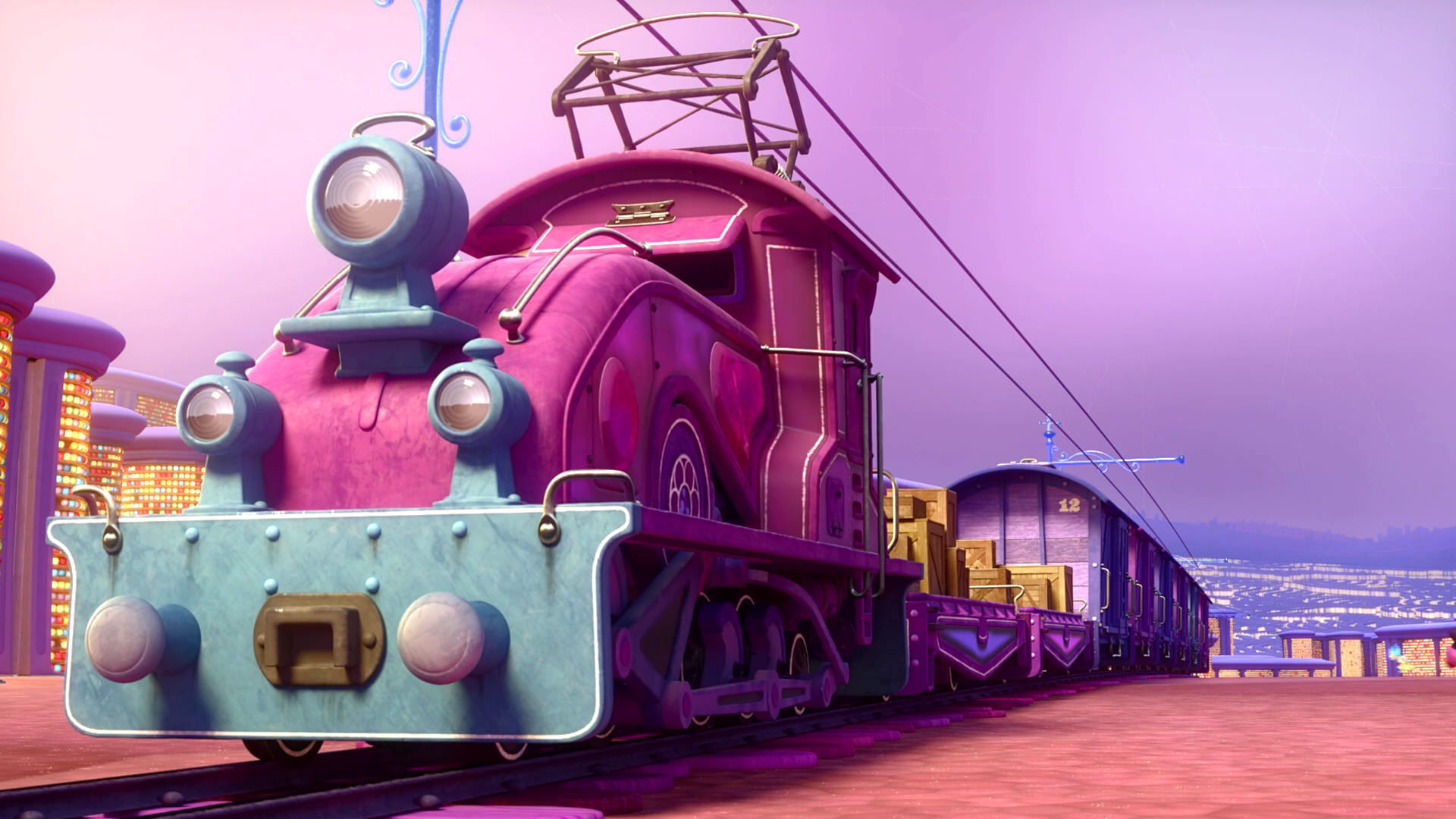 Train of Thought
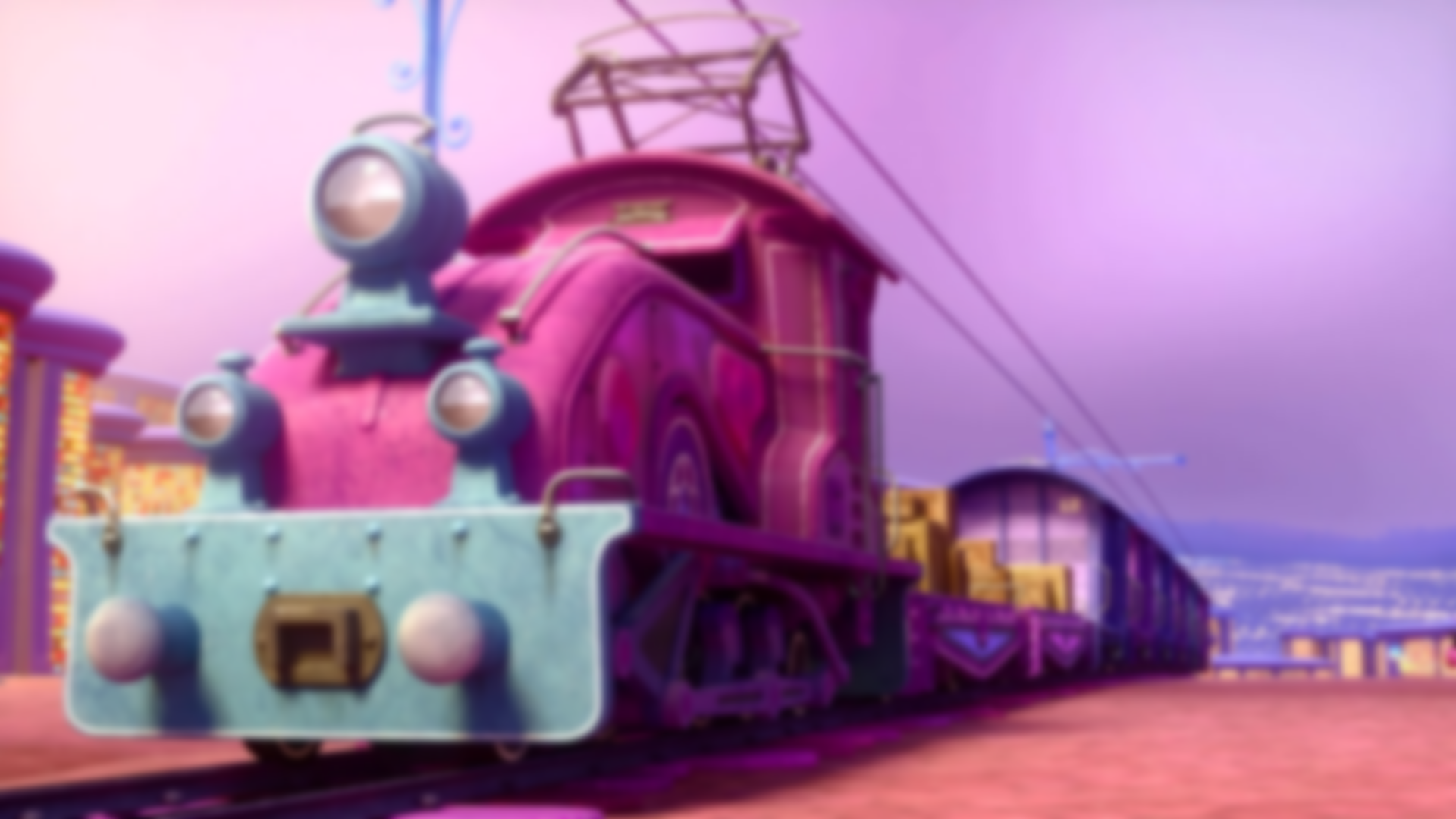 Train of Thought
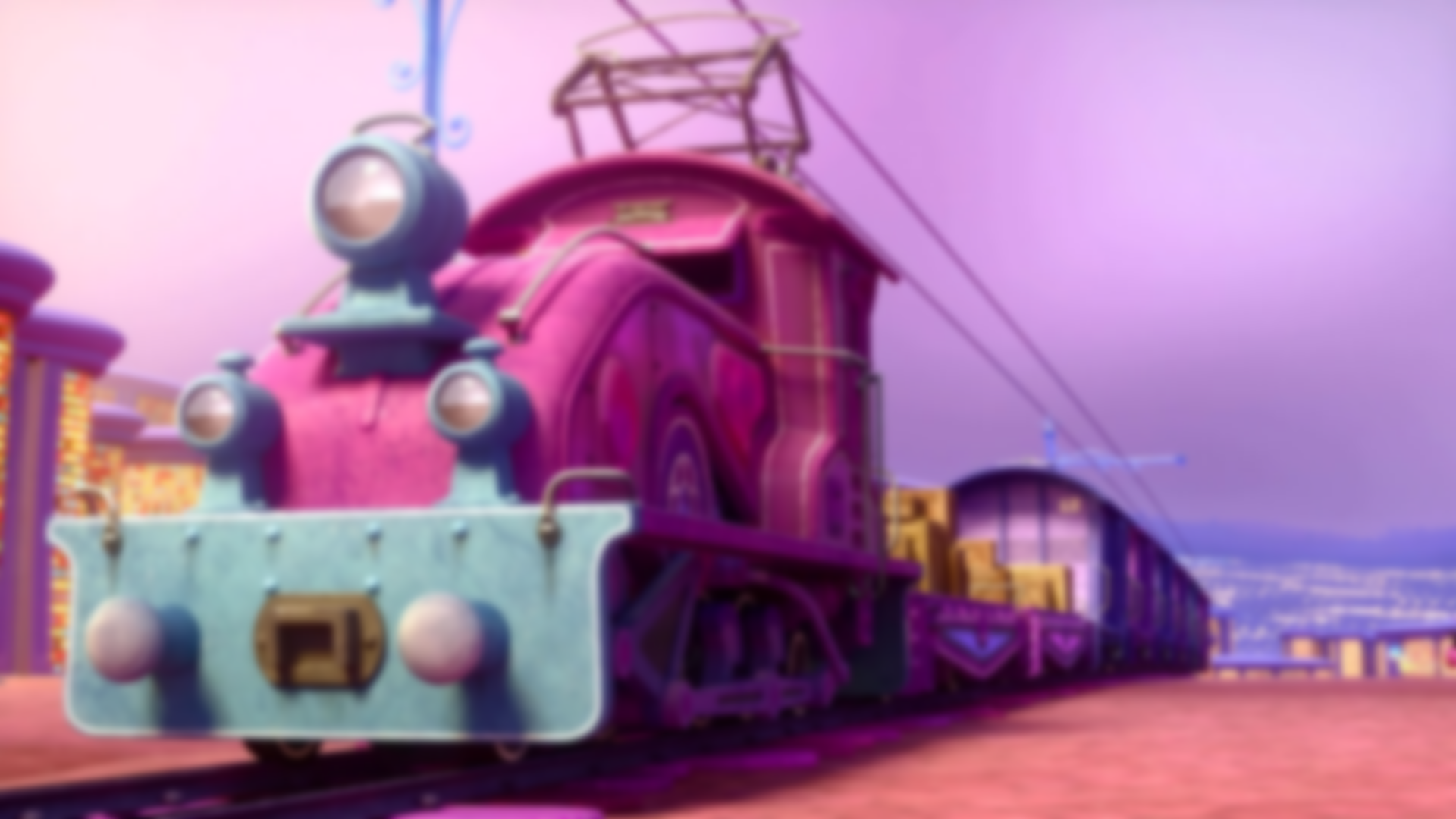 TABERNACLE
COVENANT
ORDER & OATH
JESUS IS OUR
7-10:18
GREAT HIGH PRIEST
promises
SACRIFICE
MINISTRY
Train of Thought
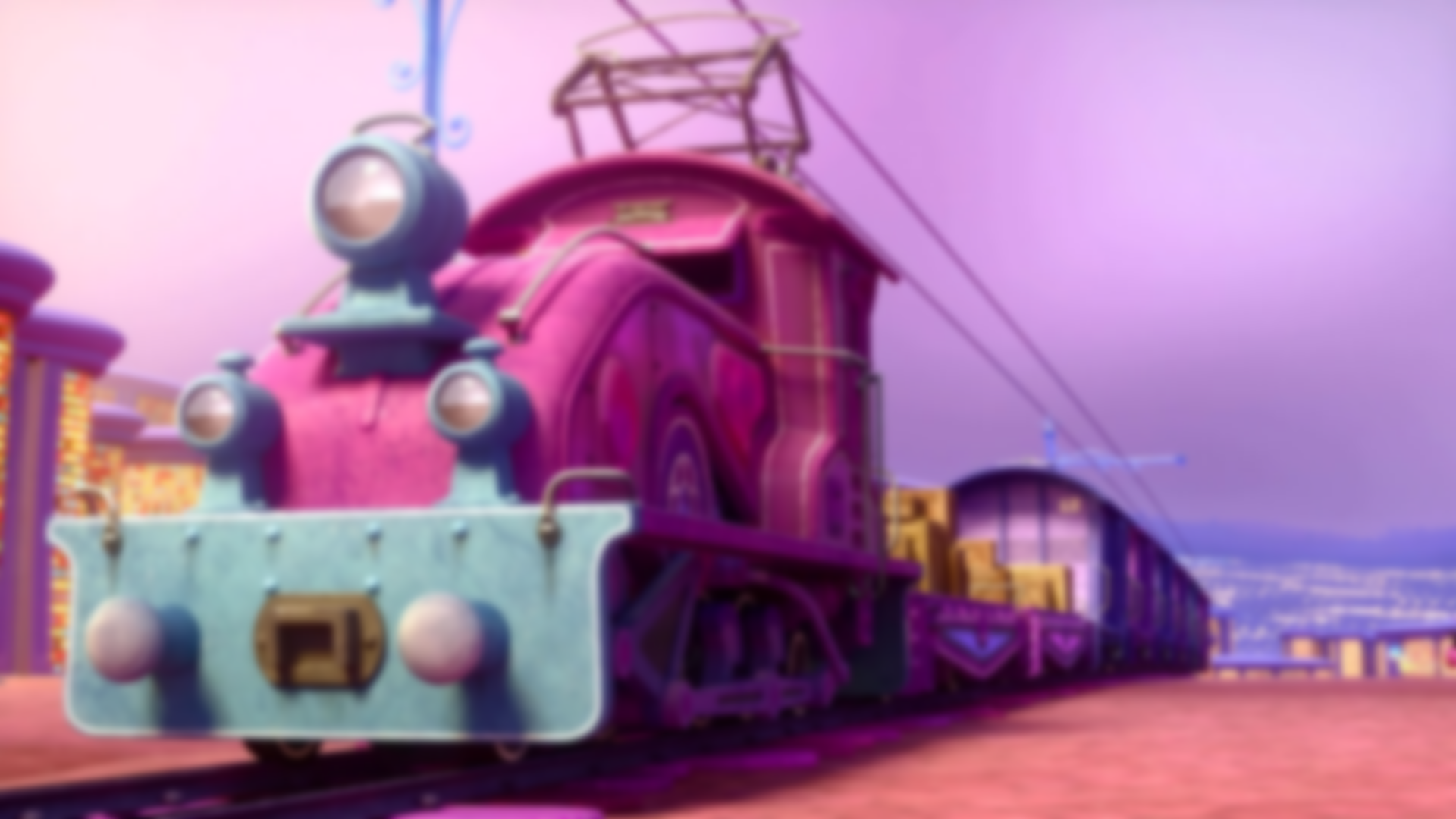 Sorrowful
Straighten
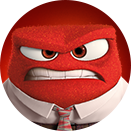 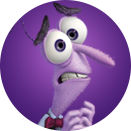 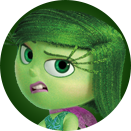 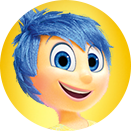 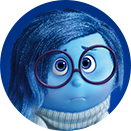 Lest we drift
Enduring foR
12:4-11
Discipline
Pay Attention
Joy set before Him
Angels
1:4-2:16
God has spoken
1:1-3
In his son
Strengthen
Pursue Peace
Right Hand
Why Lower?
Prepare
12:12-17
to Endure
Righteousness
Endured Cross
Short of Grace
Right Hand
Bitterness
Despising Shame
Purification
Esau
FIXING OUR
12:2-3
Eyes On Jesus
Encourage
Suffering
Hold Firm
Run with Endurance
Faithful
2:17-18
Merciful
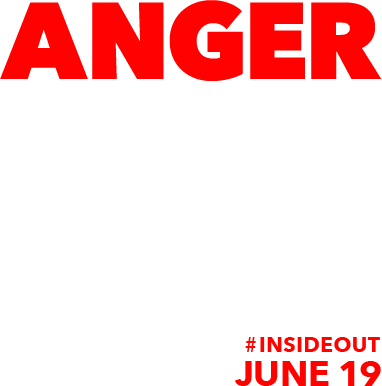 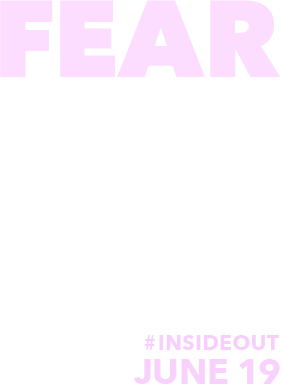 No Evil Hearts
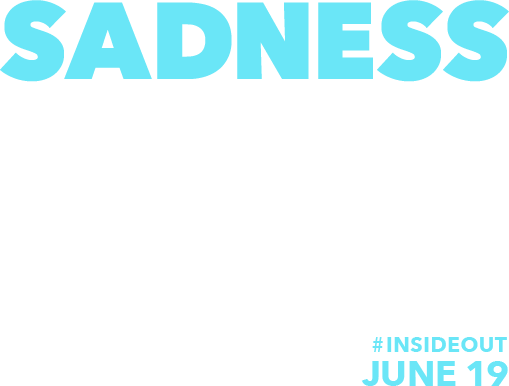 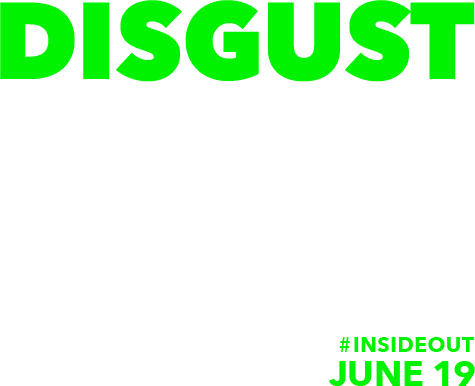 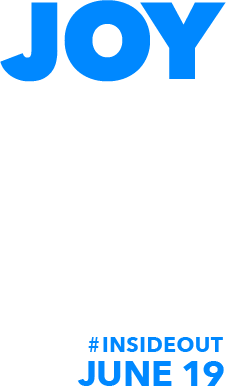 Able to Help
Moses
Joshua
3-4
Be Diligent
Have Faith
MINISTRY
promises
SACRIFICE
COVENANT
TABERNACLE
ORDER & OATH
JESUS IS OUR
7-10:18
GREAT HIGH PRIEST
THE CLOUD
10:32-12:1
OF witnesses
Miss Rest
God’s Word
Shaking
Hold Fast
Need Endurance
Throw Away
Time of Need
4:14-16
Gratitude & Service
Reveremce & Awe
Sinai
12:18-29
AND Zion
Grace to Help
Draw Near
Consuming Fire
Immaturity
Suffering of Christ
Melchi
zEdek
Falling Away
Aaron
5:1-10
Judgment
Vengeance
Draw Near
Hold Fast
For if we go
10:26-31
on sinning
SINCE Therefore
10:19-25
LET US
Stir Up
Encourage
Terrifying
Fury of Fire
Faith & Patience
Anchor of Hope
5:11-6:20
Train of Thought
Closing
13
exhortations
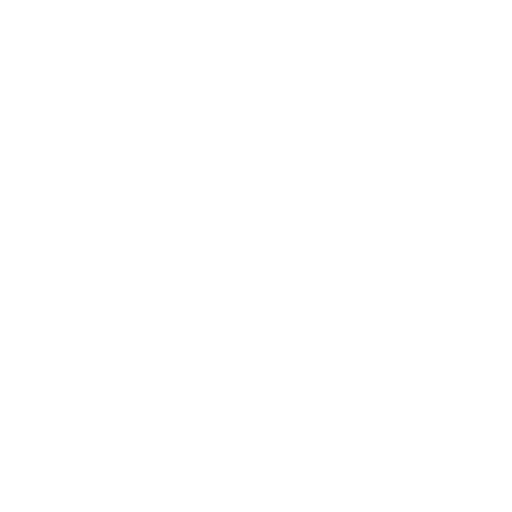 THE OATH
HOLY
SPIRIT
GOD
The exalted Son of God
SON
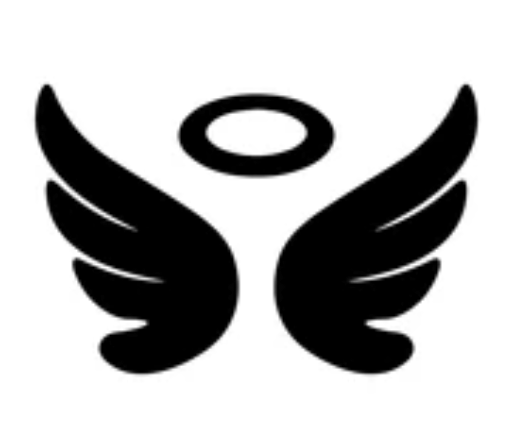 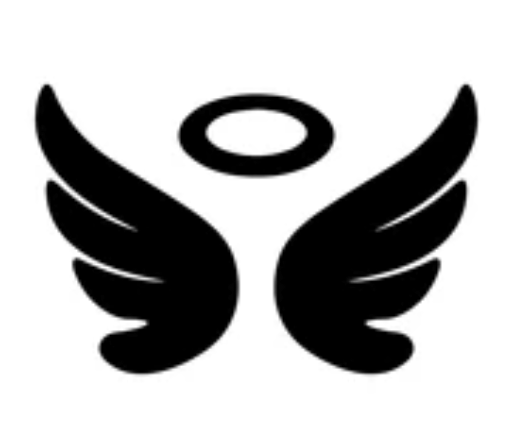 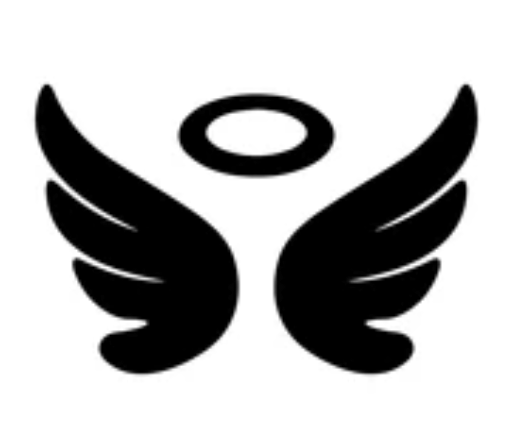 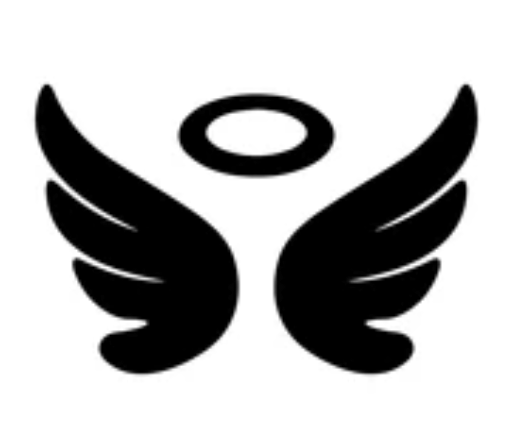 MAN
MAN
MAN
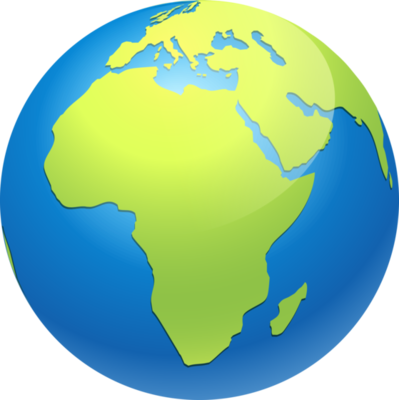 MAN
MAN
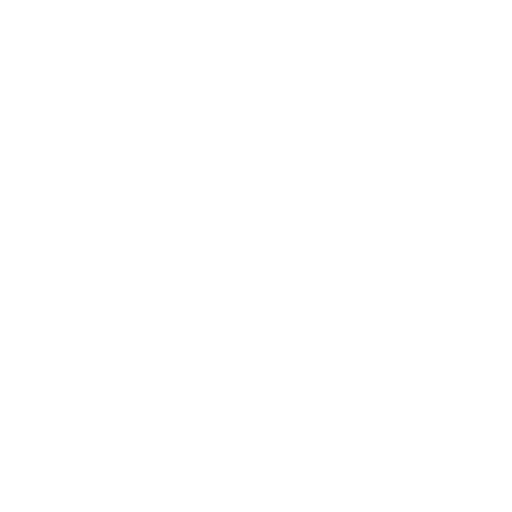 THE OATH
HOLY
SPIRIT
GOD
SON
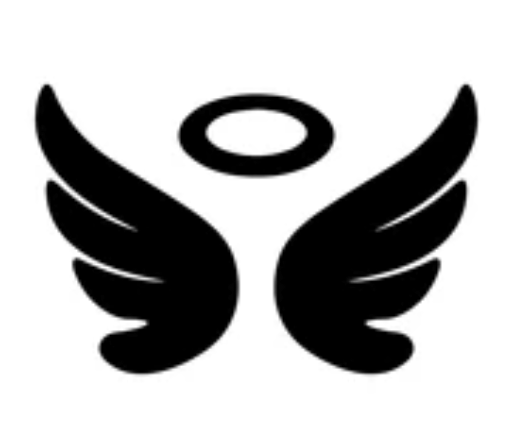 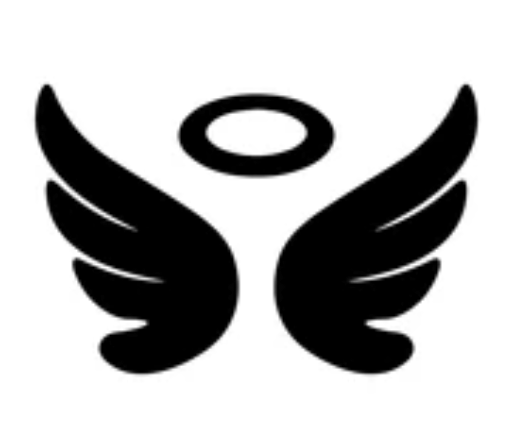 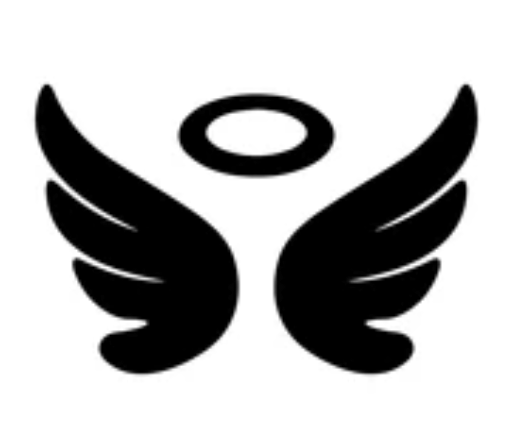 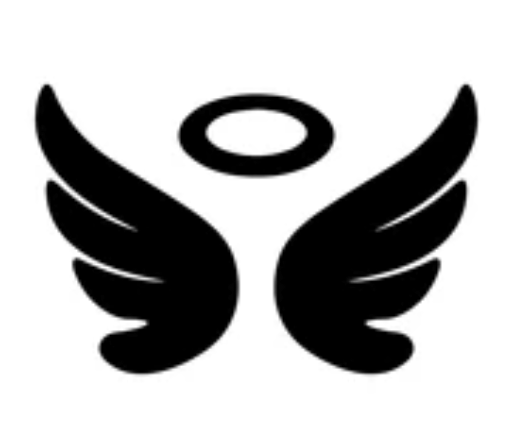 SON
Became lower than the angels … partook of flesh and blood
MAN
MAN
MAN
MAN
MAN
SON
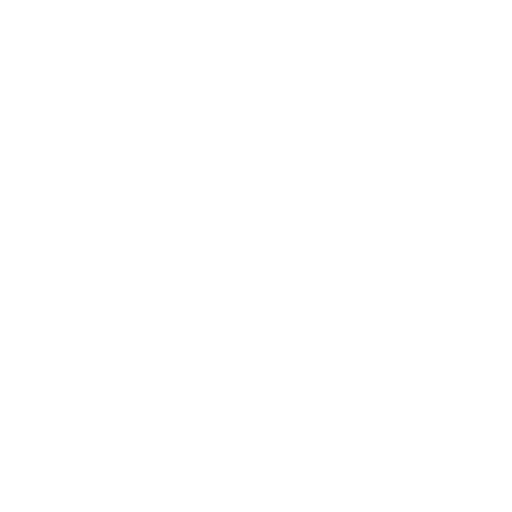 HOLY
SPIRIT
GOD
SON
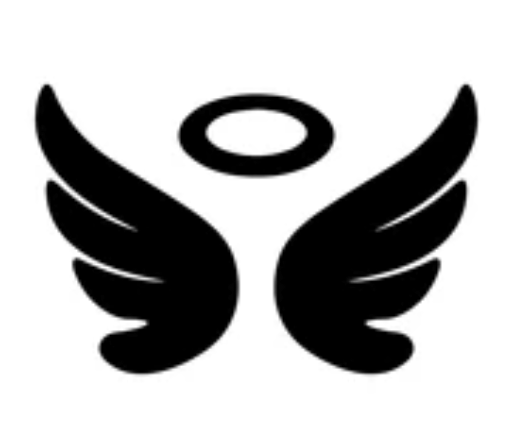 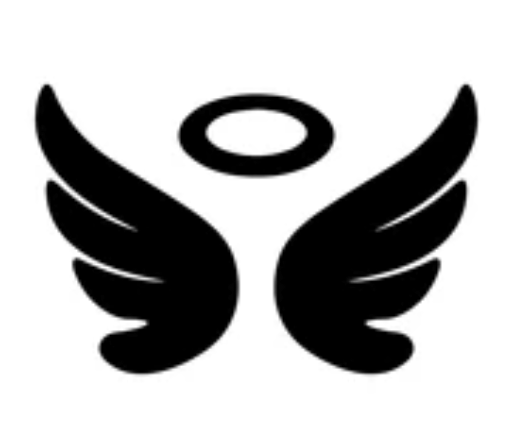 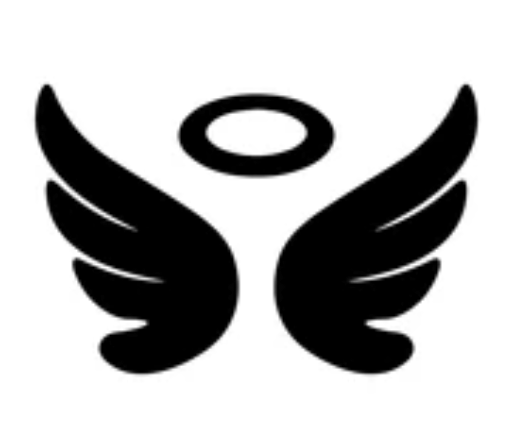 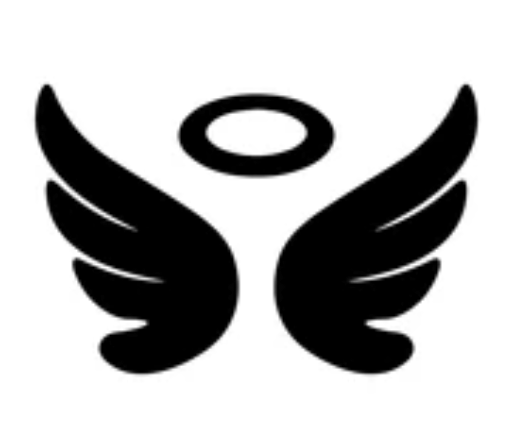 Tasted of death for everyone
SON
SON
MAN
MAN
MAN
MAN
MAN
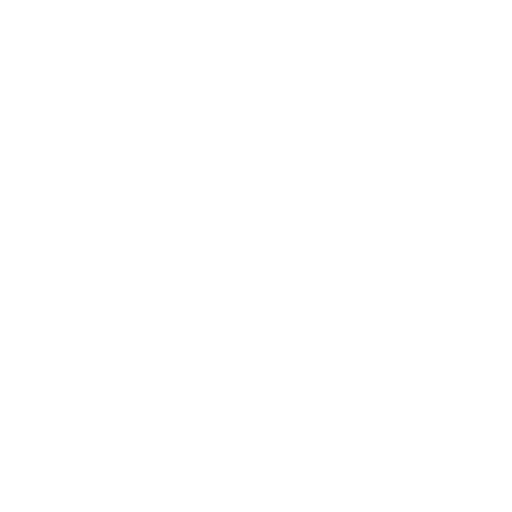 THE OATH
HOLY
SPIRIT
GOD
Perfected to be the author of our salvation
SON
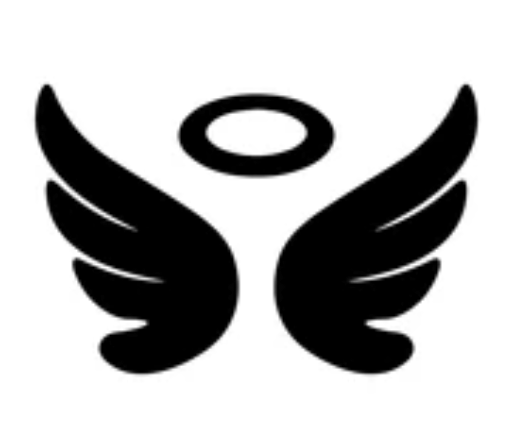 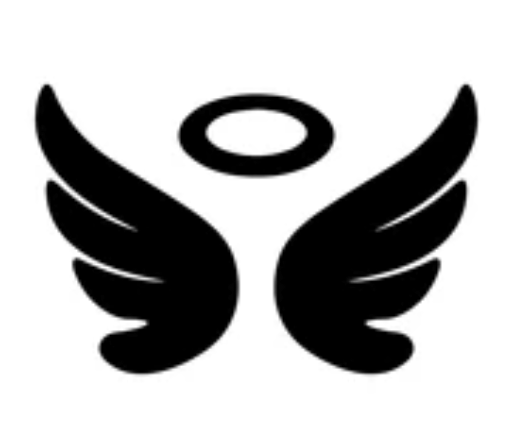 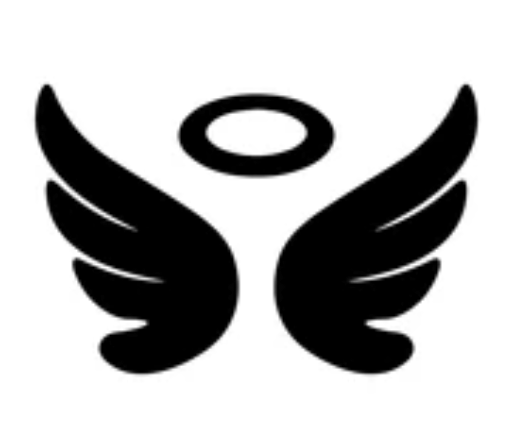 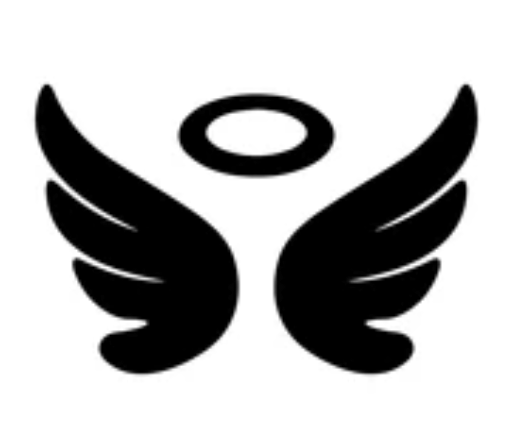 SON
SON
MAN
MAN
MAN
MAN
MAN
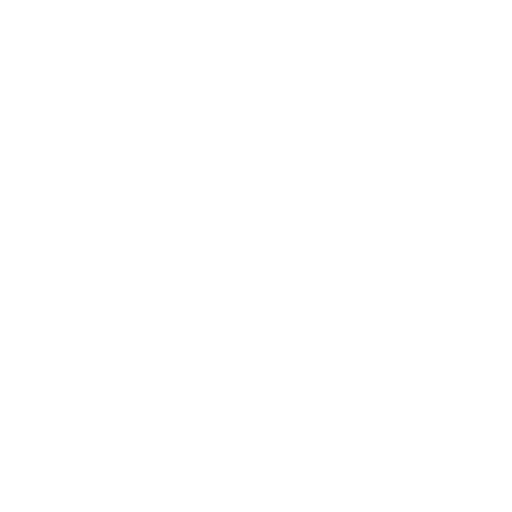 THE OATH
HOLY
SPIRIT
GOD
SON
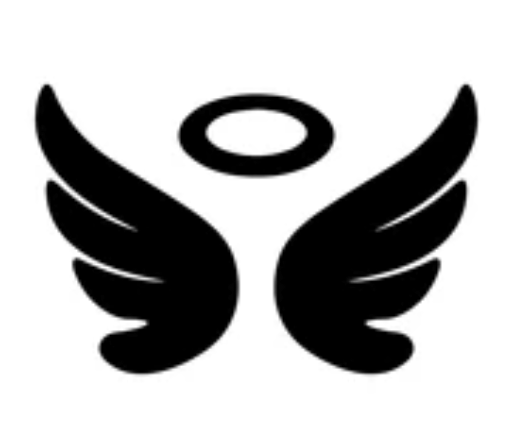 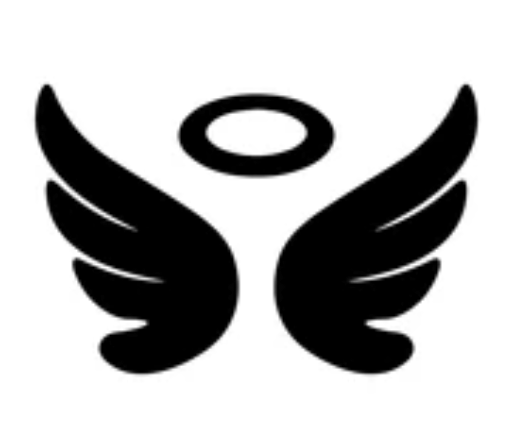 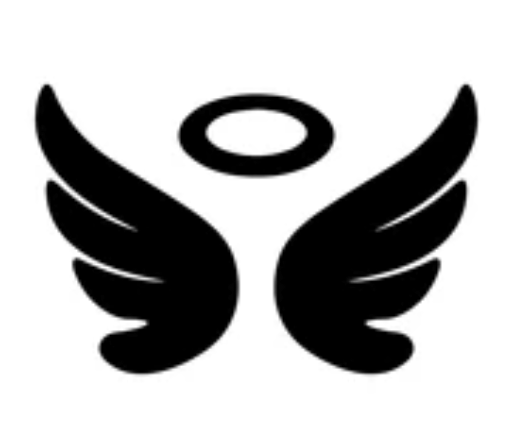 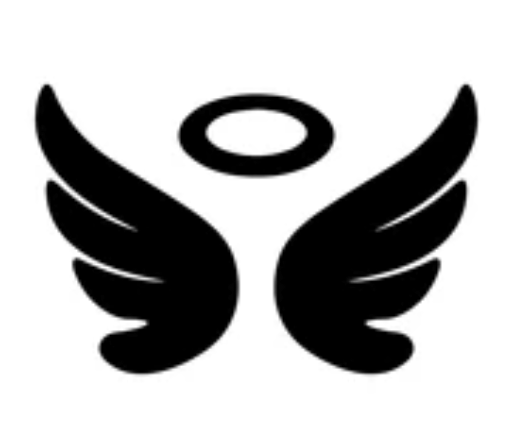 Freed us from slavery
MAN
MAN
MAN
MAN
SON
SON
SON
SON
SON
SON
MAN
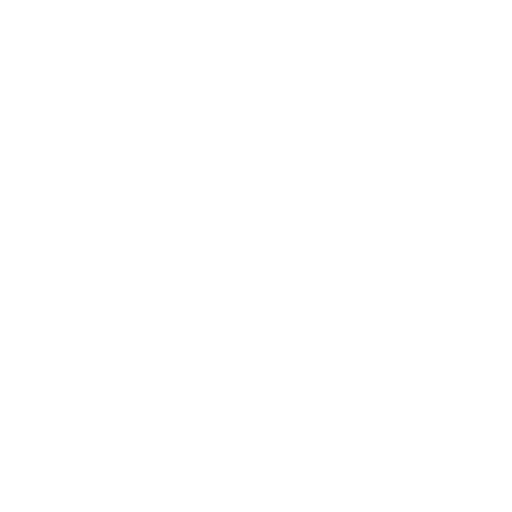 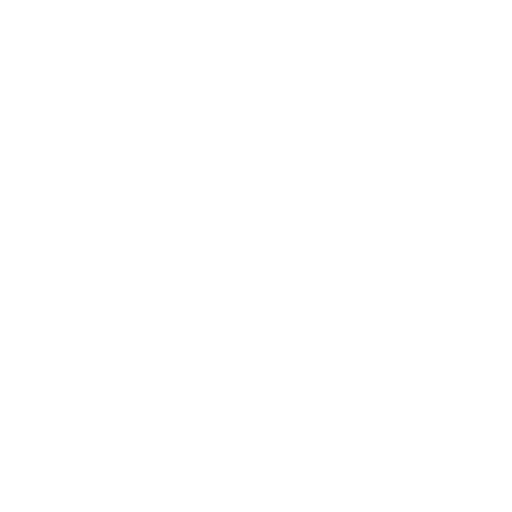 THE OATH
HOLY
SPIRIT
GOD
And become our merciful and faithful high priest
MOSES
PROMISED LAND
SON
To bring many sons to glory
SON
SON
SON
SON
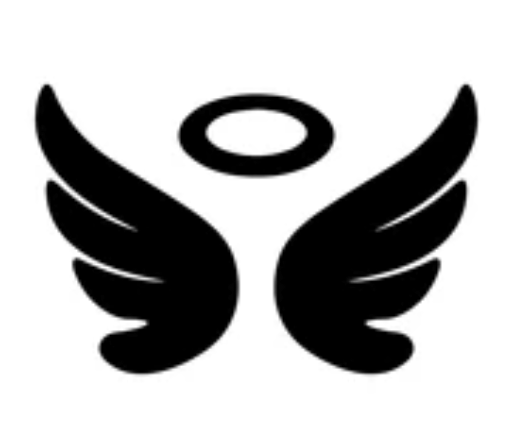 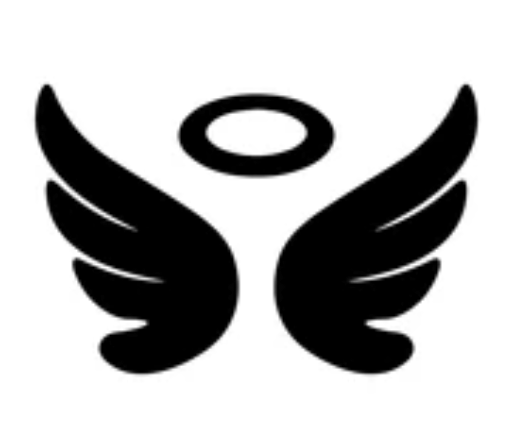 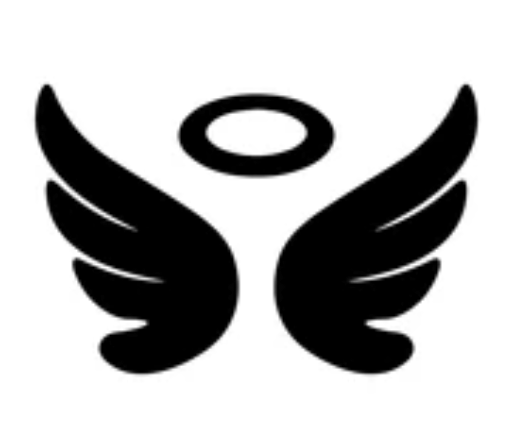 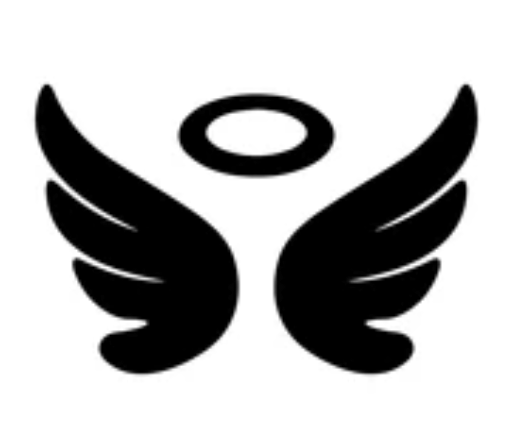 MAN
MAN
MAN
MAN
MAN
MAN
MAN
MAN
SON
SON
PASSOVER
MAN
MAN
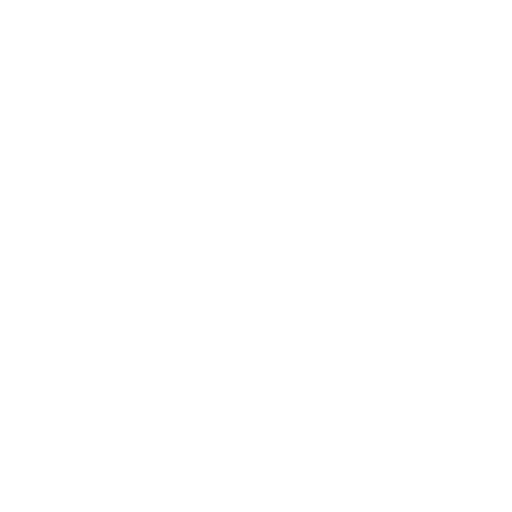 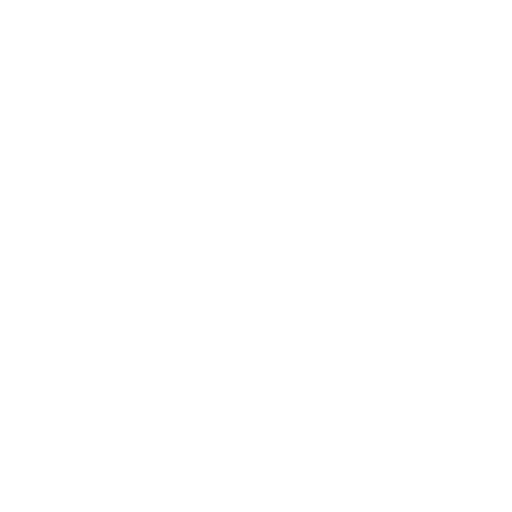 THE OATH
HOLY
SPIRIT
GOD
MOSES
PROMISED LAND
Moses was a type of Christ
SON
SON
SON
SON
SON
ANGELS
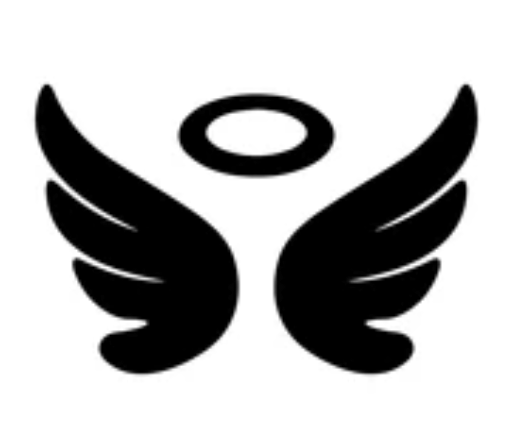 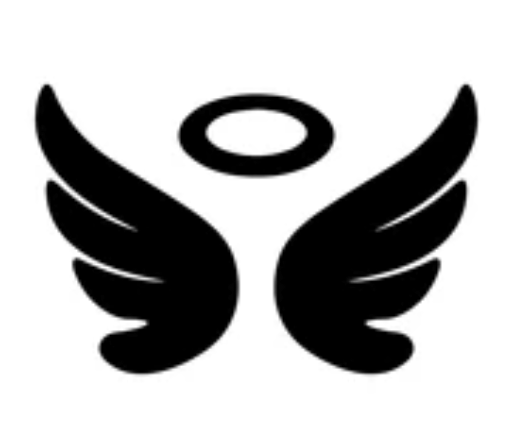 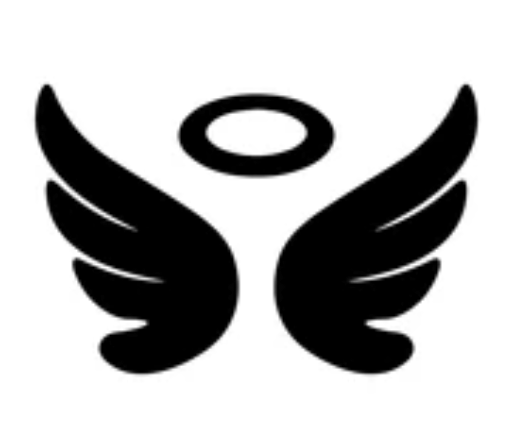 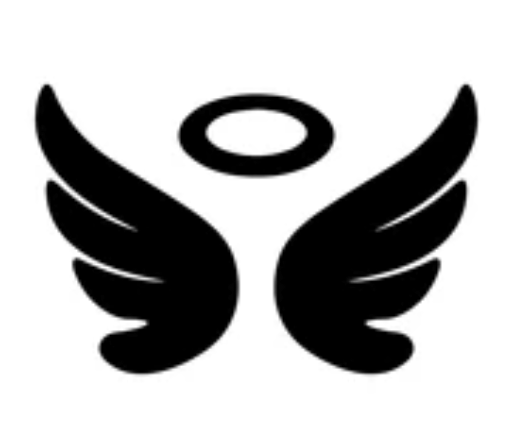 MAN
MAN
MAN
MAN
MAN
MAN
MAN
MAN
SON
SON
PASSOVER
MAN
MAN
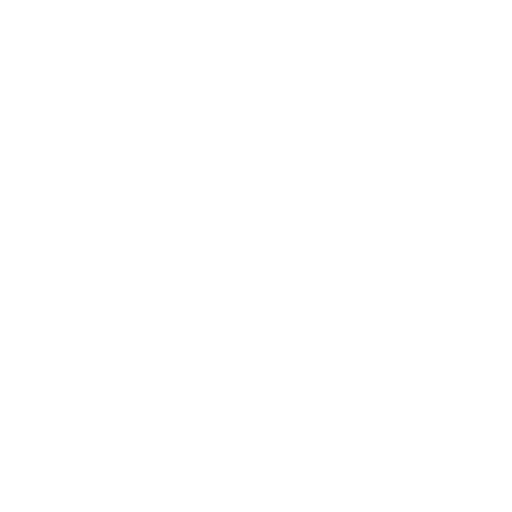 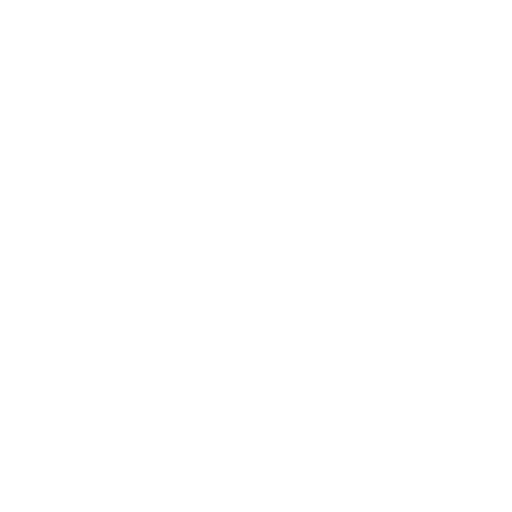 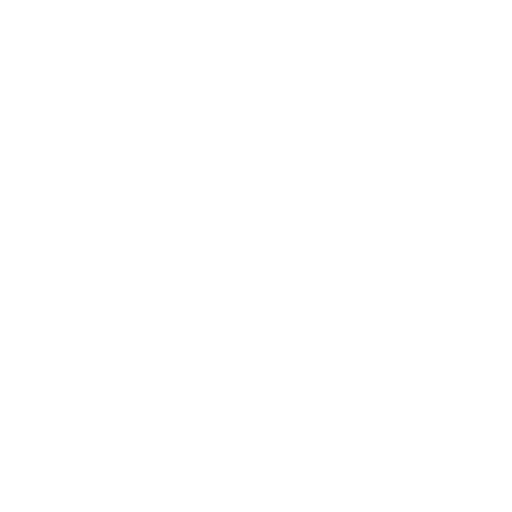 THE OATH
GOD
HOLY
SPIRIT
GOD
MOSES
PROMISED LAND
Aaron was a type of Christ
AARON
SON
SON
SON
SON
SON
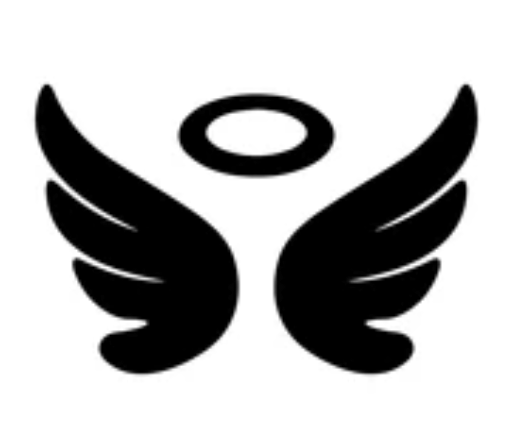 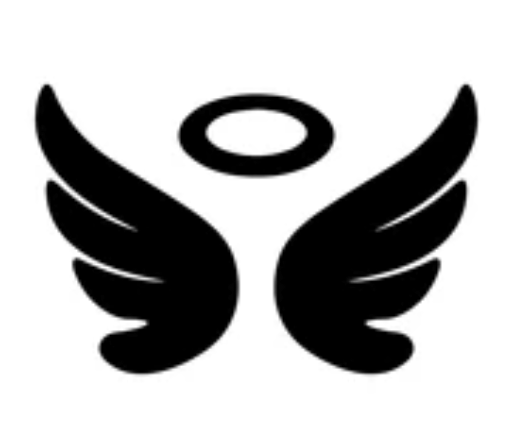 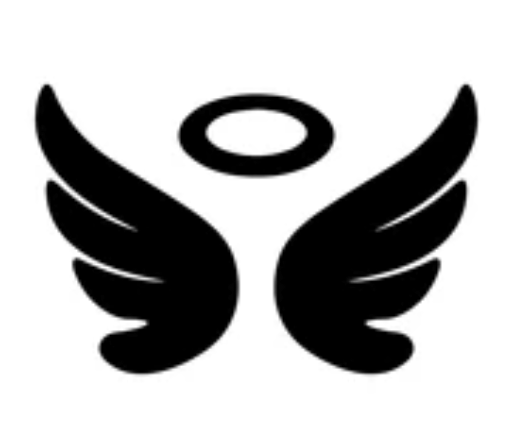 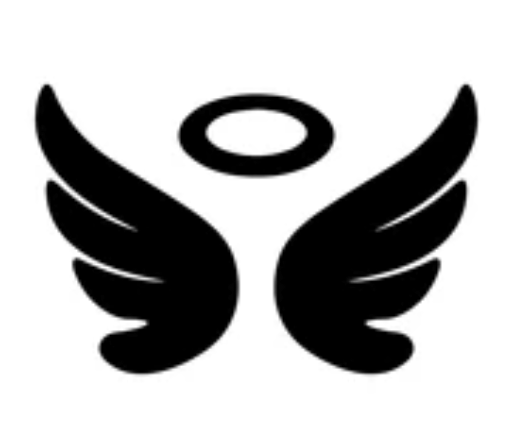 TABERNACLE
MAN
MAN
MAN
MAN
MAN
MAN
LEVI
LEVI
LEVI
MAN
MAN
SON
SON
PASSOVER
BULL
COVENANT
MAN
MAN
MAN
MAN
MAN
MAN
MAN
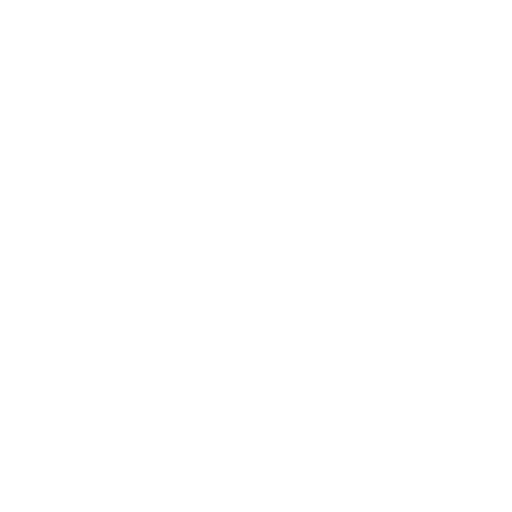 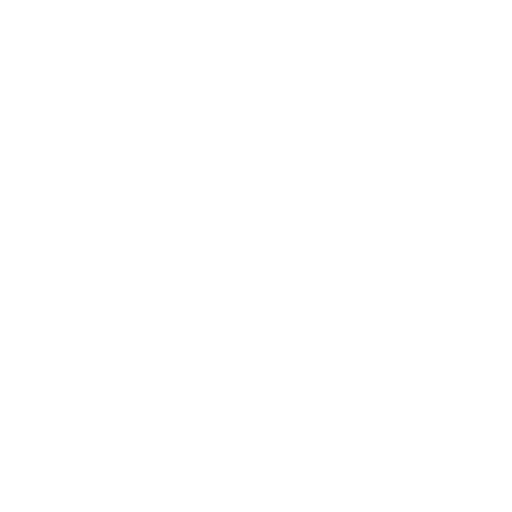 THE OATH
GOD
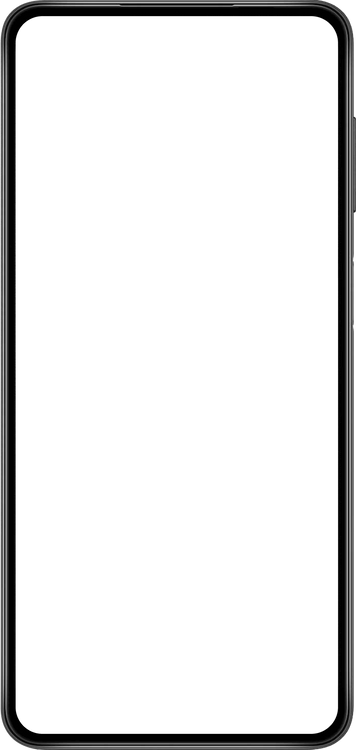 HOLY
SPIRIT
GOD
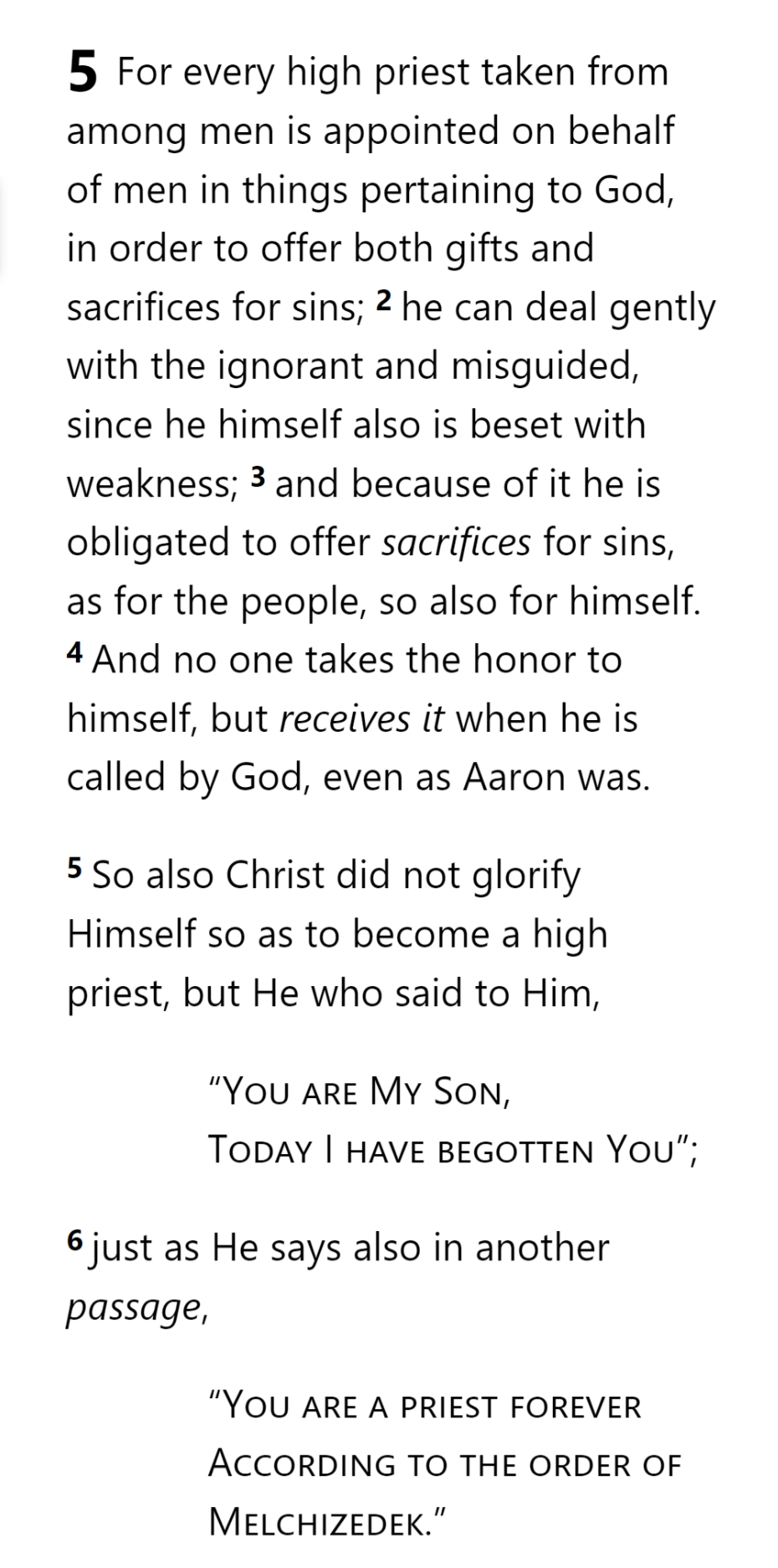 MELCHIZEDEK

PRIEST
AARON
SON
SON
SON
SON
SON
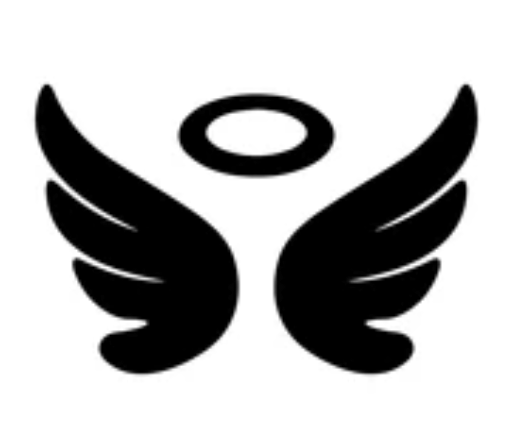 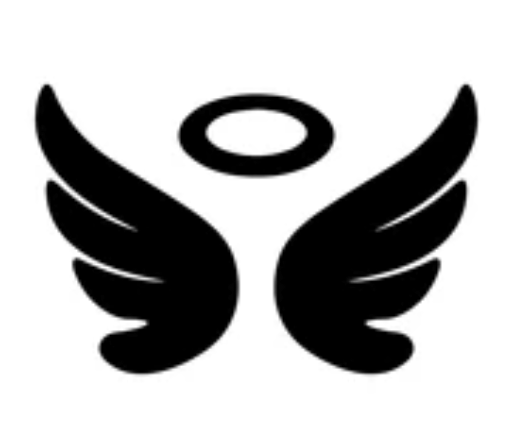 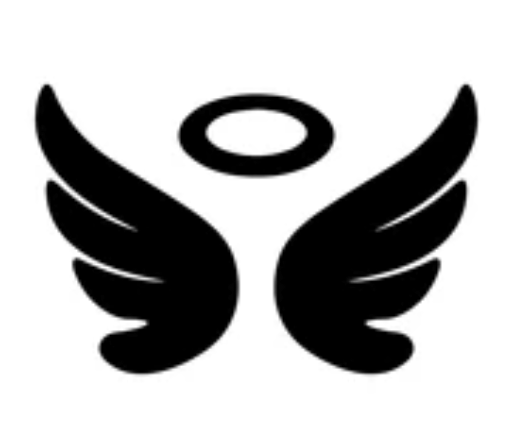 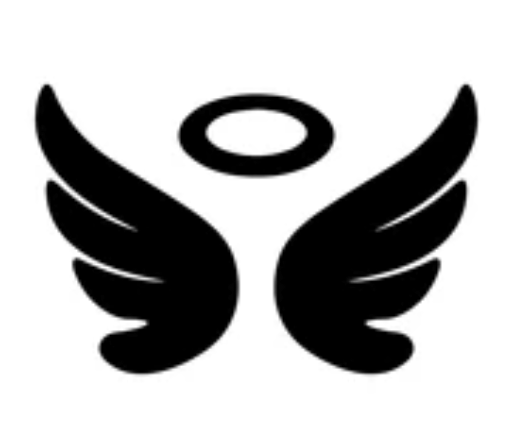 TABERNACLE
MAN
MAN
LEVI
LEVI
LEVI
MAN
MAN
SON
SON
BULL
COVENANT
MAN
MAN
MAN
MAN
Hebrews 5
MAN
MAN
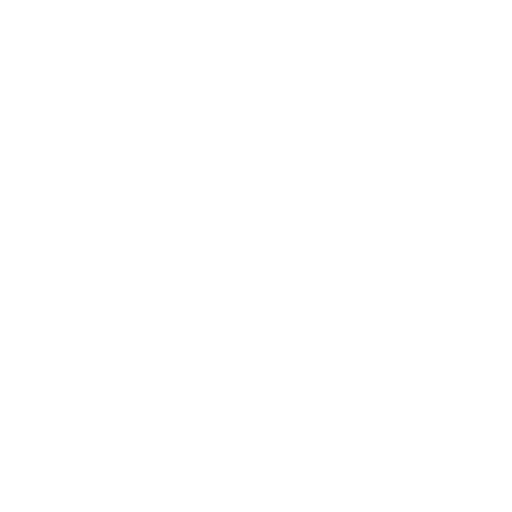 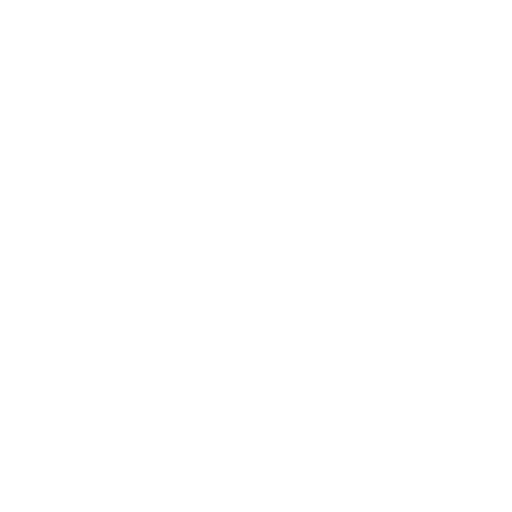 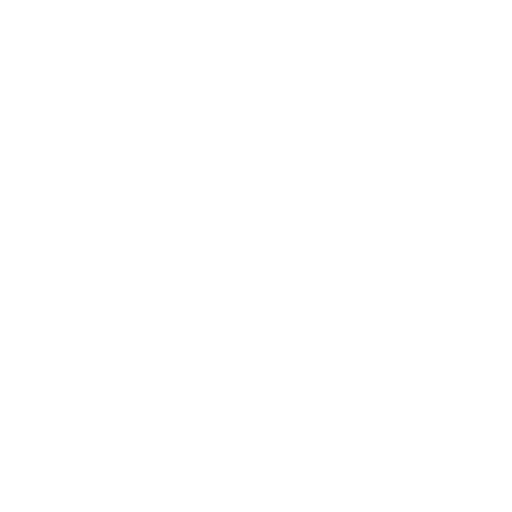 THE OATH
GOD
GOD
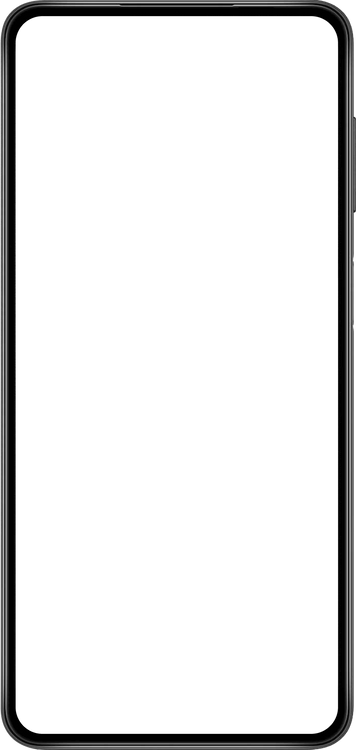 HOLY
SPIRIT
GOD
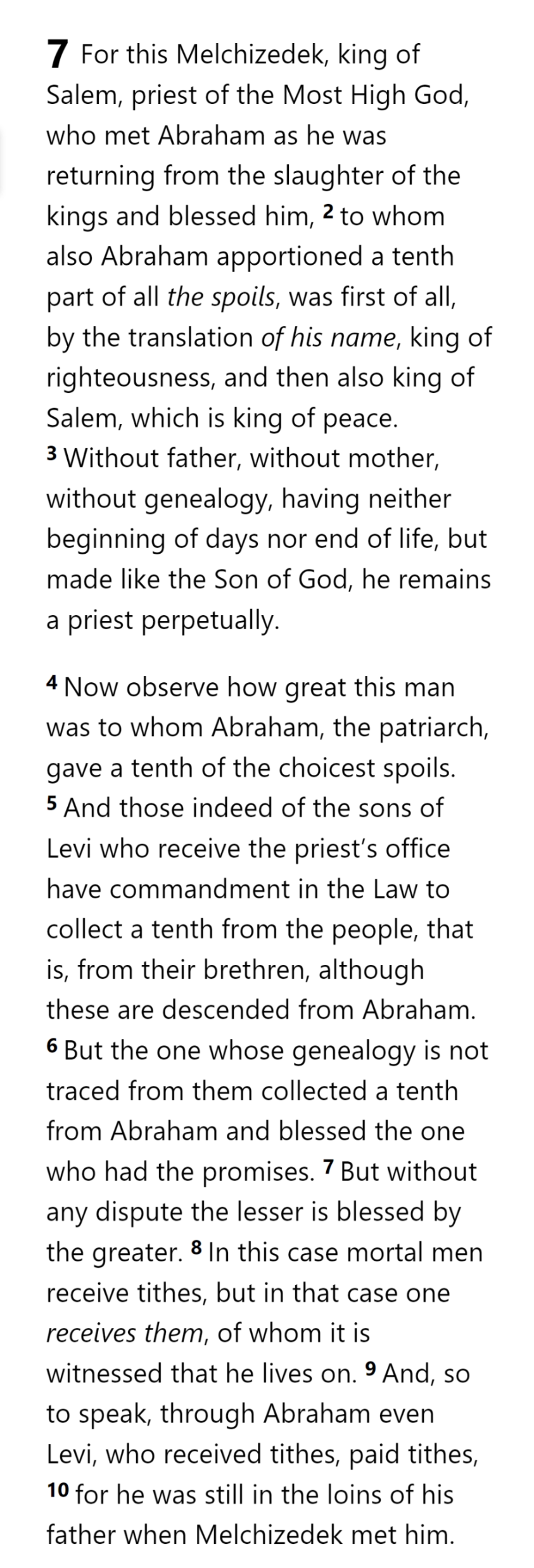 MELCHIZEDEK

PRIEST
AARON
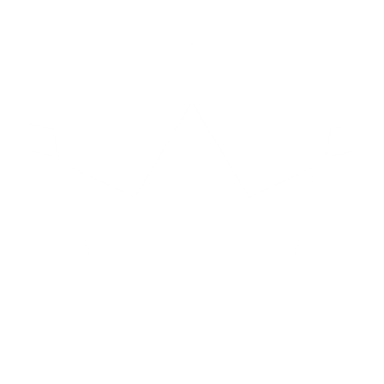 SON
SON
SON
SON
SON
TITHE
BLESSING
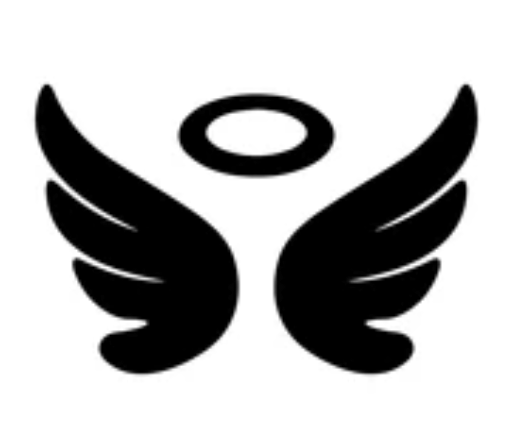 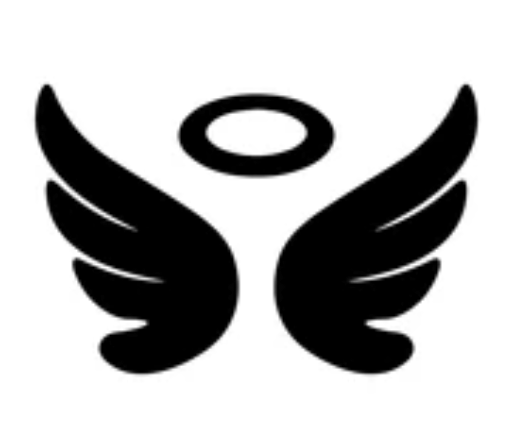 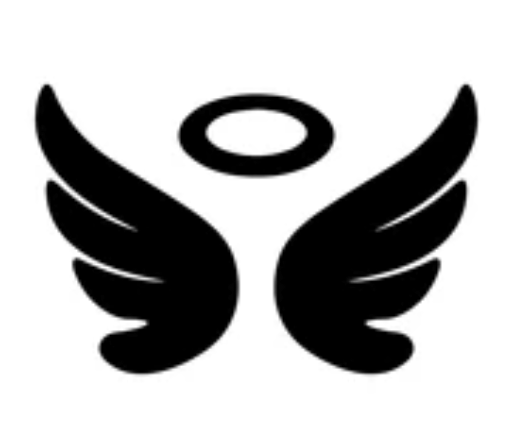 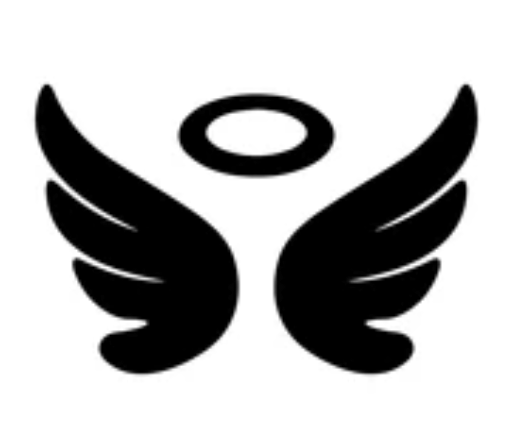 TABERNACLE
ABRAHAM
MAN
MAN
LEVI
LEVI
LEVI
MAN
MAN
SON
SON
BULL
COVENANT
MAN
MAN
MAN
MAN
HEBREWS 7
MAN
MAN
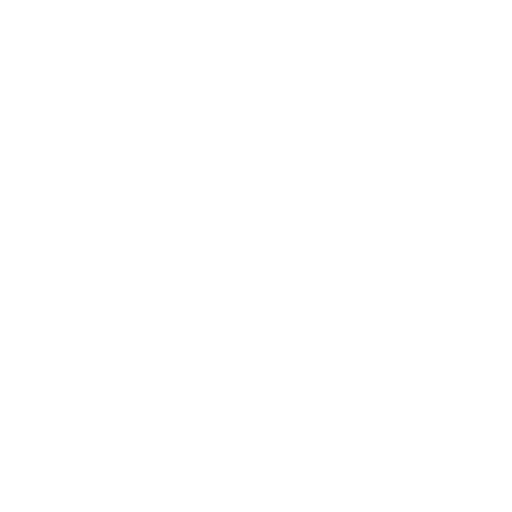 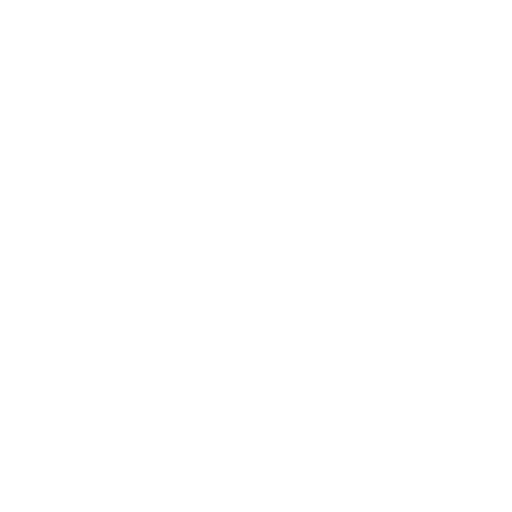 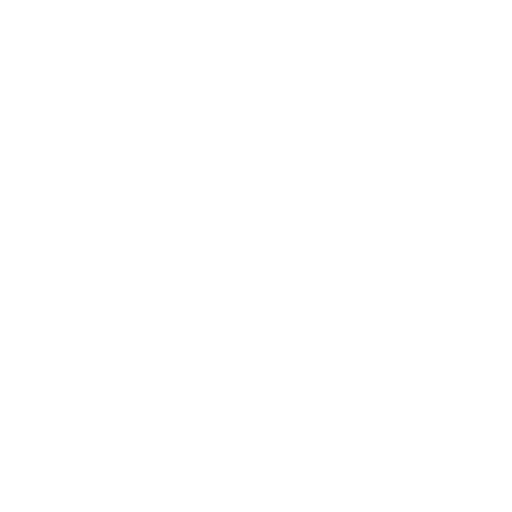 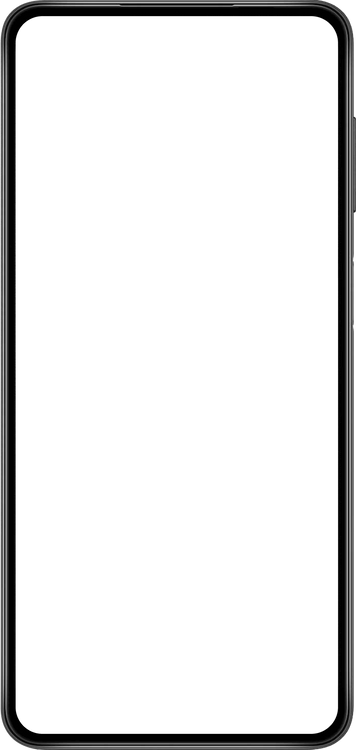 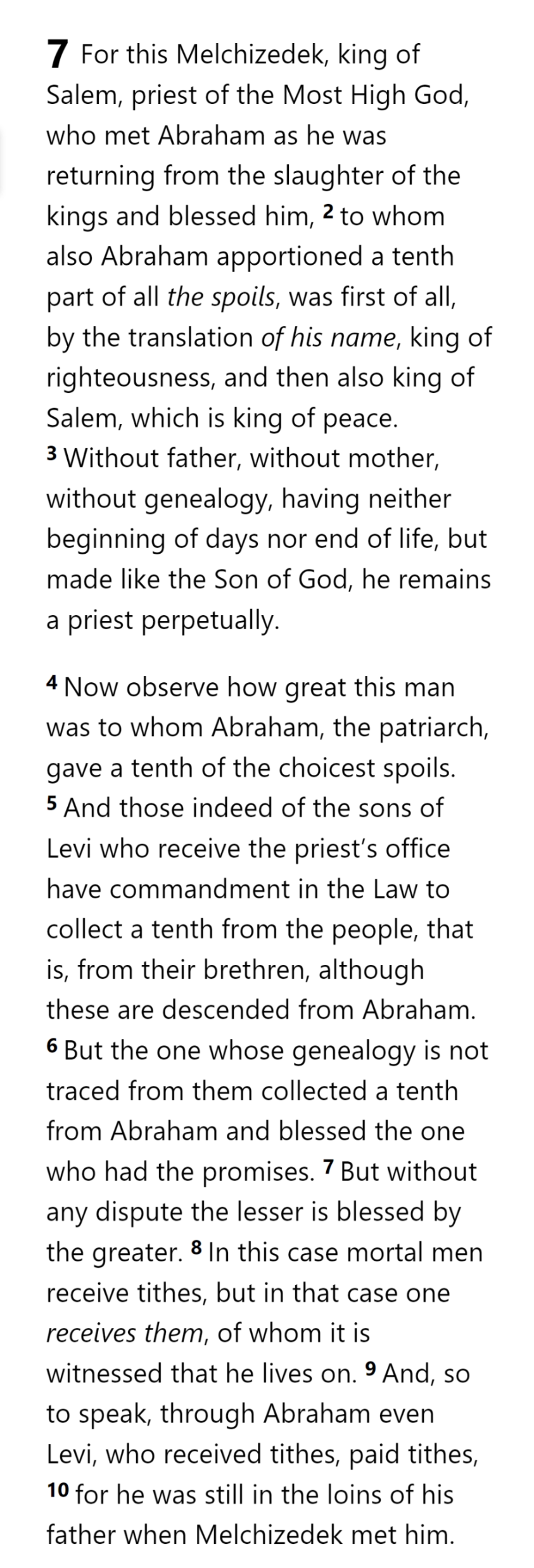 THE OATH
GOD
GOD
HOLY
SPIRIT
GOD
MELCHIZEDEK

PRIEST
AARON
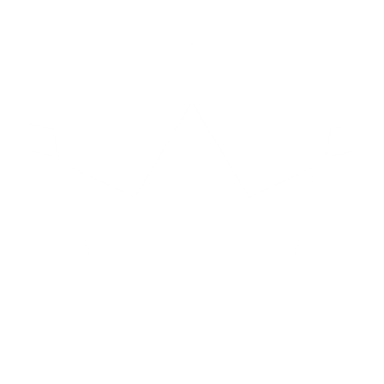 SON
SON
SON
SON
SON
TITHE
BLESSING
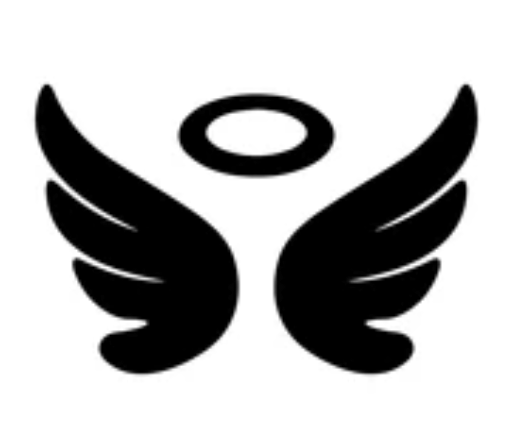 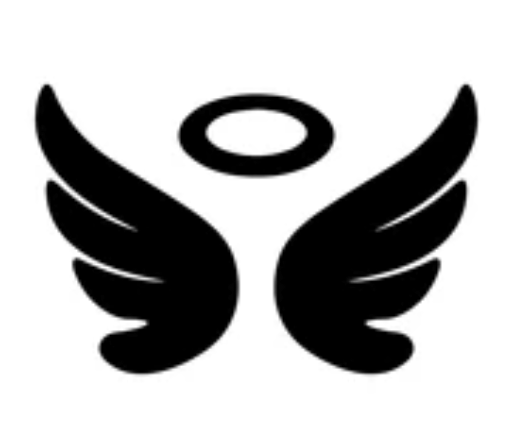 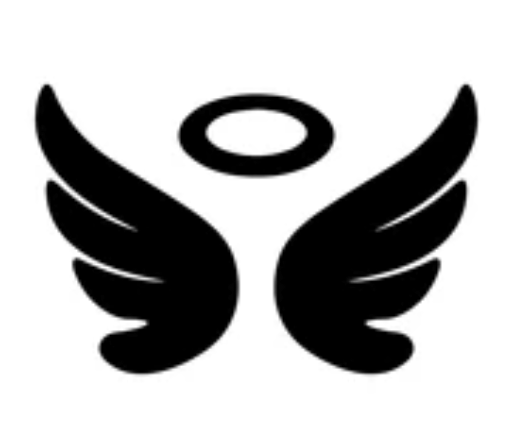 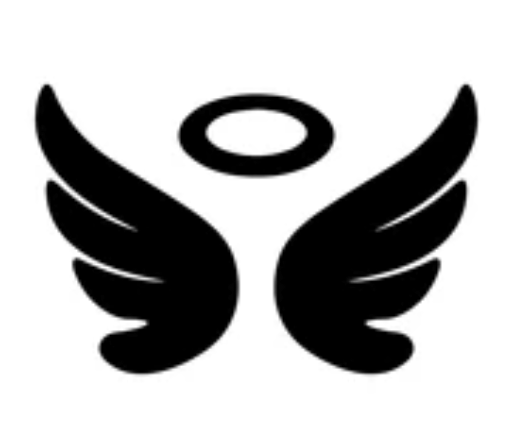 TABERNACLE
ABRAHAM
LEVI
MAN
MAN
LEVI
LEVI
LEVI
MAN
MAN
TITHES
SON
SON
BULL
LAND
NATION
SEED
COVENANT
MAN
MAN
MAN
MAN
HEBREWS 7
MAN
MAN
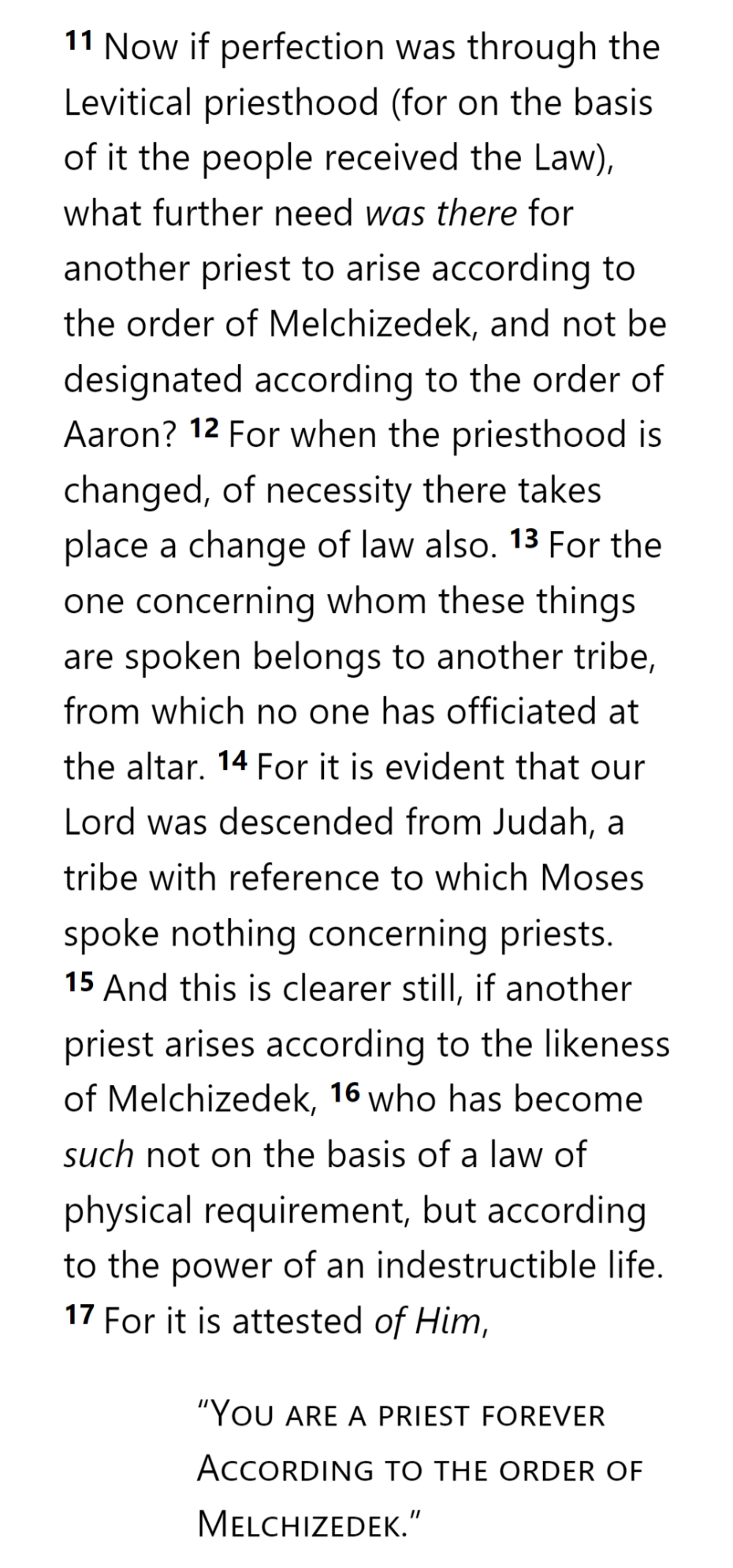 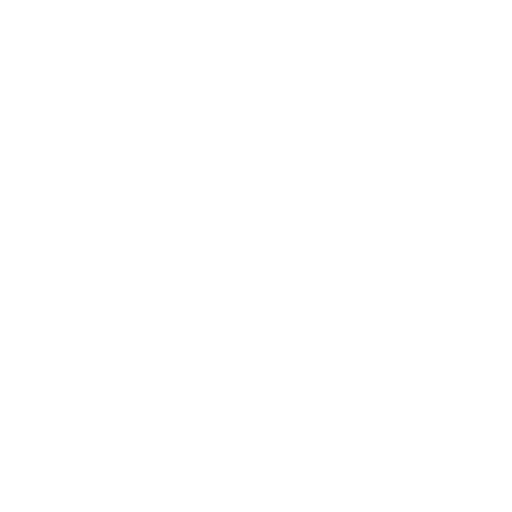 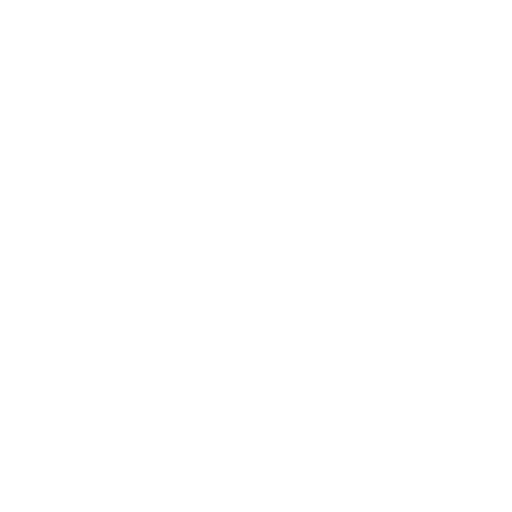 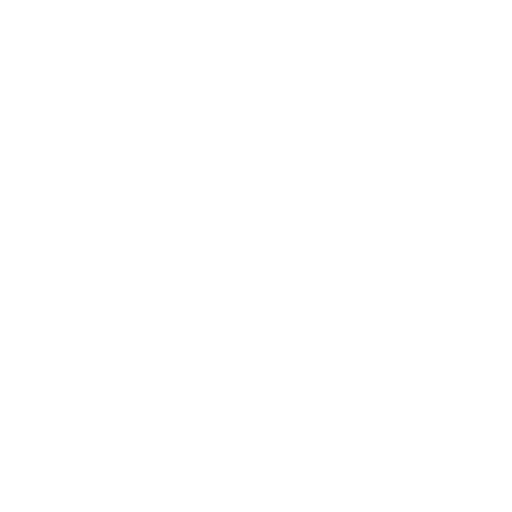 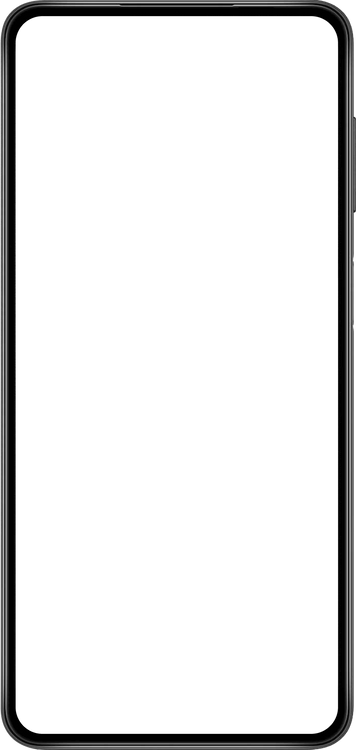 THE OATH
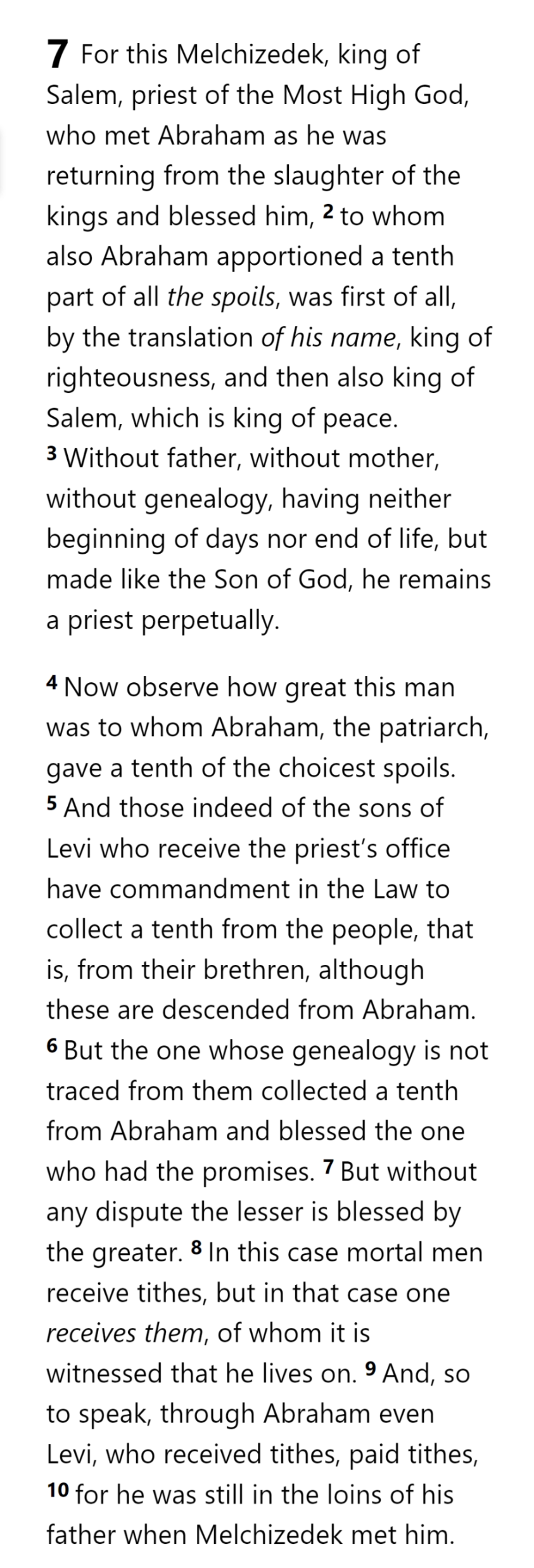 GOD
GOD
HOLY
SPIRIT
GOD
MELCHIZEDEK

PRIEST
AARON
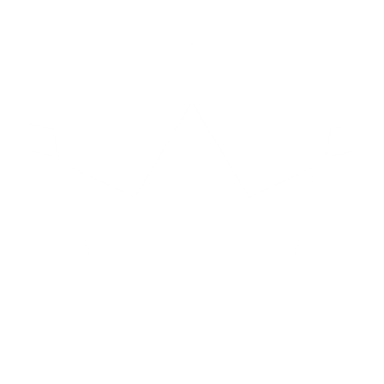 SON
SON
SON
SON
SON
TITHE
BLESSING
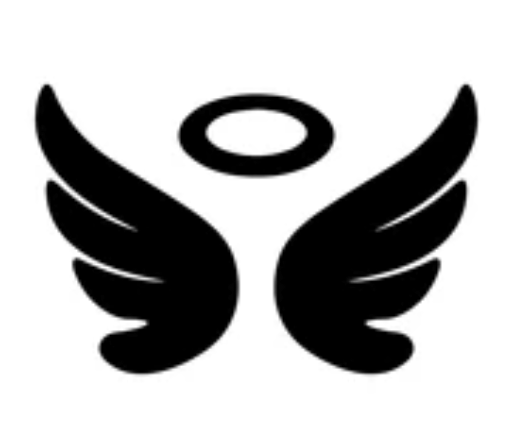 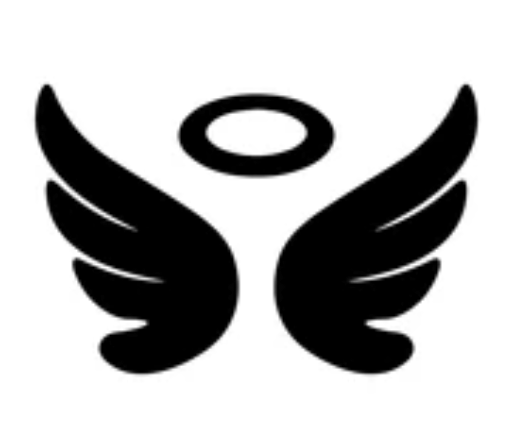 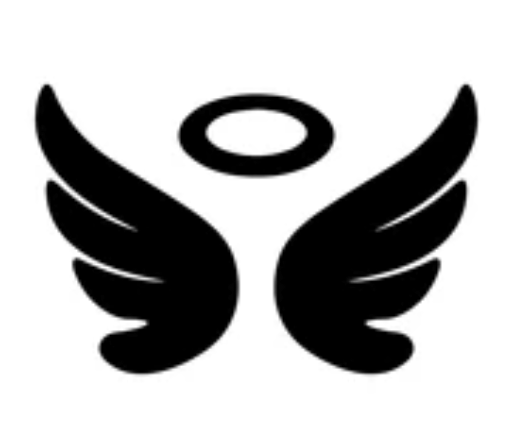 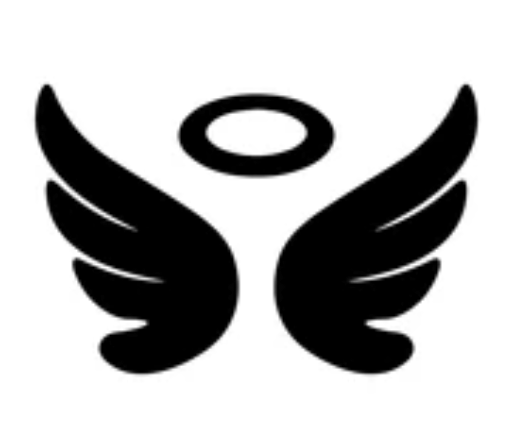 TABERNACLE
ABRAHAM
LEVI
MAN
MAN
LEVI
LEVI
LEVI
MAN
MAN
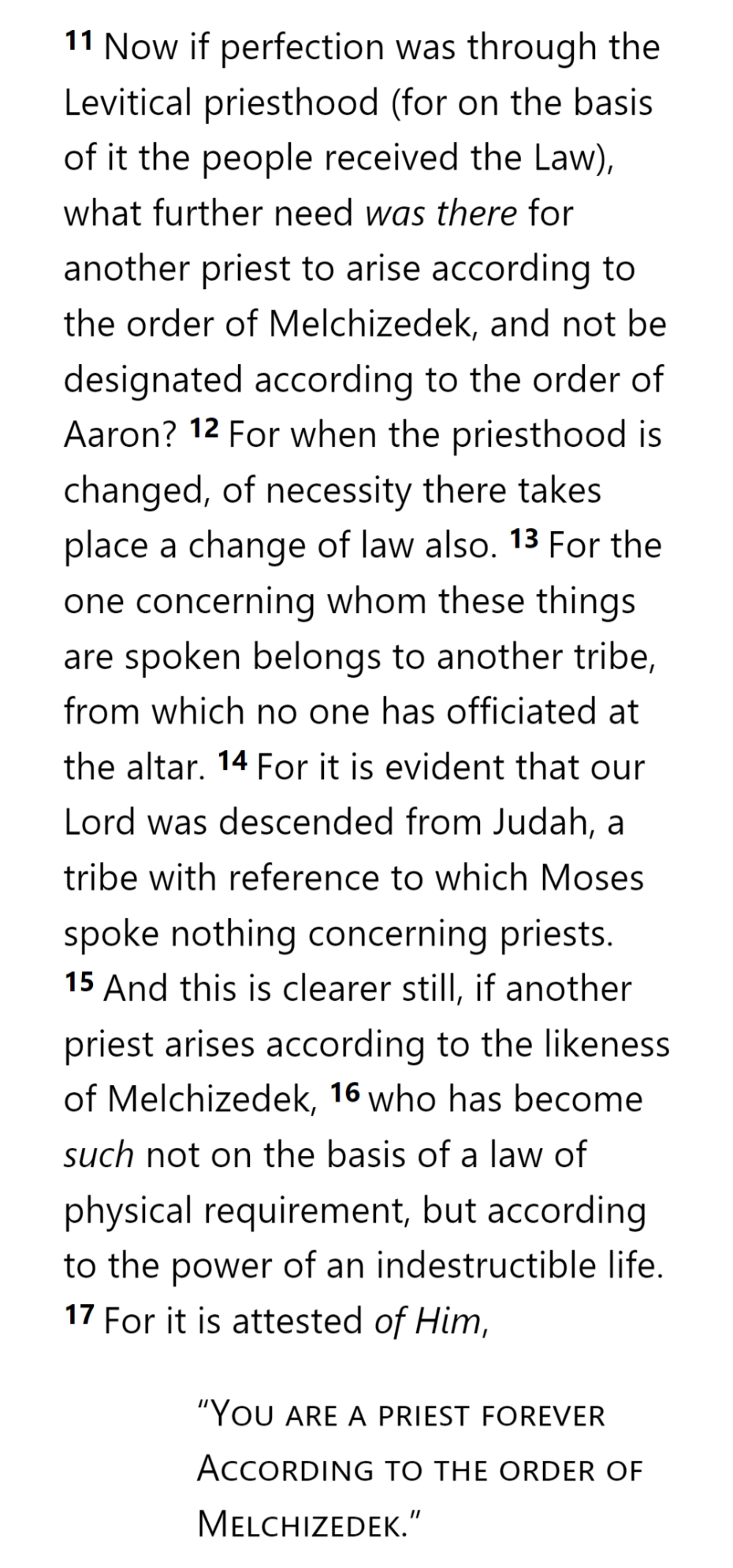 TITHES
SON
SON
ISAAC
BULL
LAND
NATION
SEED
COVENANT
MAN
MAN
MAN
MAN
HEBREWS 7
MAN
MAN
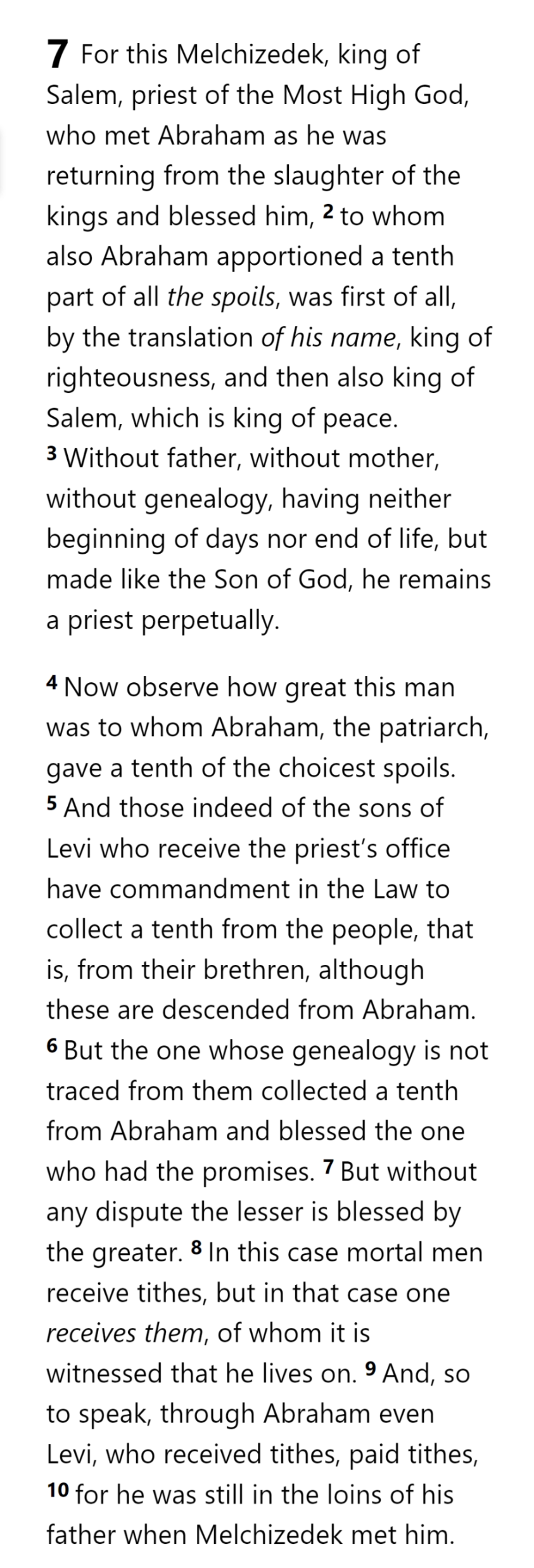 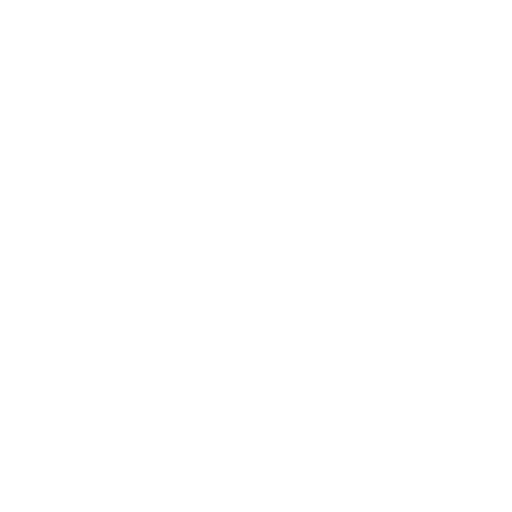 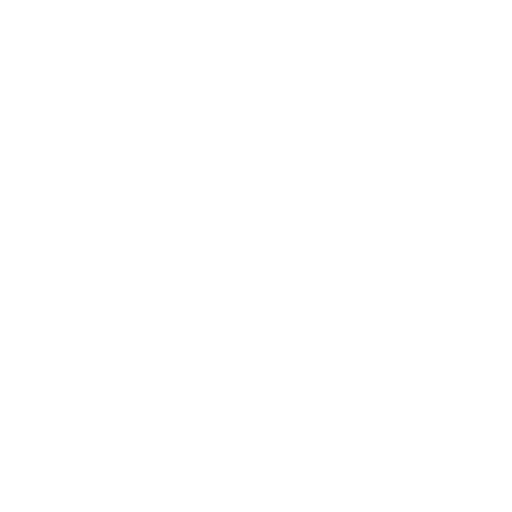 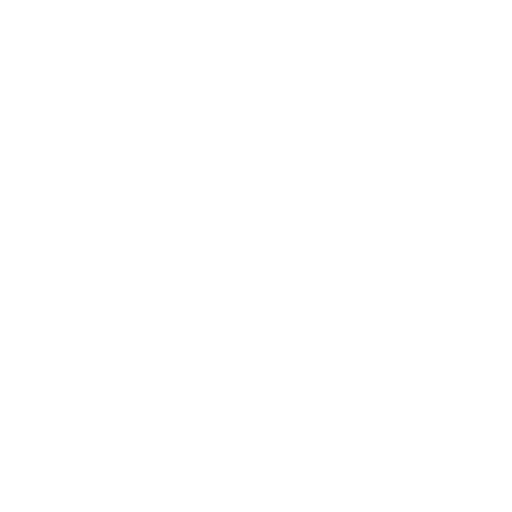 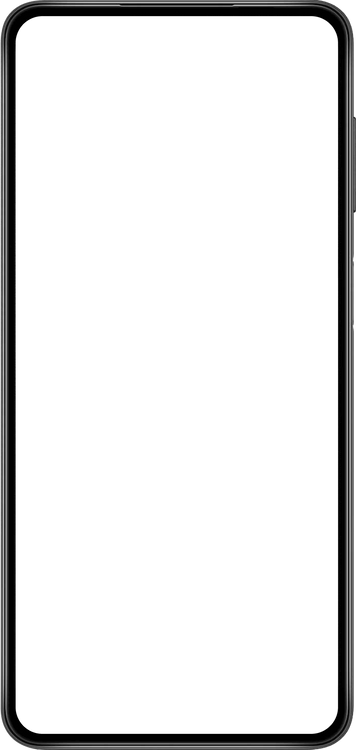 THE OATH
GOD
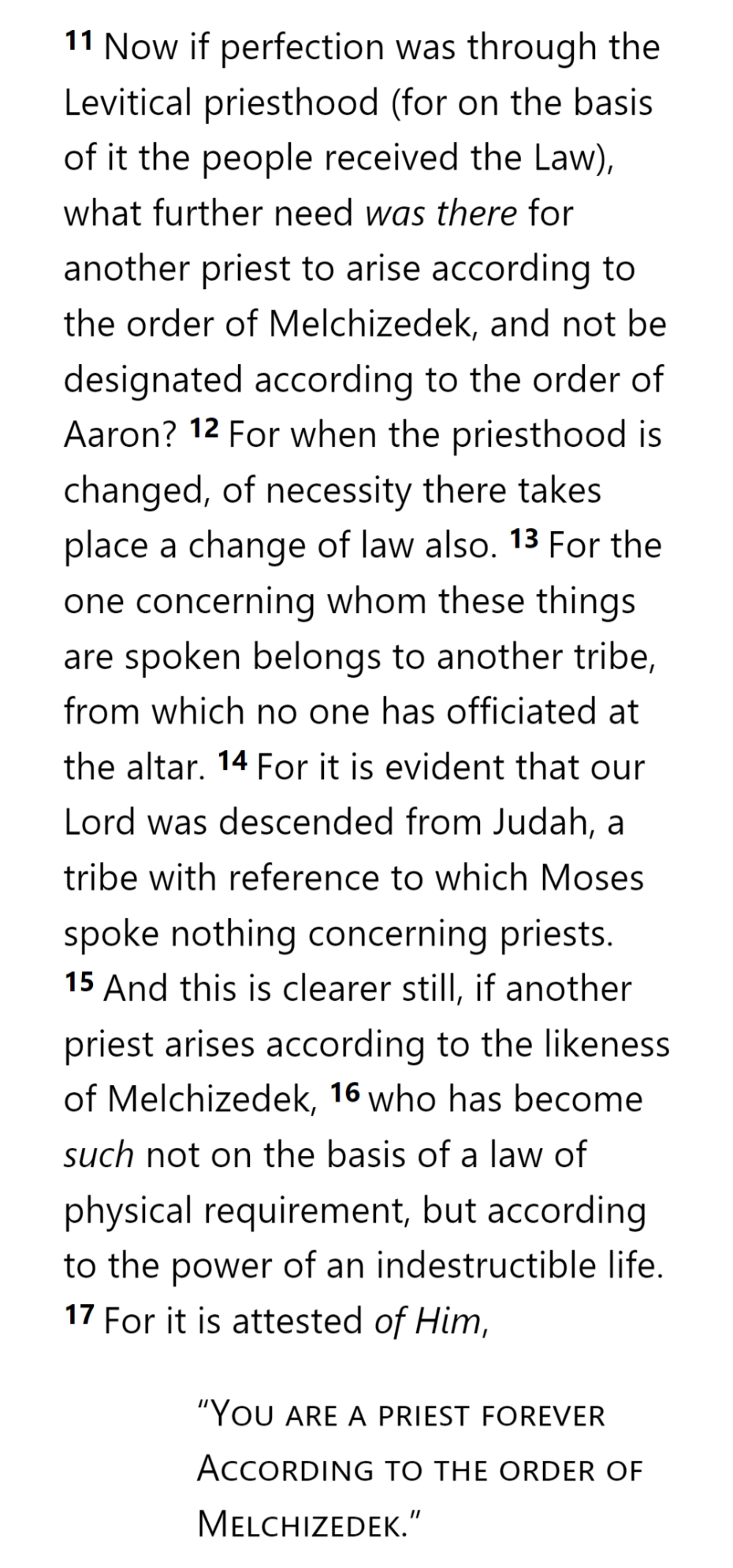 GOD
HOLY
SPIRIT
GOD
MELCHIZEDEK

PRIEST
AARON
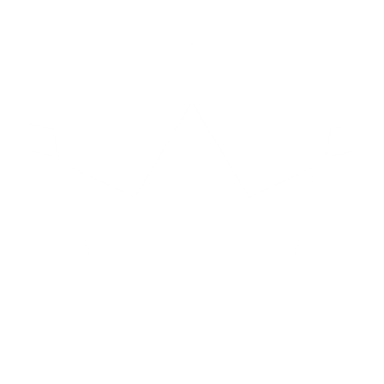 SON
SON
SON
SON
SON
TITHE
BLESSING
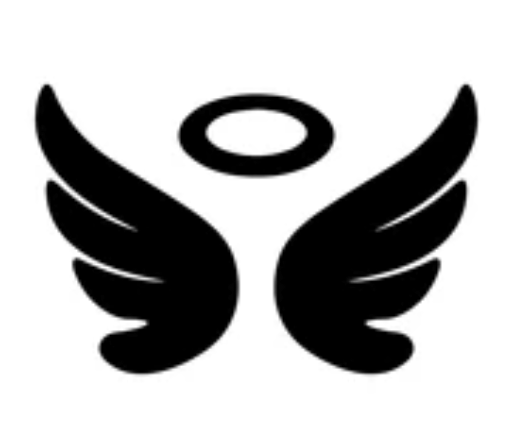 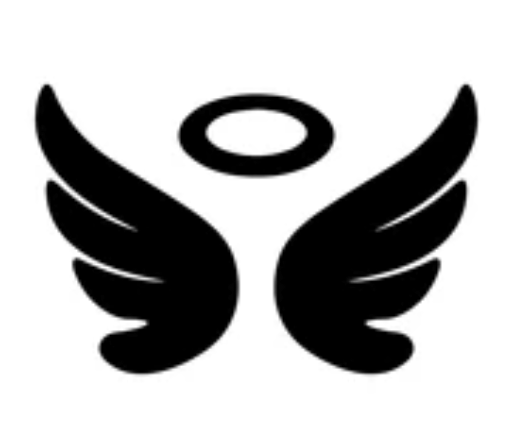 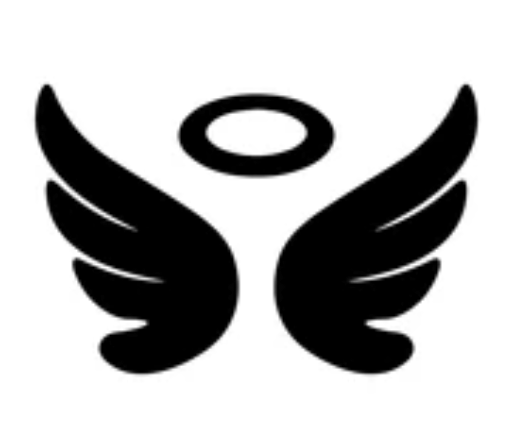 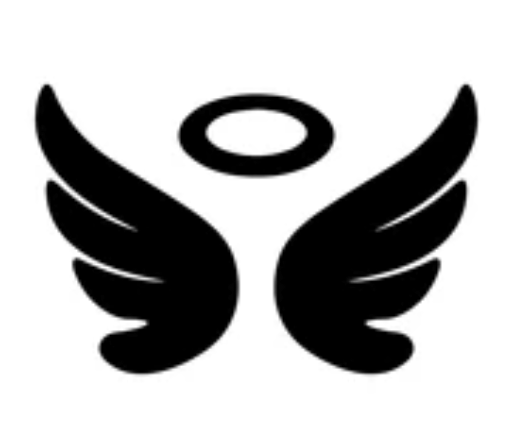 TABERNACLE
ABRAHAM
LEVI
MAN
MAN
LEVI
LEVI
LEVI
MAN
MAN
SON
SON
ISAAC
BULL
LAND
NATION
SEED
COVENANT
COVENANT
MAN
MAN
MAN
MAN
HEBREWS 7
MAN
MAN
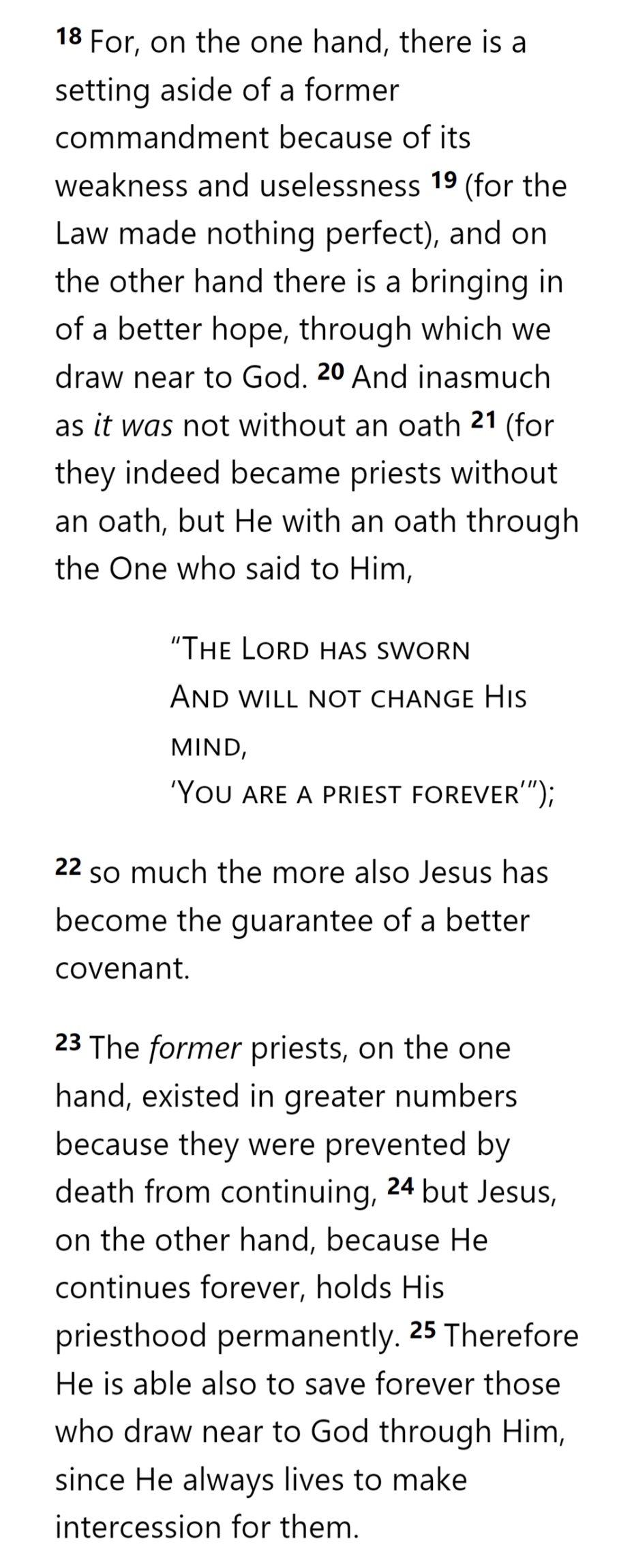 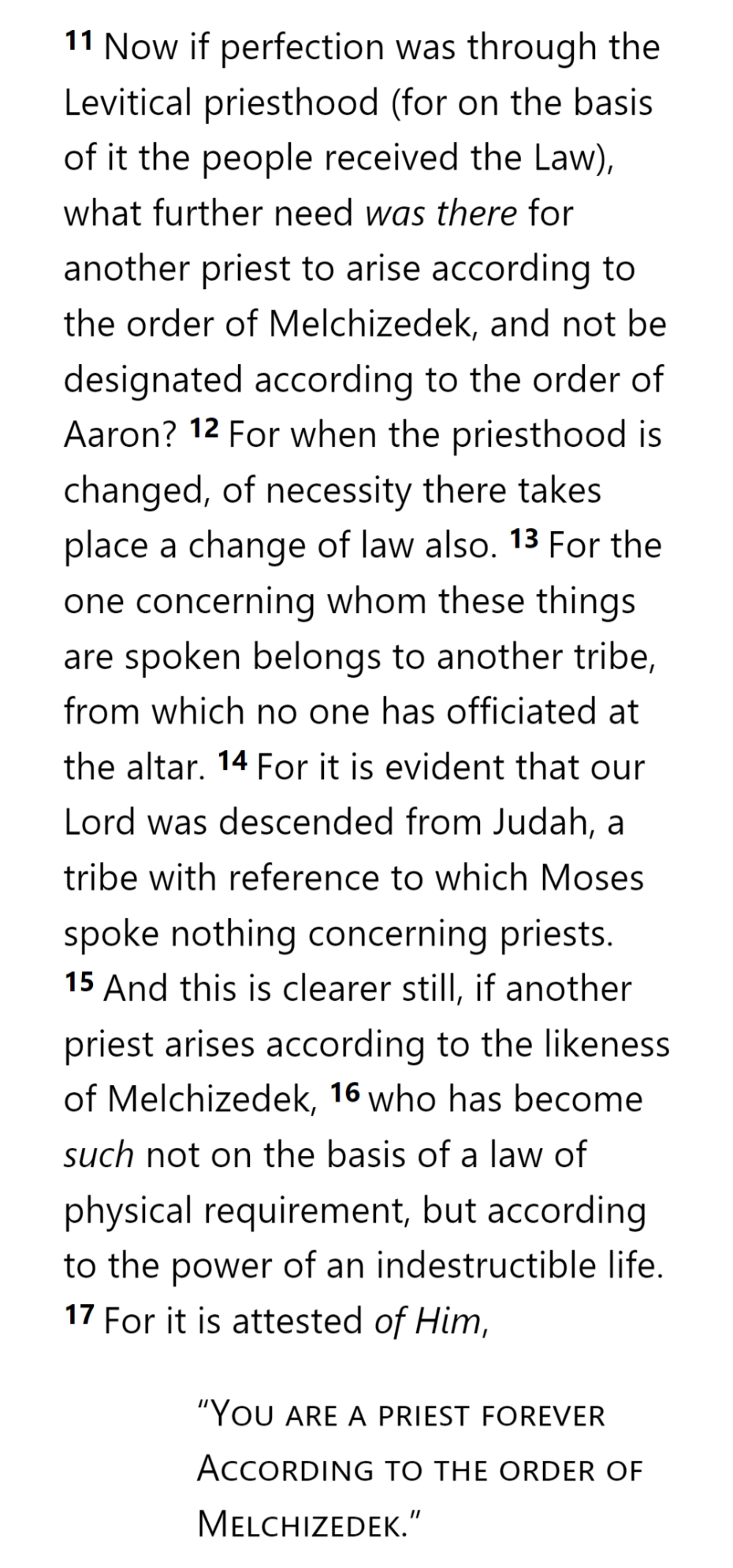 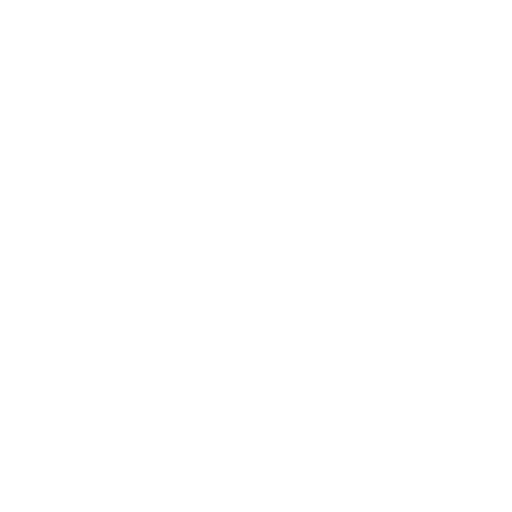 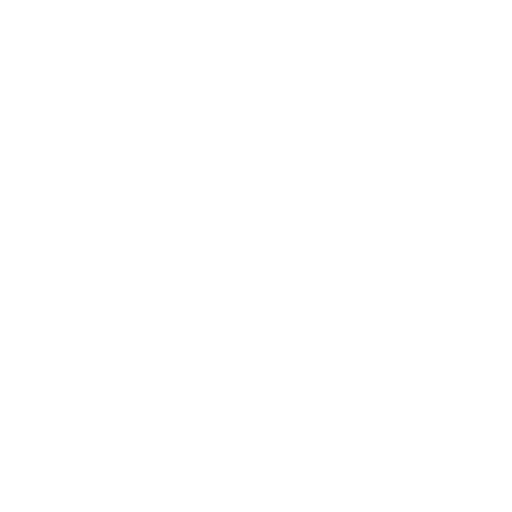 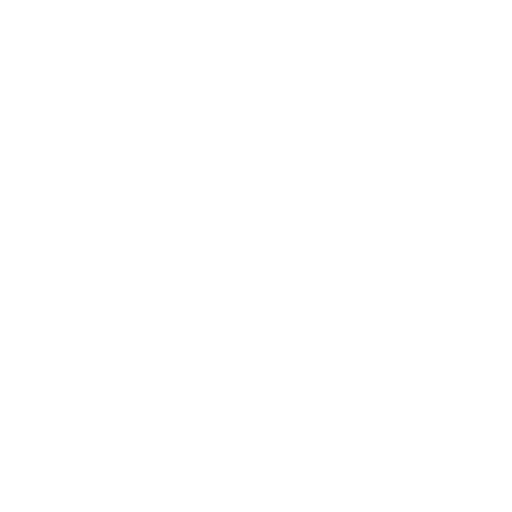 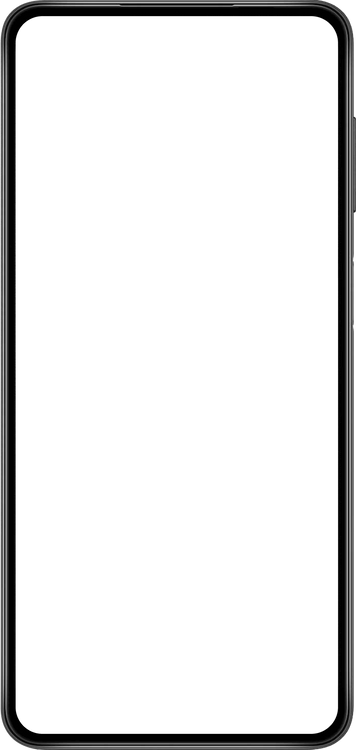 THE OATH
GOD
GOD
HOLY
SPIRIT
GOD
MELCHIZEDEK

PRIEST
AARON
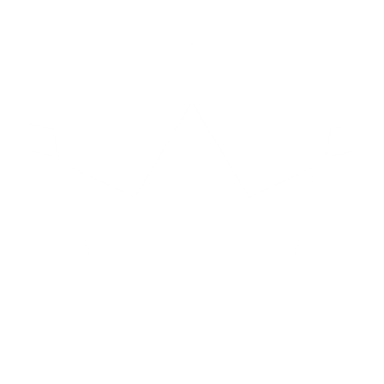 SON
SON
SON
SON
SON
TITHE
BLESSING
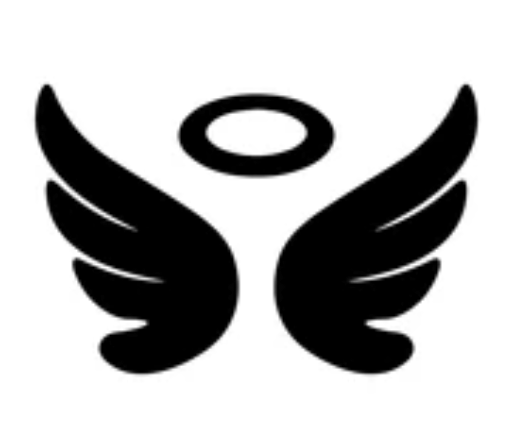 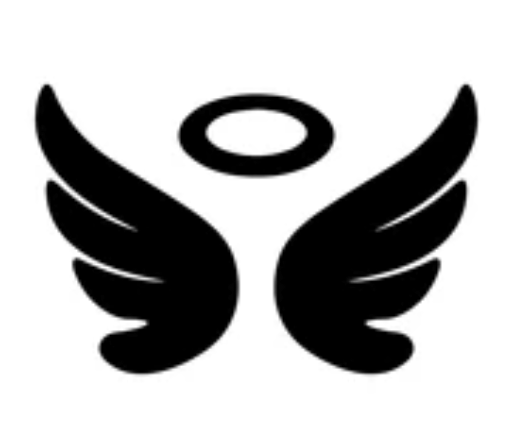 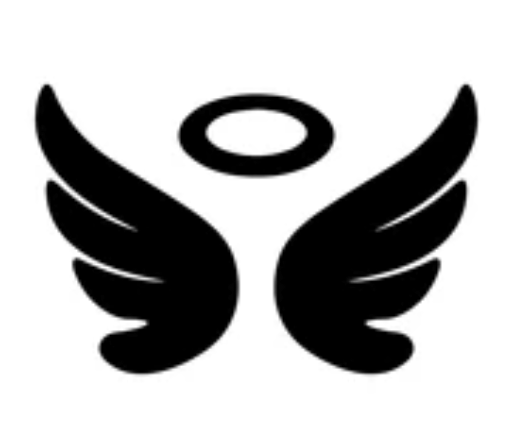 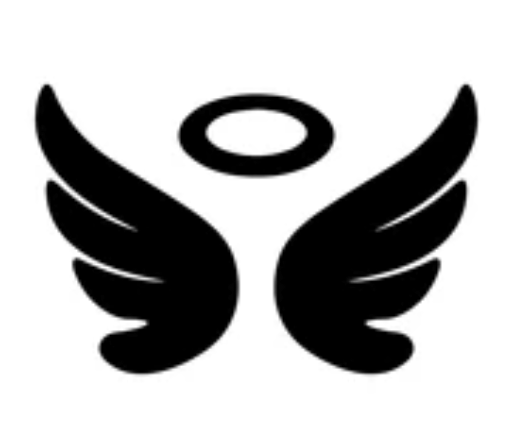 TABERNACLE
ABRAHAM
LEVI
MAN
MAN
LEVI
LEVI
LEVI
MAN
MAN
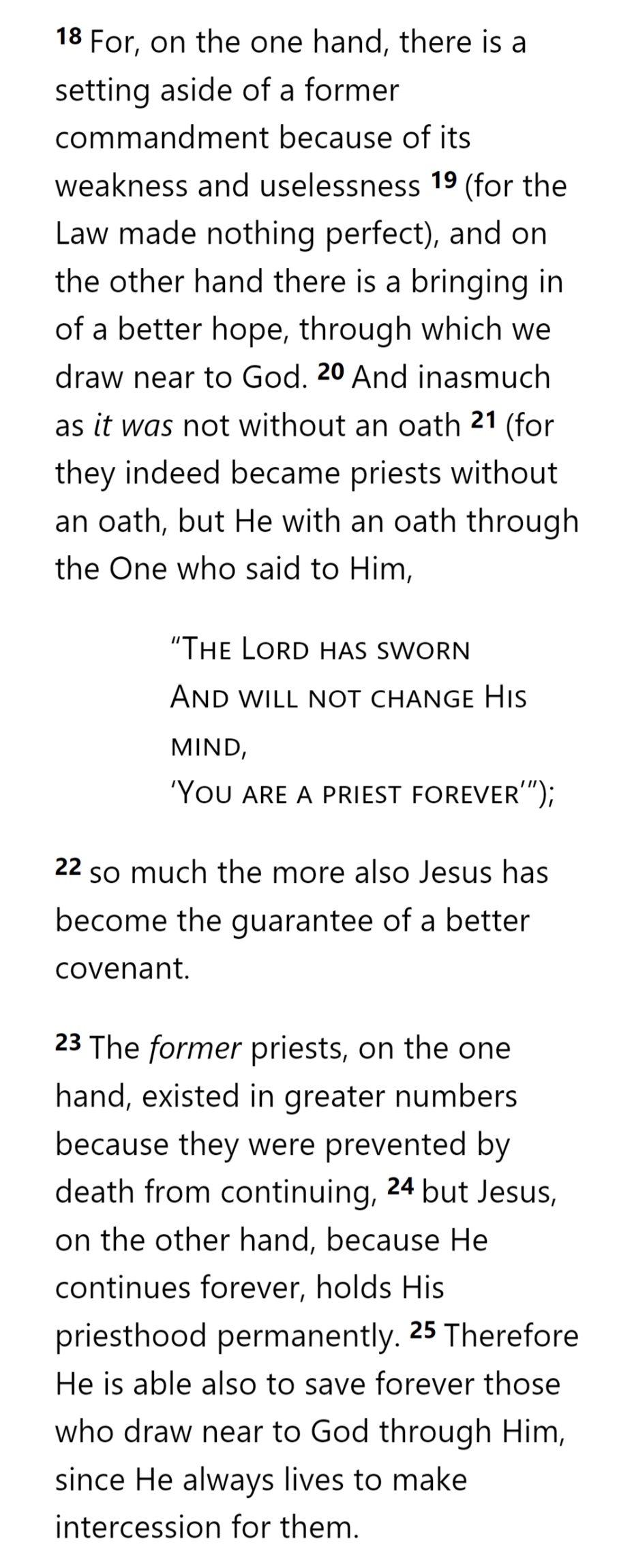 SON
SON
ISAAC
BULL
LAND
NATION
SEED
COVENANT
COVENANT
MAN
MAN
MAN
MAN
HEBREWS 7
MAN
MAN
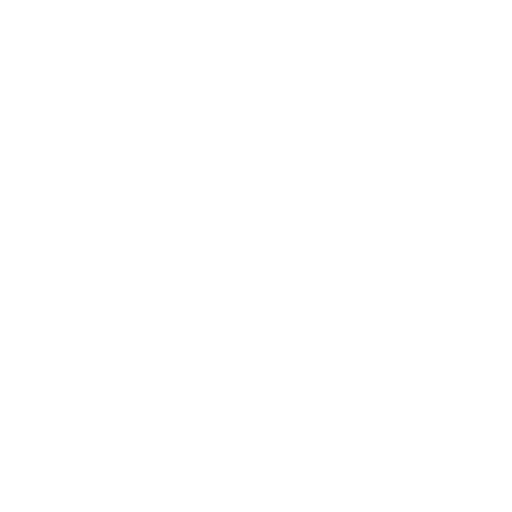 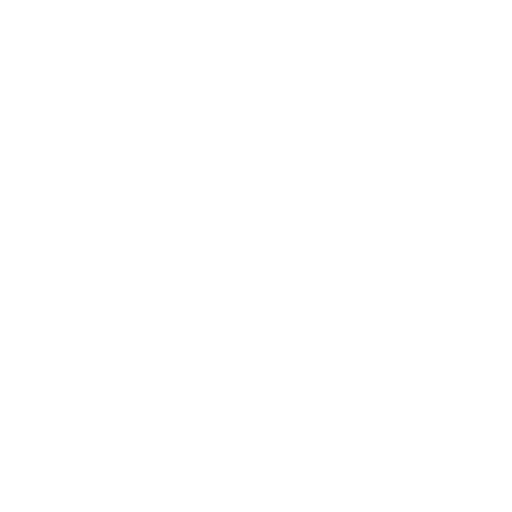 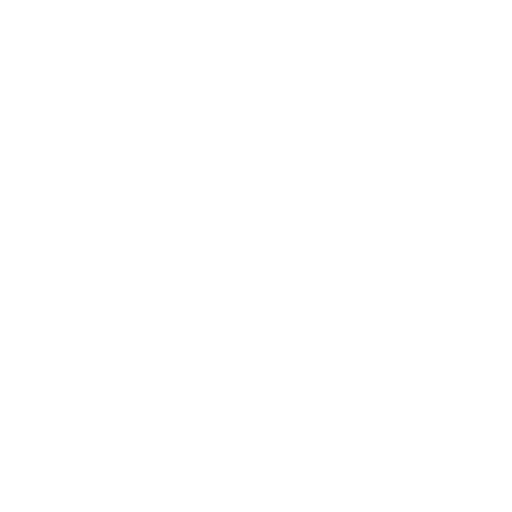 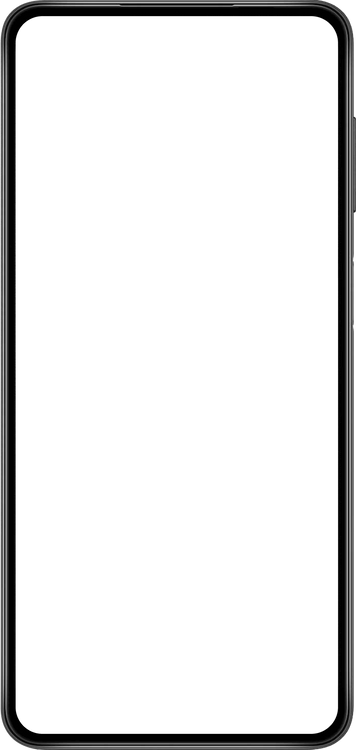 THE OATH
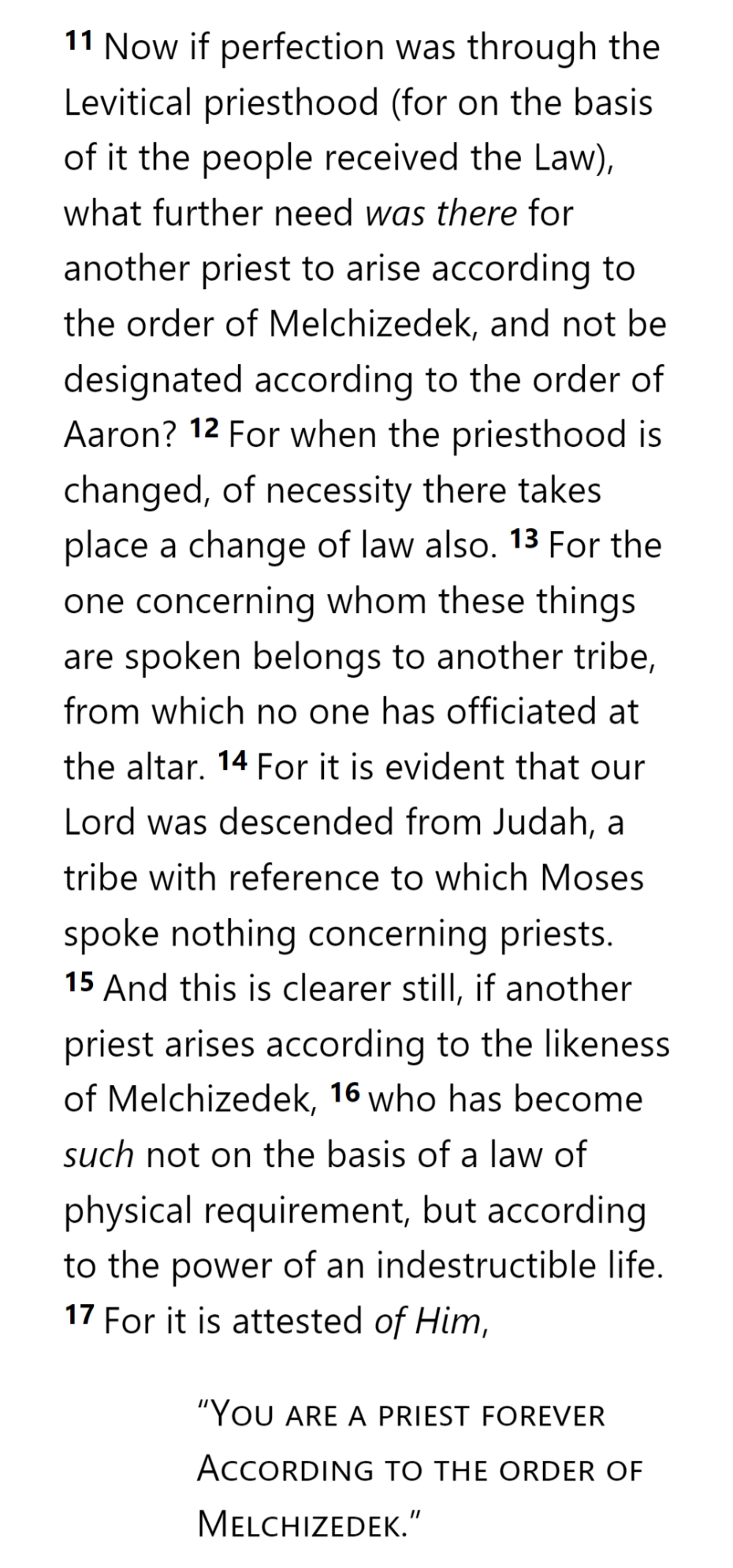 GOD
GOD
HOLY
SPIRIT
GOD
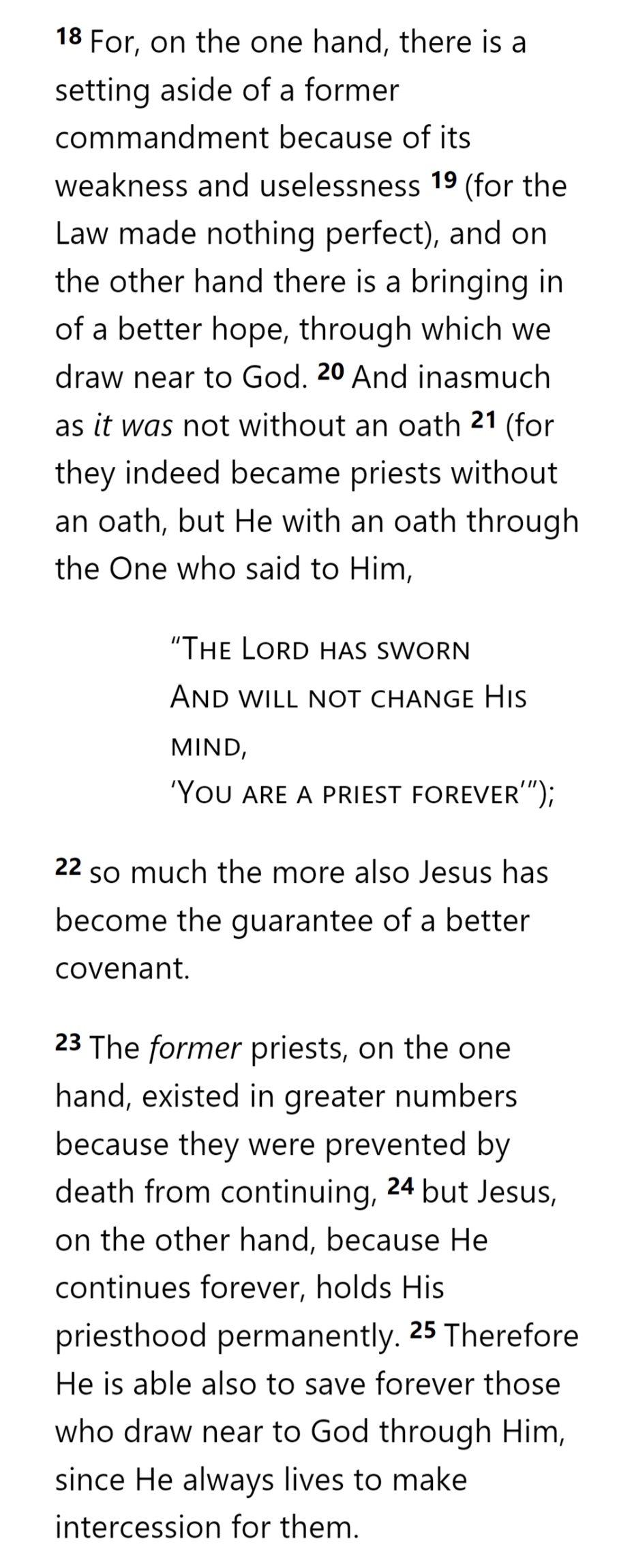 MELCHIZEDEK

PRIEST
AARON
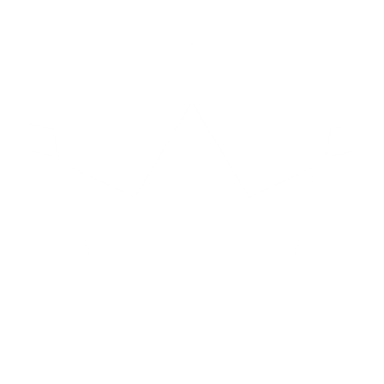 SON
SON
SON
SON
SON
TITHE
BLESSING
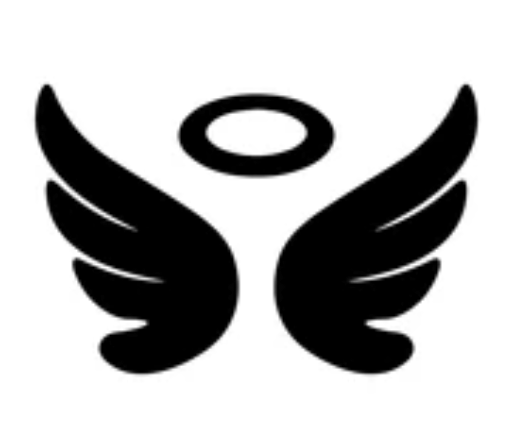 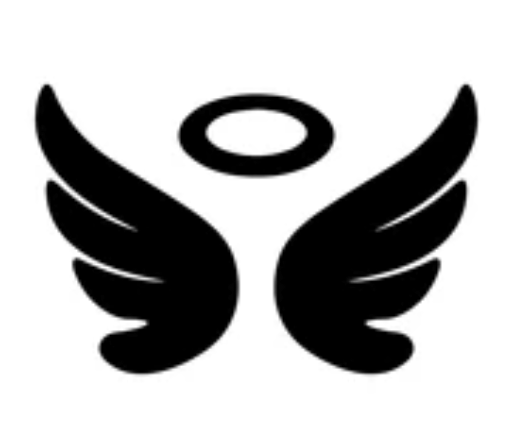 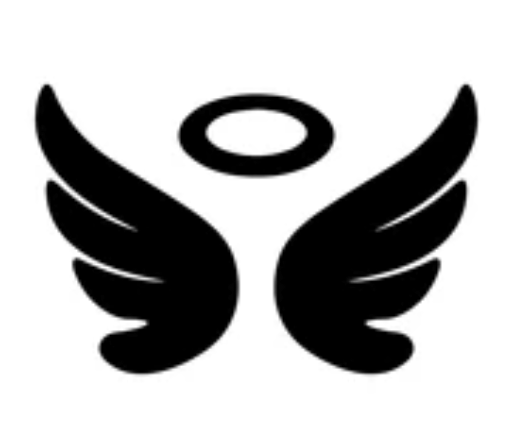 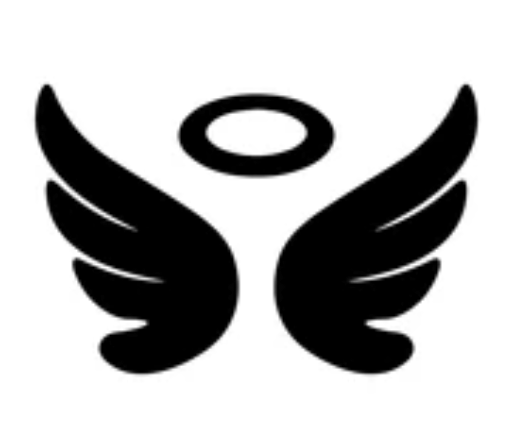 TABERNACLE
ABRAHAM
LEVI
MAN
MAN
LEVI
LEVI
LEVI
MAN
MAN
SON
SON
ISAAC
BULL
LAND
NATION
SEED
COVENANT
COVENANT
MAN
MAN
MAN
MAN
HEBREWS 7
MAN
MAN
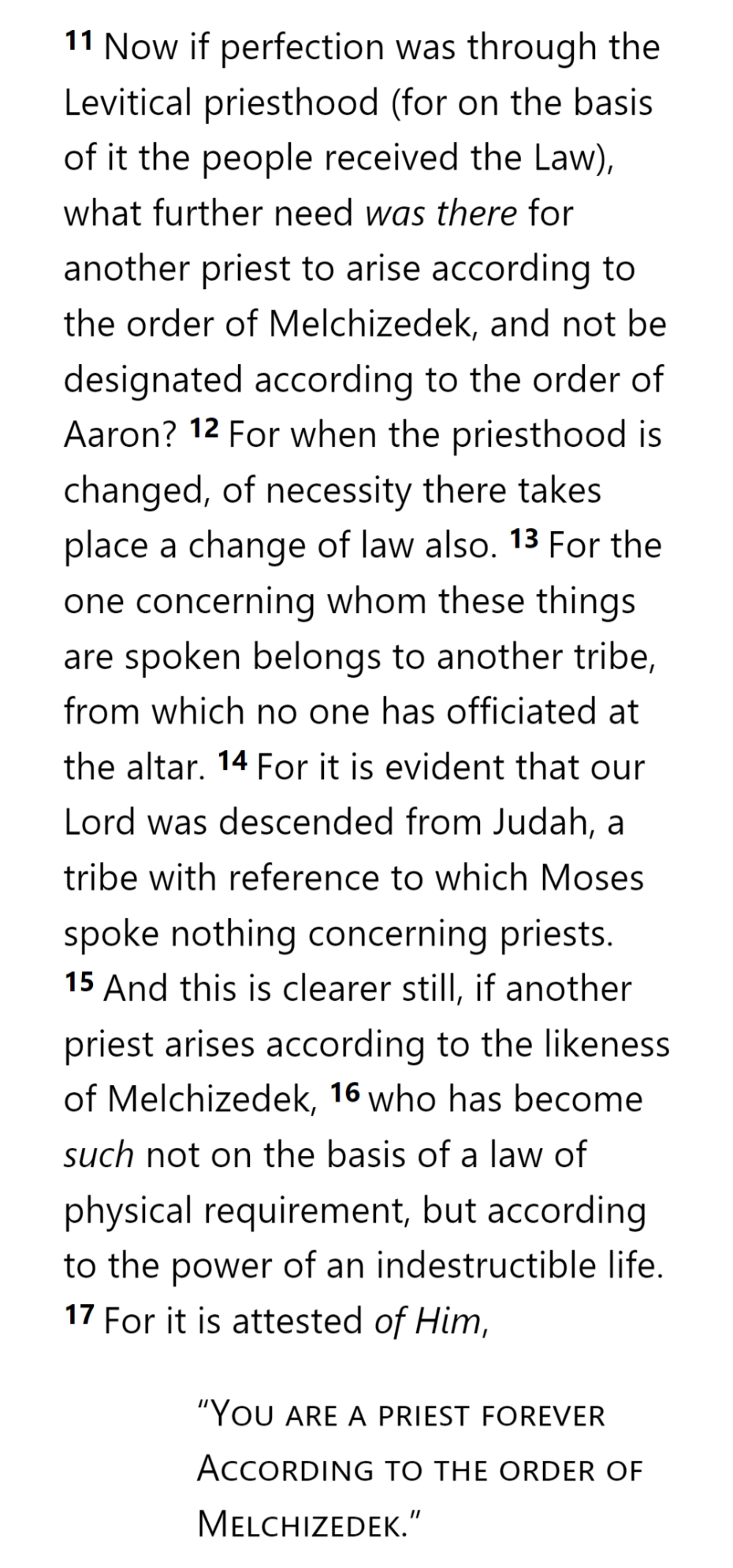 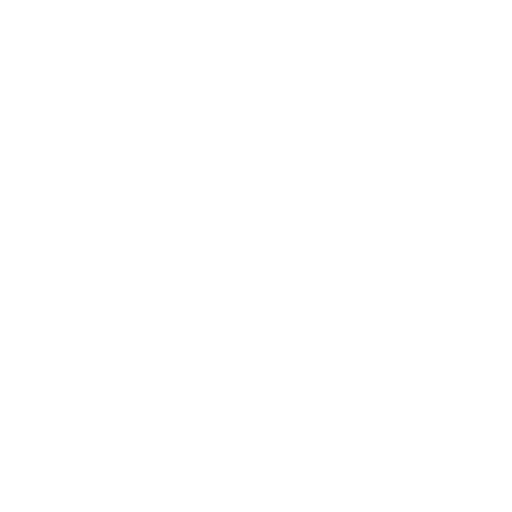 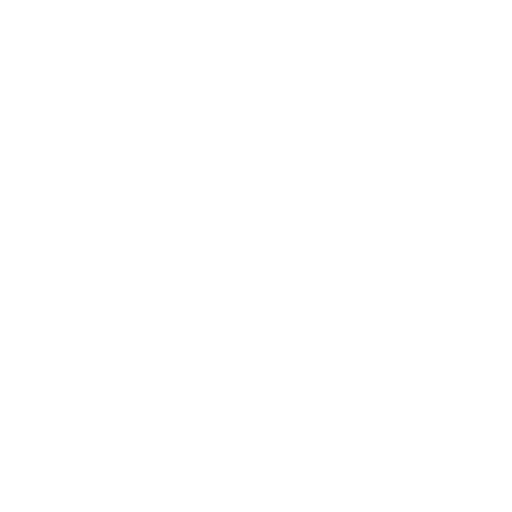 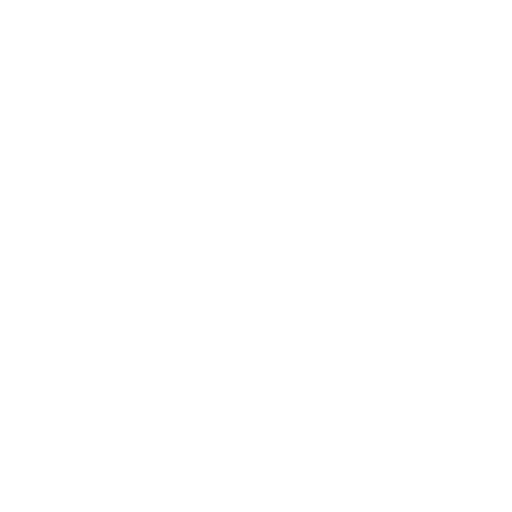 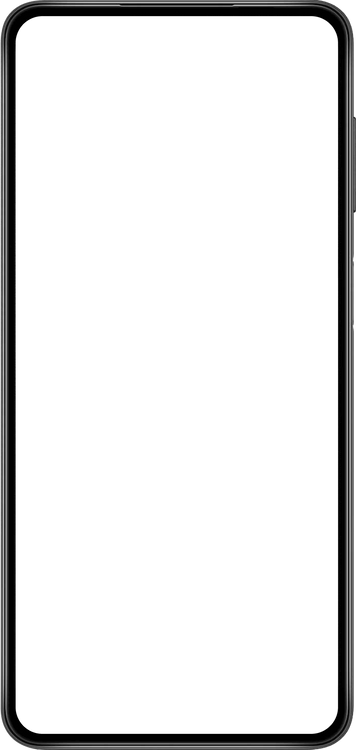 THE OATH
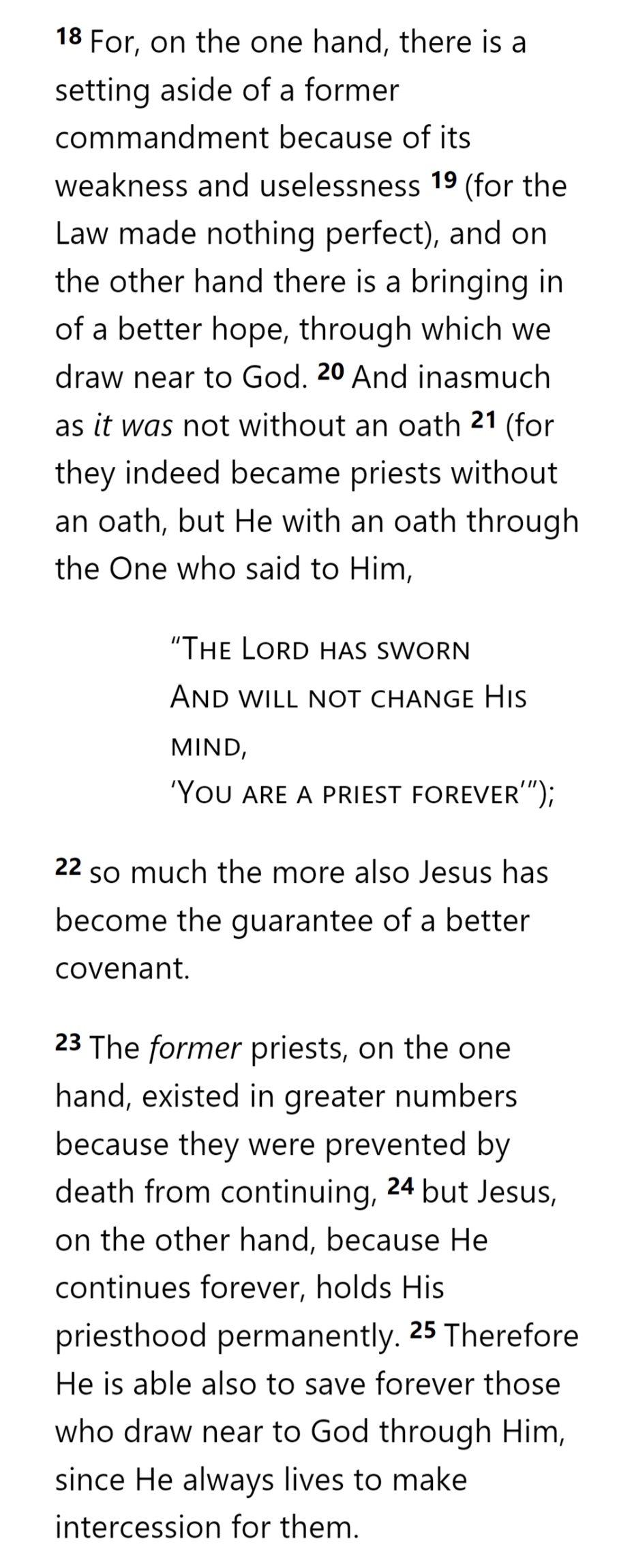 GOD
GOD
HOLY
SPIRIT
GOD
MELCHIZEDEK

PRIEST
AARON
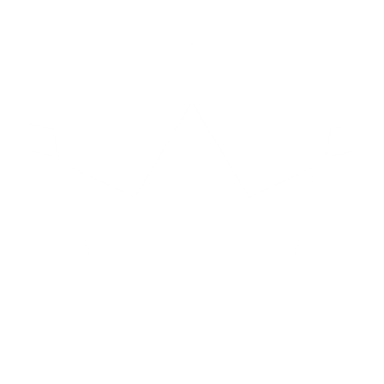 SON
SON
SON
SON
SON
TITHE
BLESSING
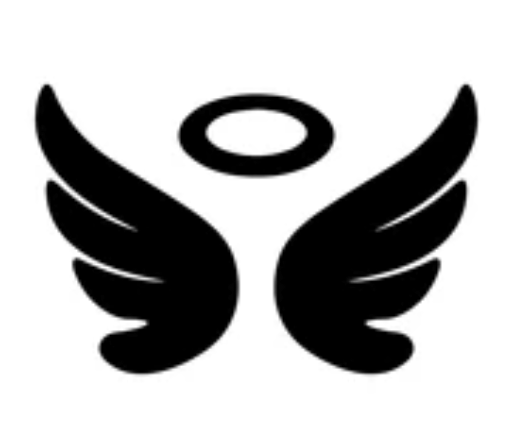 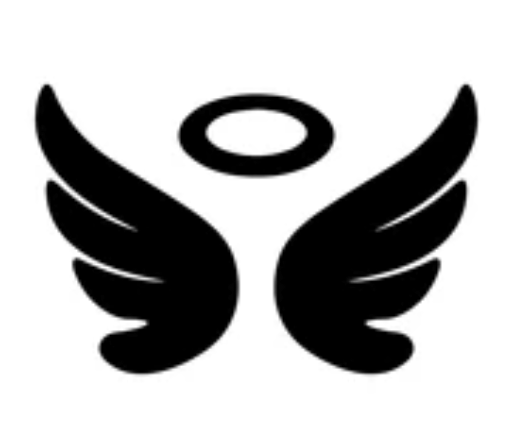 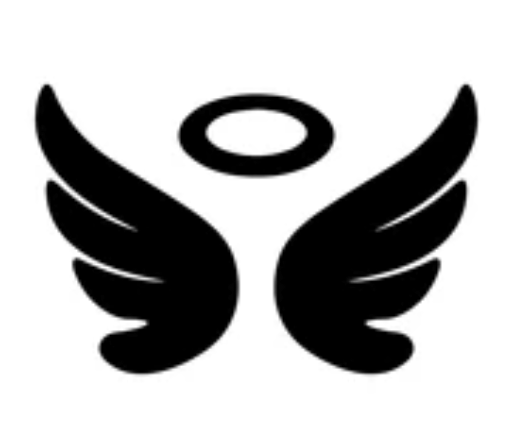 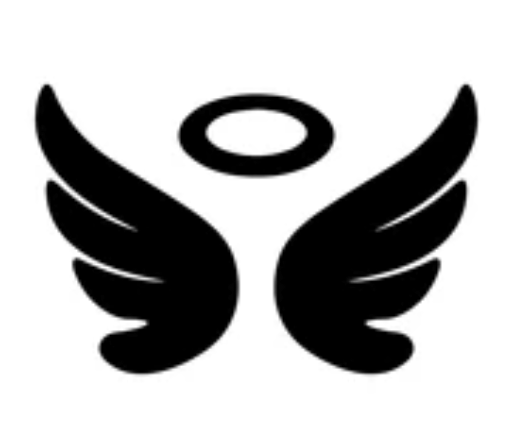 TABERNACLE
ABRAHAM
LEVI
MAN
MAN
LEVI
LEVI
LEVI
MAN
MAN
SON
SON
ISAAC
BULL
LAND
NATION
SEED
COVENANT
COVENANT
MAN
MAN
MAN
MAN
HEBREWS 7
MAN
MAN
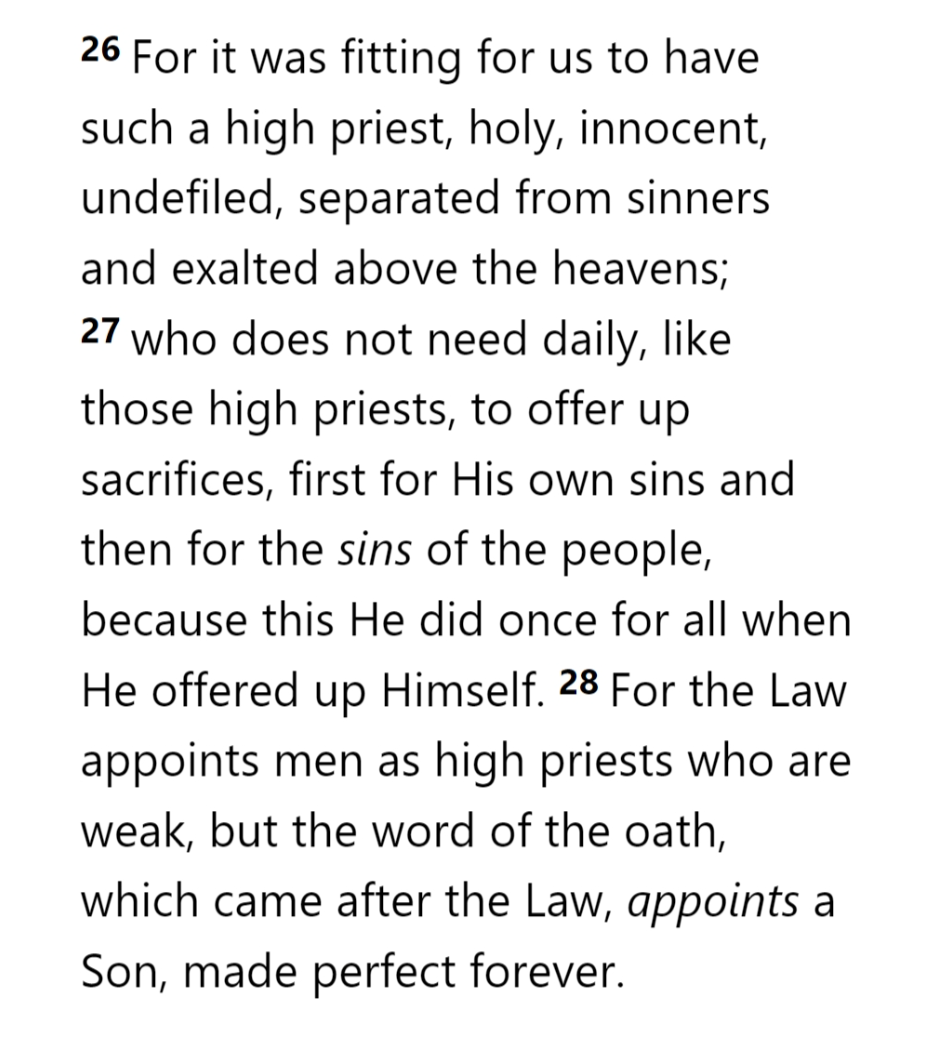 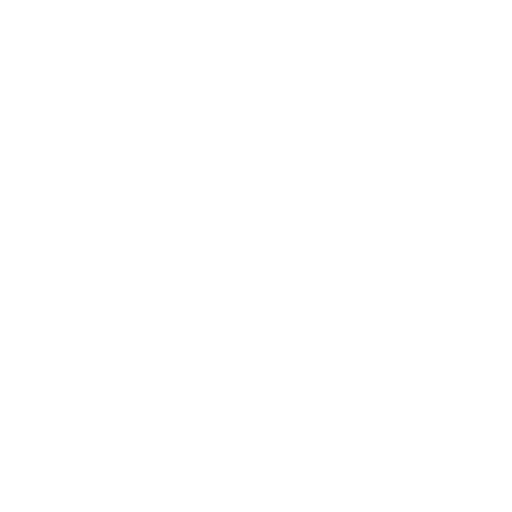 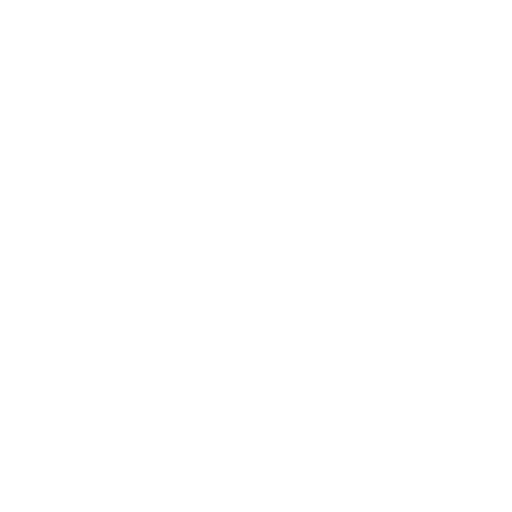 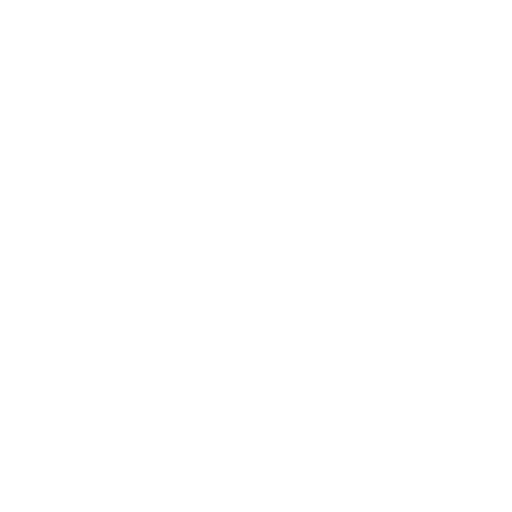 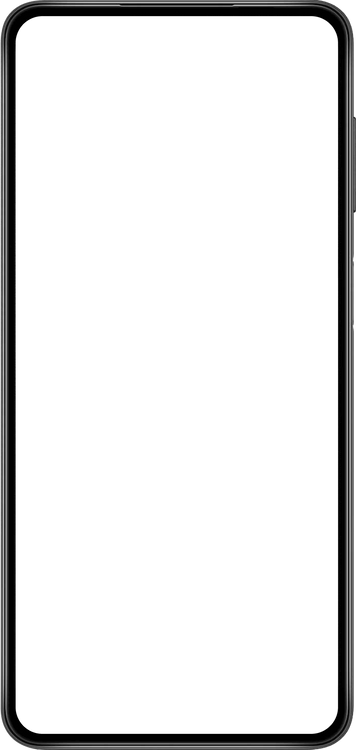 THE OATH
GOD
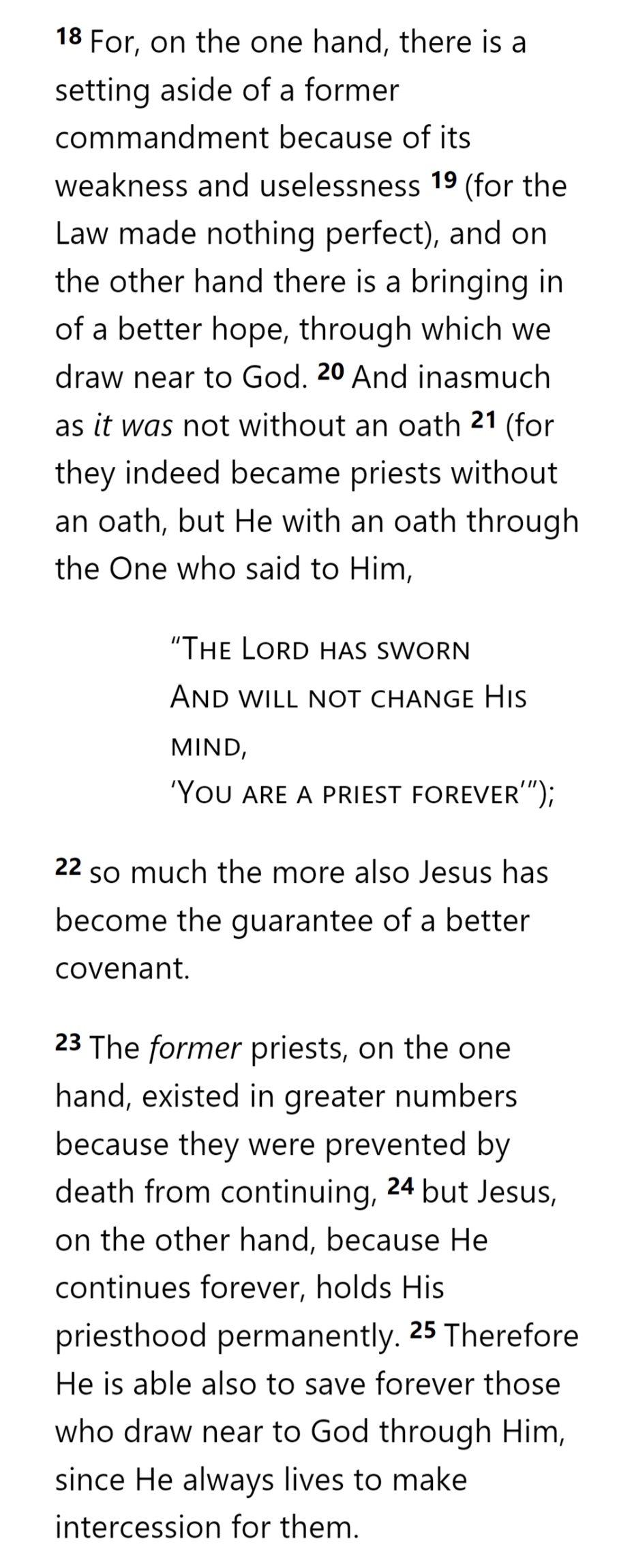 GOD
HOLY
SPIRIT
GOD
MELCHIZEDEK

PRIEST
AARON
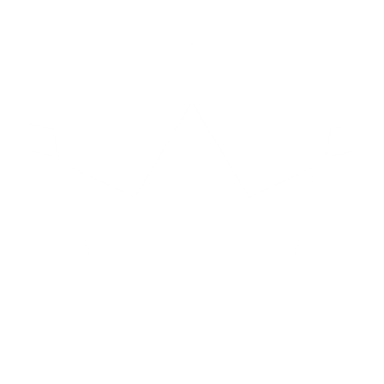 SON
SON
SON
SON
SON
TITHE
BLESSING
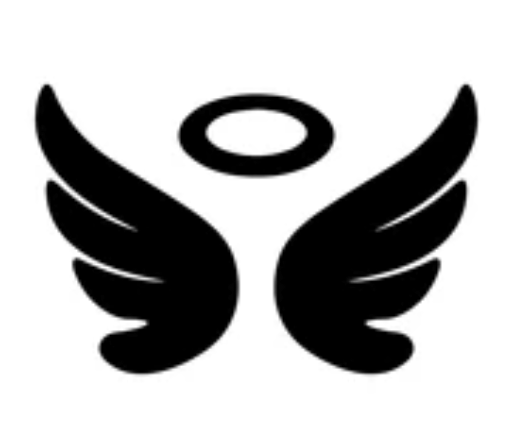 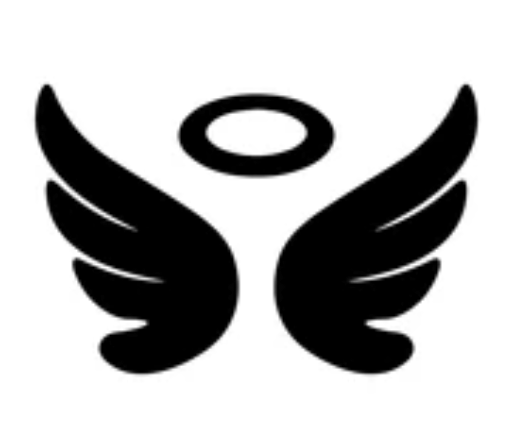 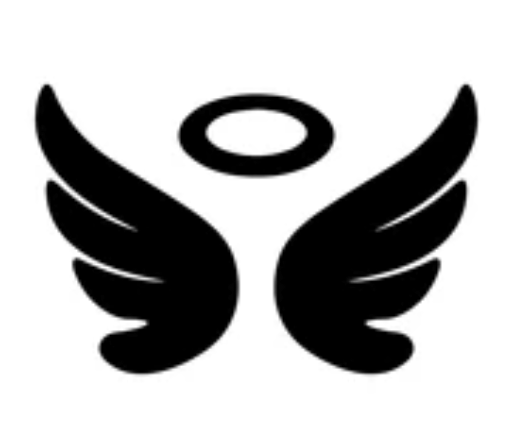 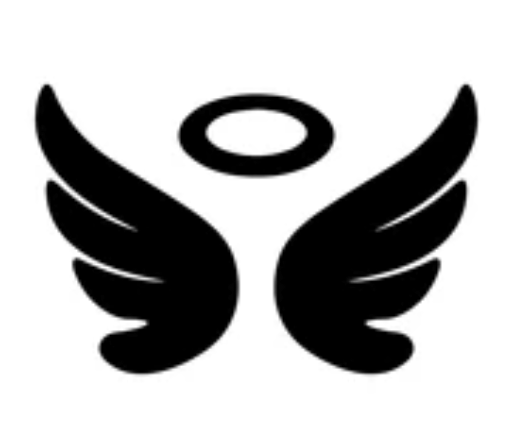 TABERNACLE
ABRAHAM
LEVI
MAN
MAN
LEVI
LEVI
LEVI
MAN
MAN
SON
SON
ISAAC
BULL
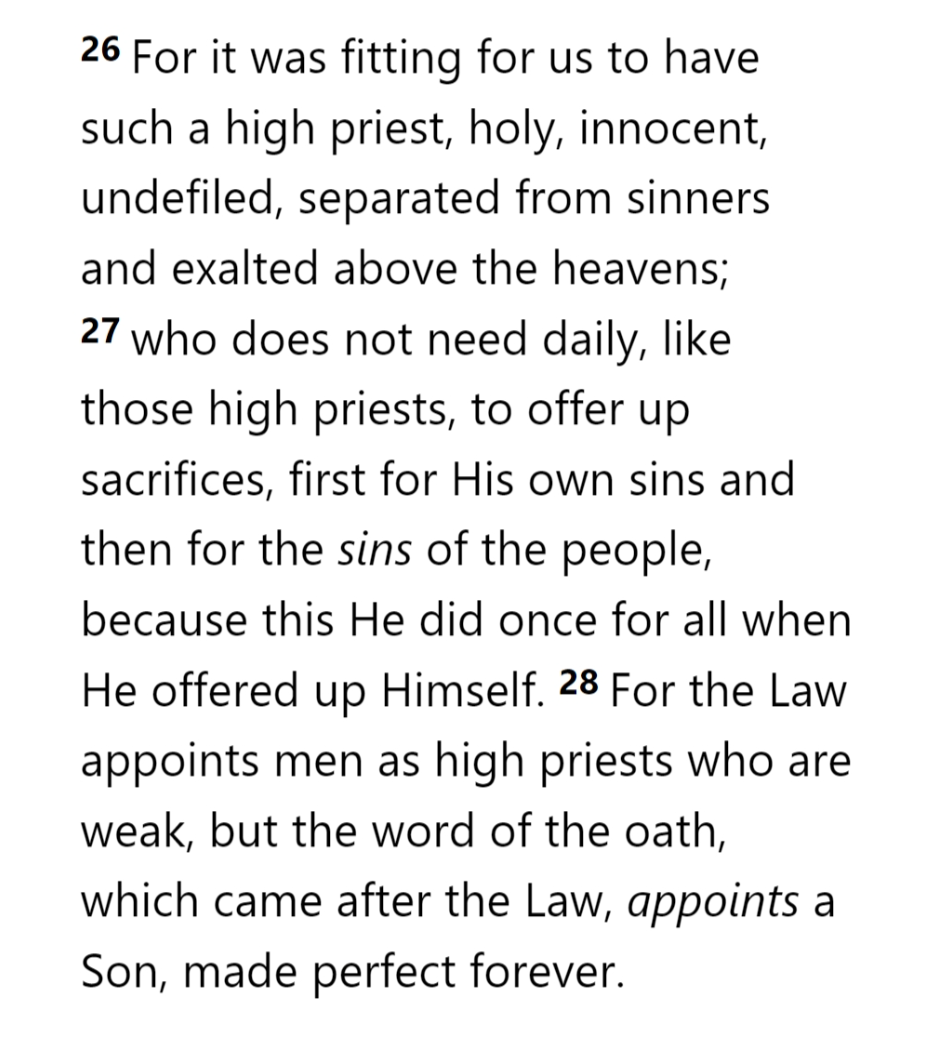 LAND
NATION
SEED
COVENANT
COVENANT
MAN
MAN
MAN
MAN
HEBREWS 7
MAN
MAN
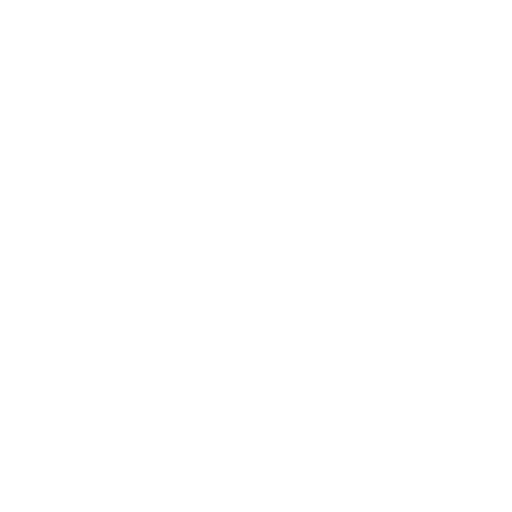 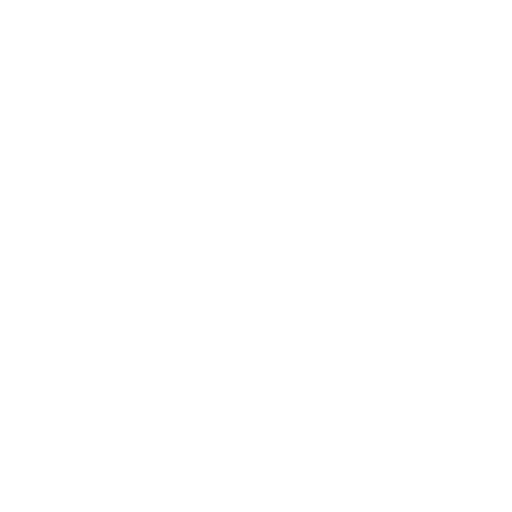 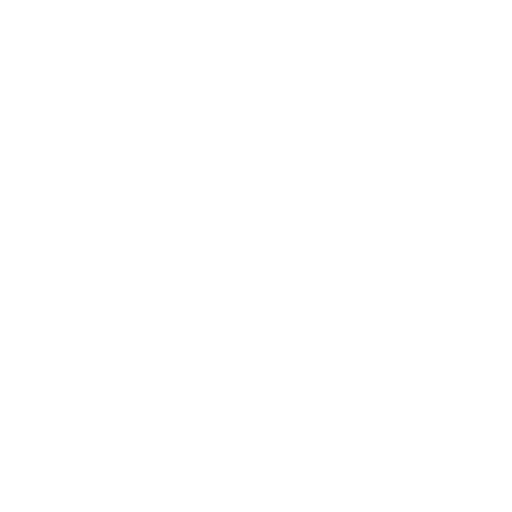 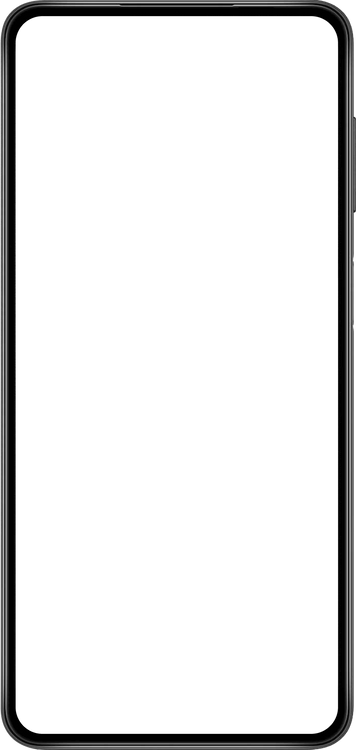 THE OATH
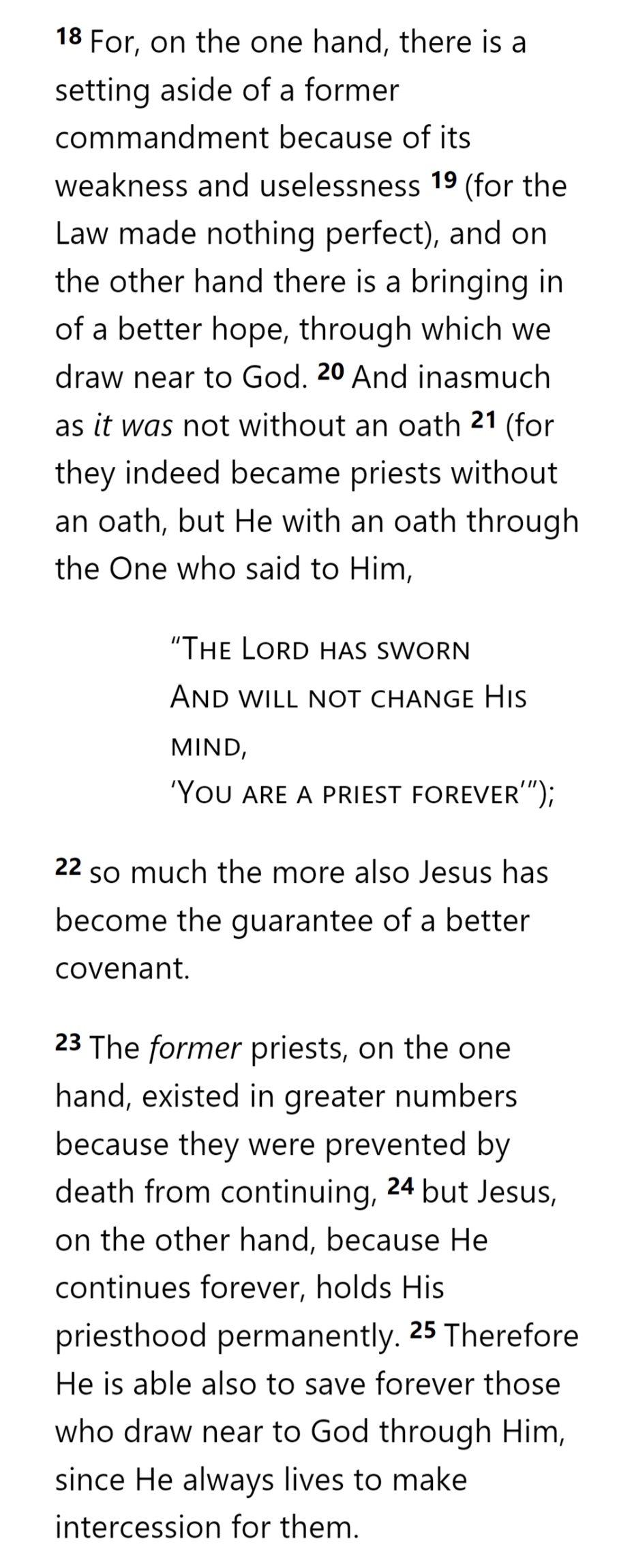 GOD
GOD
HOLY
SPIRIT
GOD
MELCHIZEDEK

PRIEST
AARON
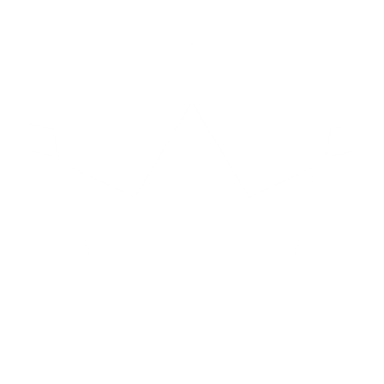 SON
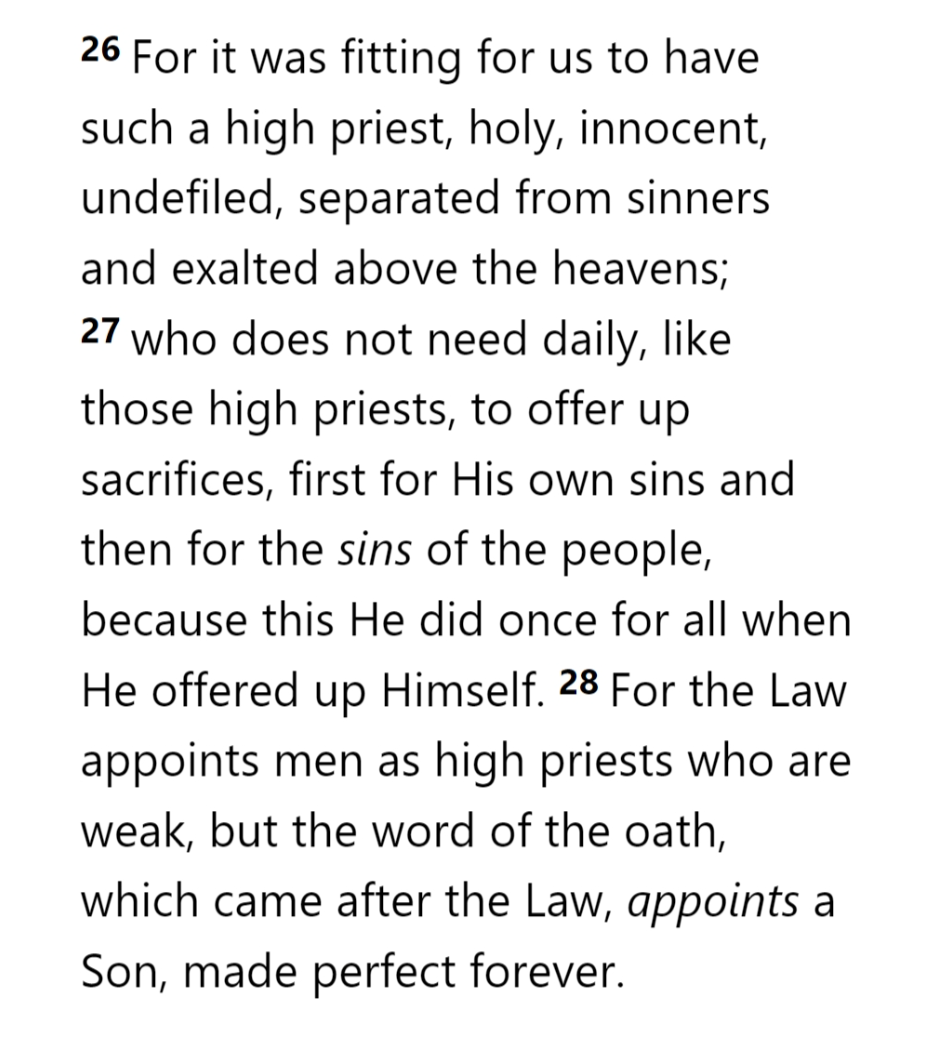 SON
SON
SON
SON
TITHE
BLESSING
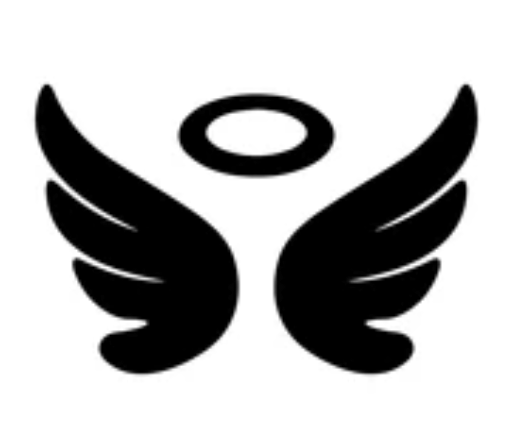 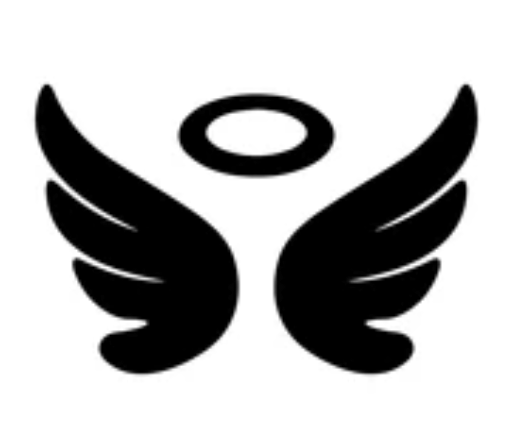 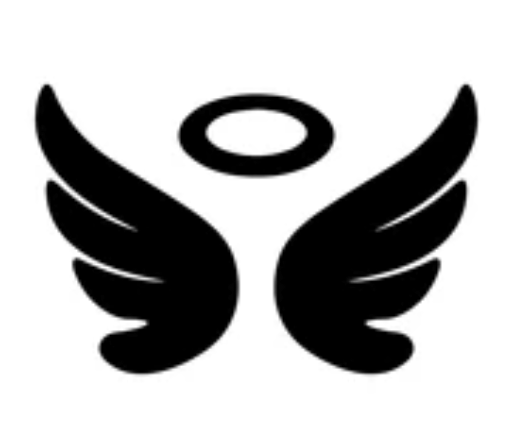 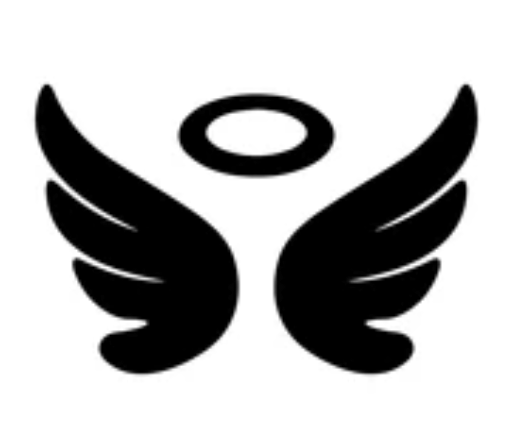 TABERNACLE
ABRAHAM
LEVI
MAN
MAN
LEVI
LEVI
LEVI
MAN
MAN
SON
SON
ISAAC
BULL
LAND
NATION
SEED
COVENANT
COVENANT
MAN
MAN
MAN
MAN
HEBREWS 7
MAN
MAN
THE OATH
Now … about verse 3 …
THE OATH
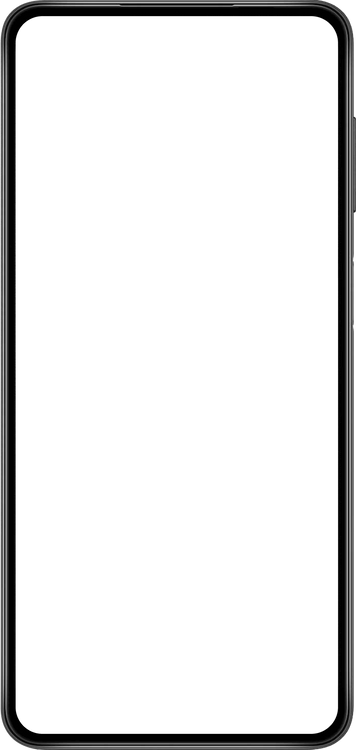 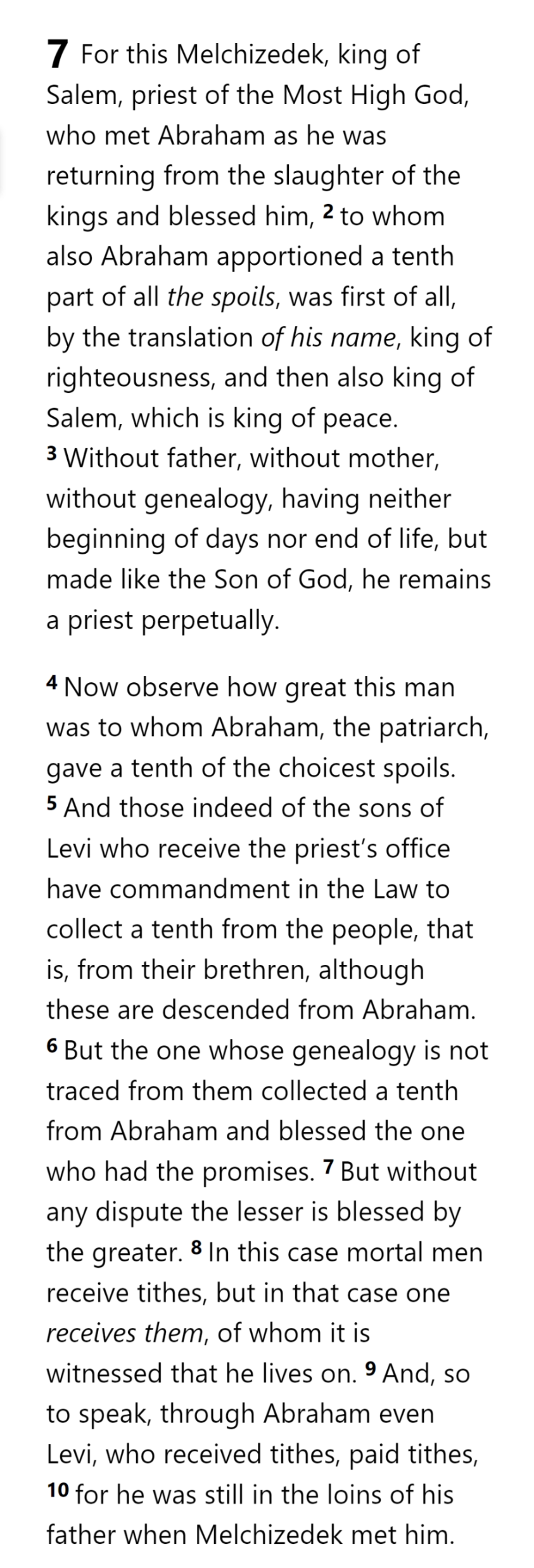 No Succession
Literally Eternal
No predecessor
Supernatural Being?

Angel?

Preincarnate Christ?

Still alive on earth?
No successor
His priesthood ended when he died
His priesthood foreshadows that of Christ
THE OATH
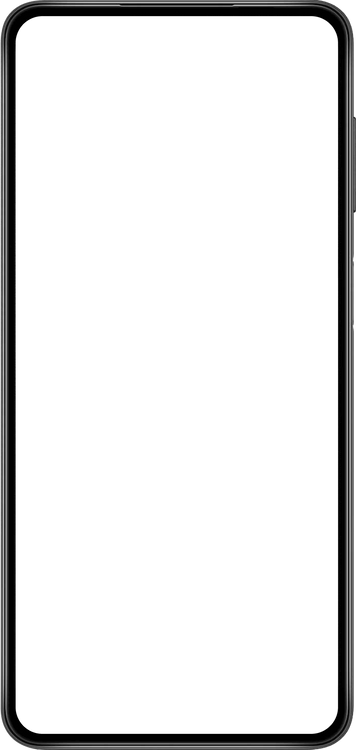 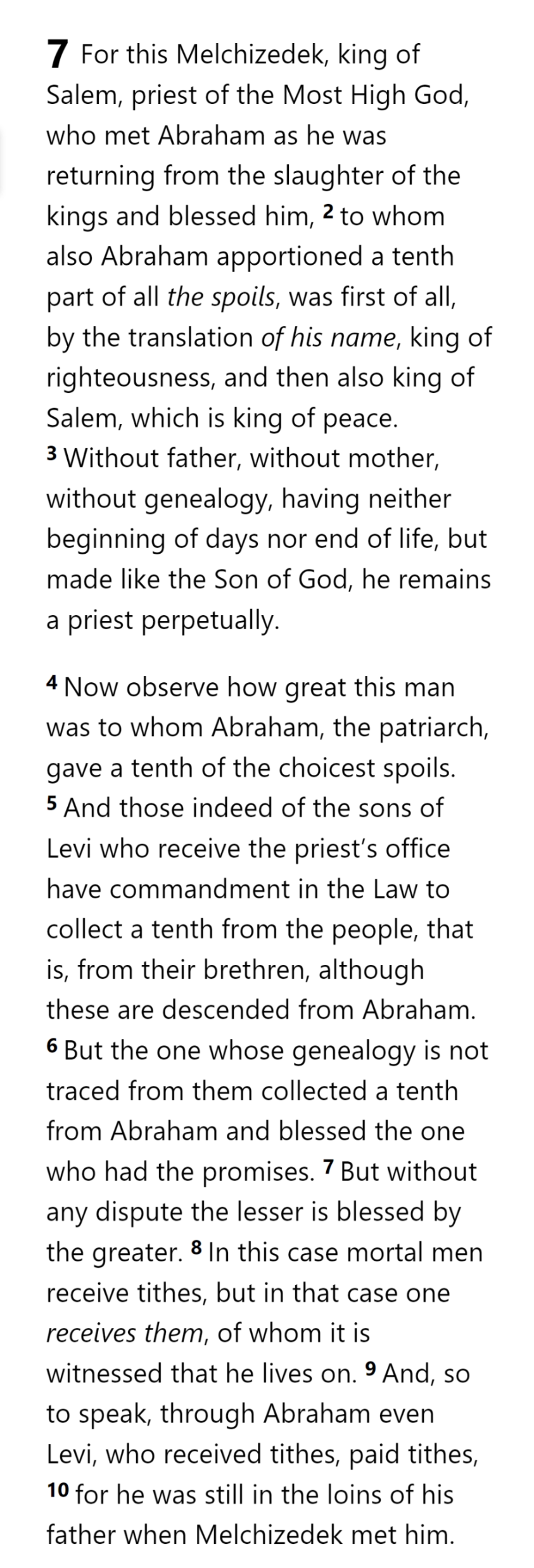 Eternal as a Type
No Succession
Unrecorded facts suggest he is “always living”
No predecessor
No successor
His priesthood ended when he died
“having been made like”: how and by whom?
His priesthood foreshadows that of Christ
Has a type of eternal life
THE OATH
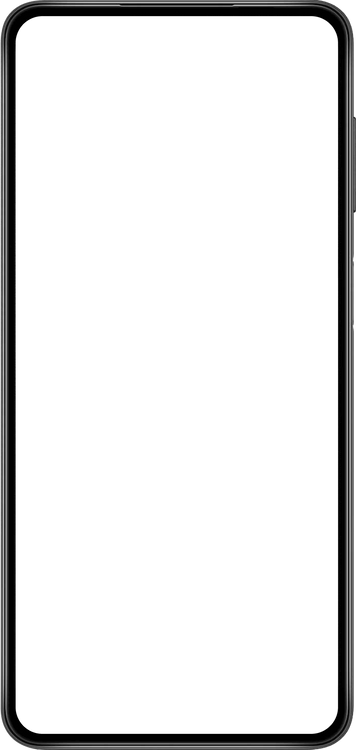 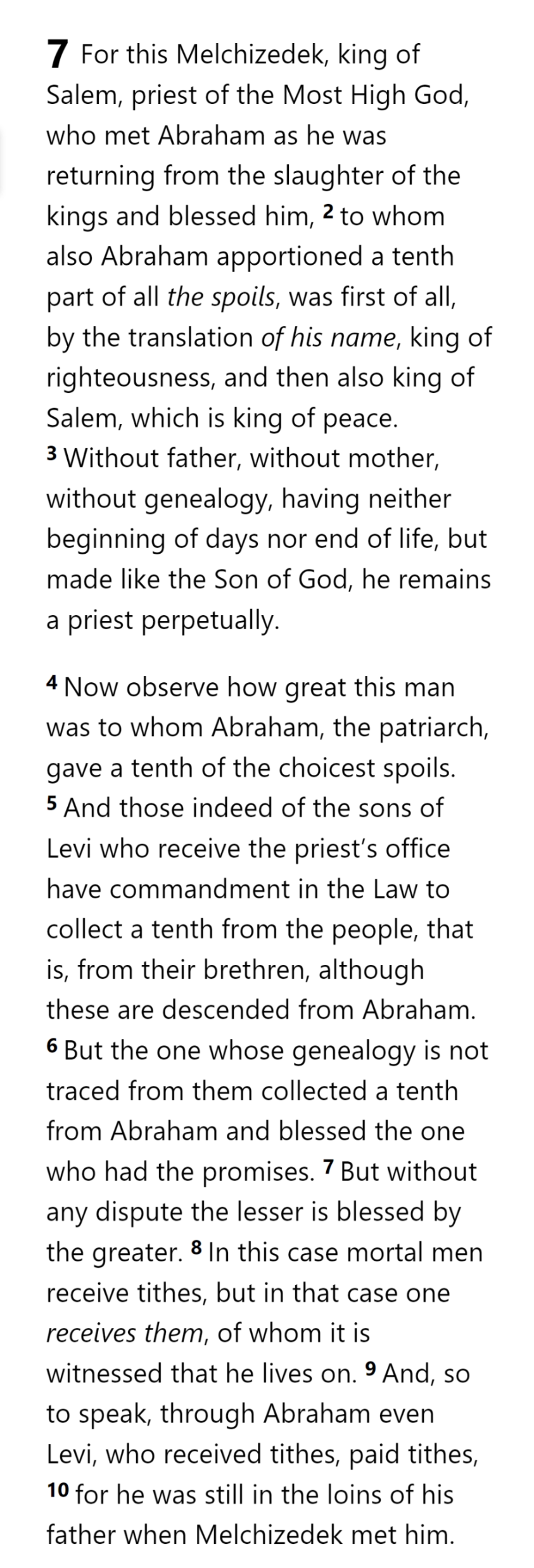 Eternal as a Type
No Succession
“mortal”:
dying, about to die, wither, decay
“In this case, a succession of men receive tithes, but in that case, one receives them who has no successor”
“it is witnessed”: how and by whom?
Zē = “to live, be alive”
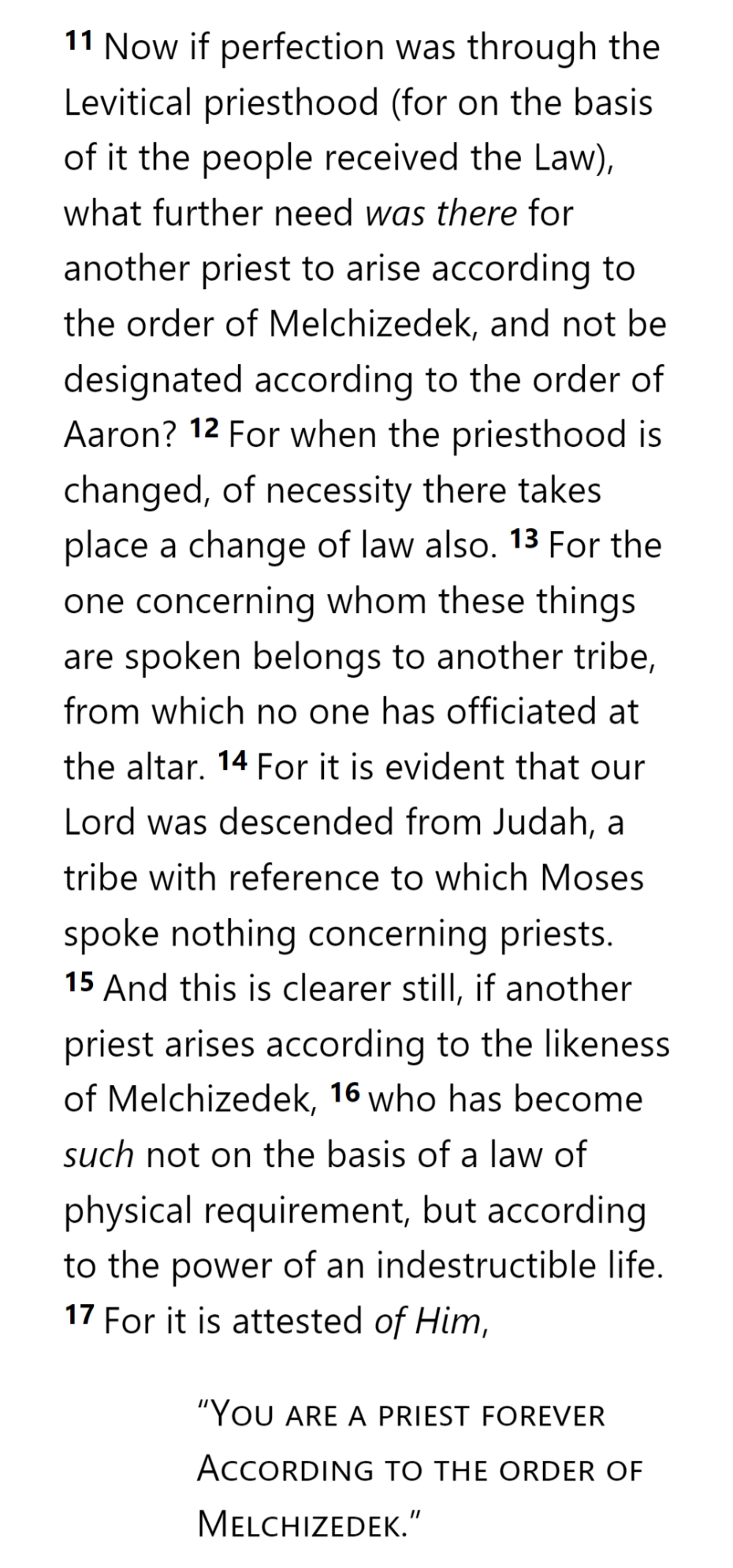 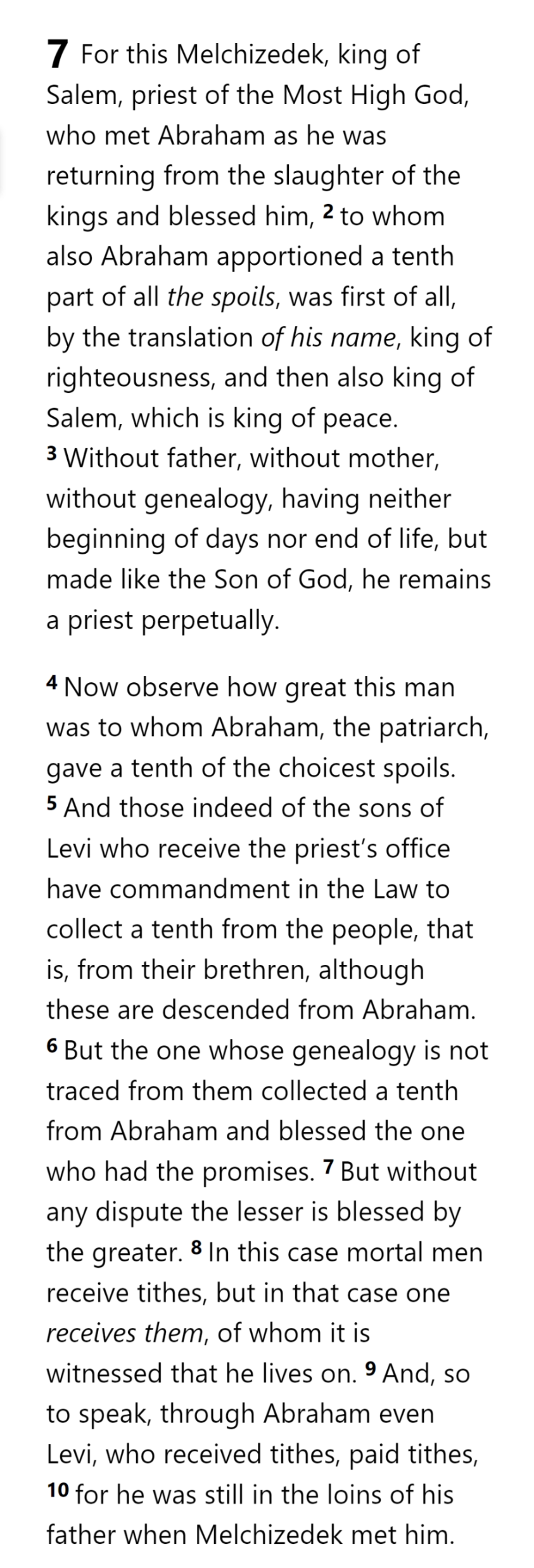 THE OATH
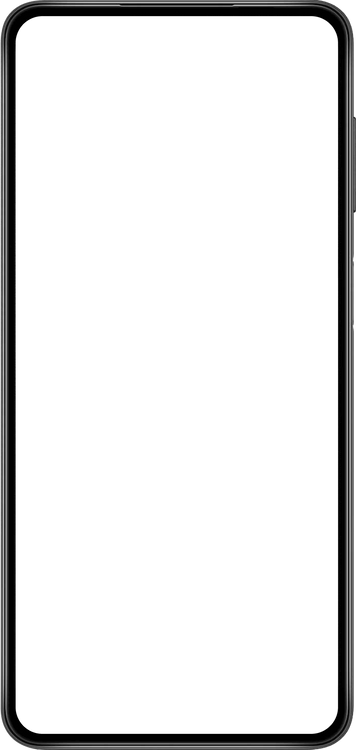 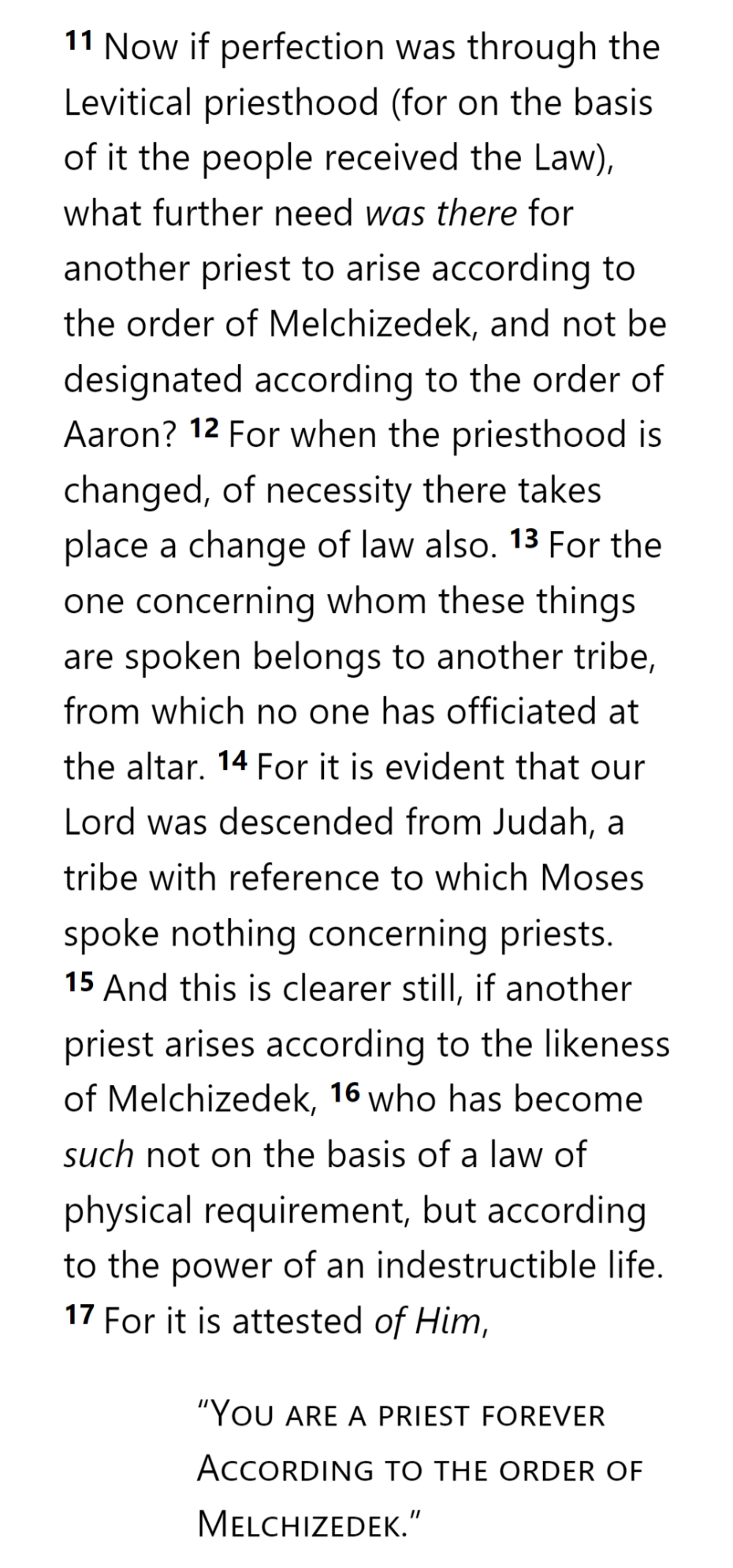 Eternal as a Type
No Succession
16A:
No Succession!
16A:
No Succession!
16B:
Applies to Melchizedek as a type

Applies to Jesus in the full reality
16B:
Only applies to Jesus
THE OATH
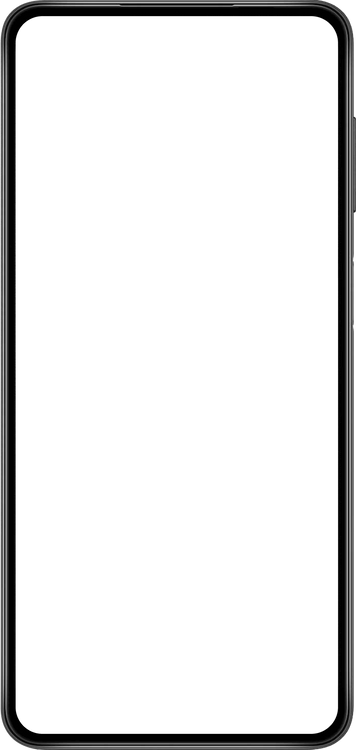 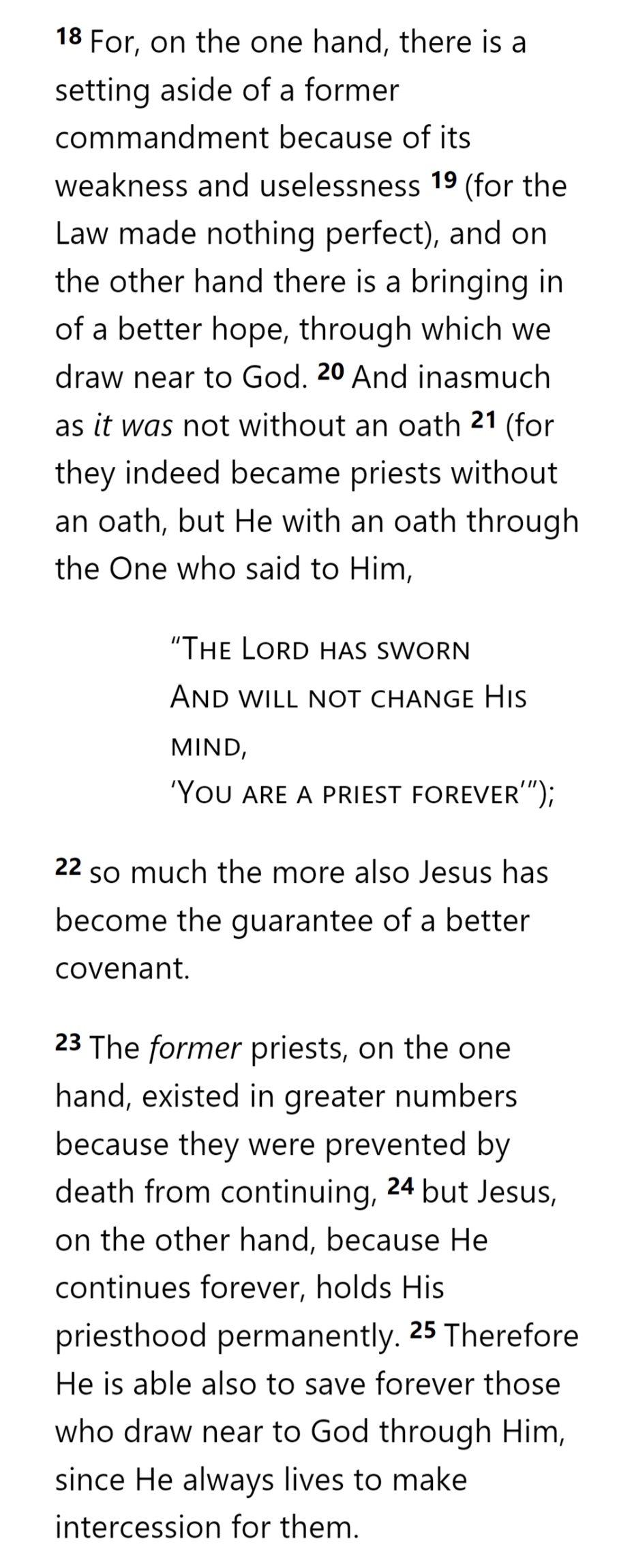 Eternal as a Type
No Succession
Levites:
Death
Levites: Succession
Jesus:
Always Lives
Jesus: Permanent
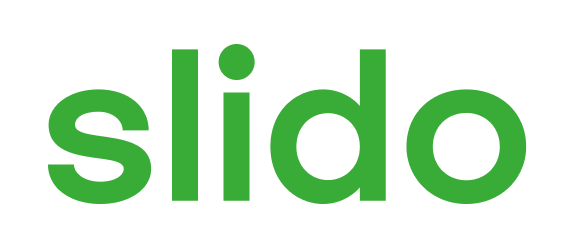 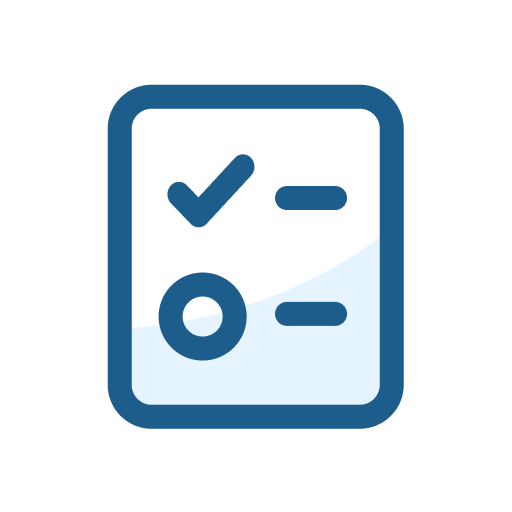 Independence Day in the USA and Bastille Day in France are like each other (and different from other days) primarily because
ⓘ Start presenting to display the poll results on this slide.
THE OATH
LIFE
DEATH
Eternal as a Type
No Succession
No Succession
Need Successors
No Law
Law of Requirements
No Genealogy
Need Genealogy
One Priest
Many Priests
Hebrews